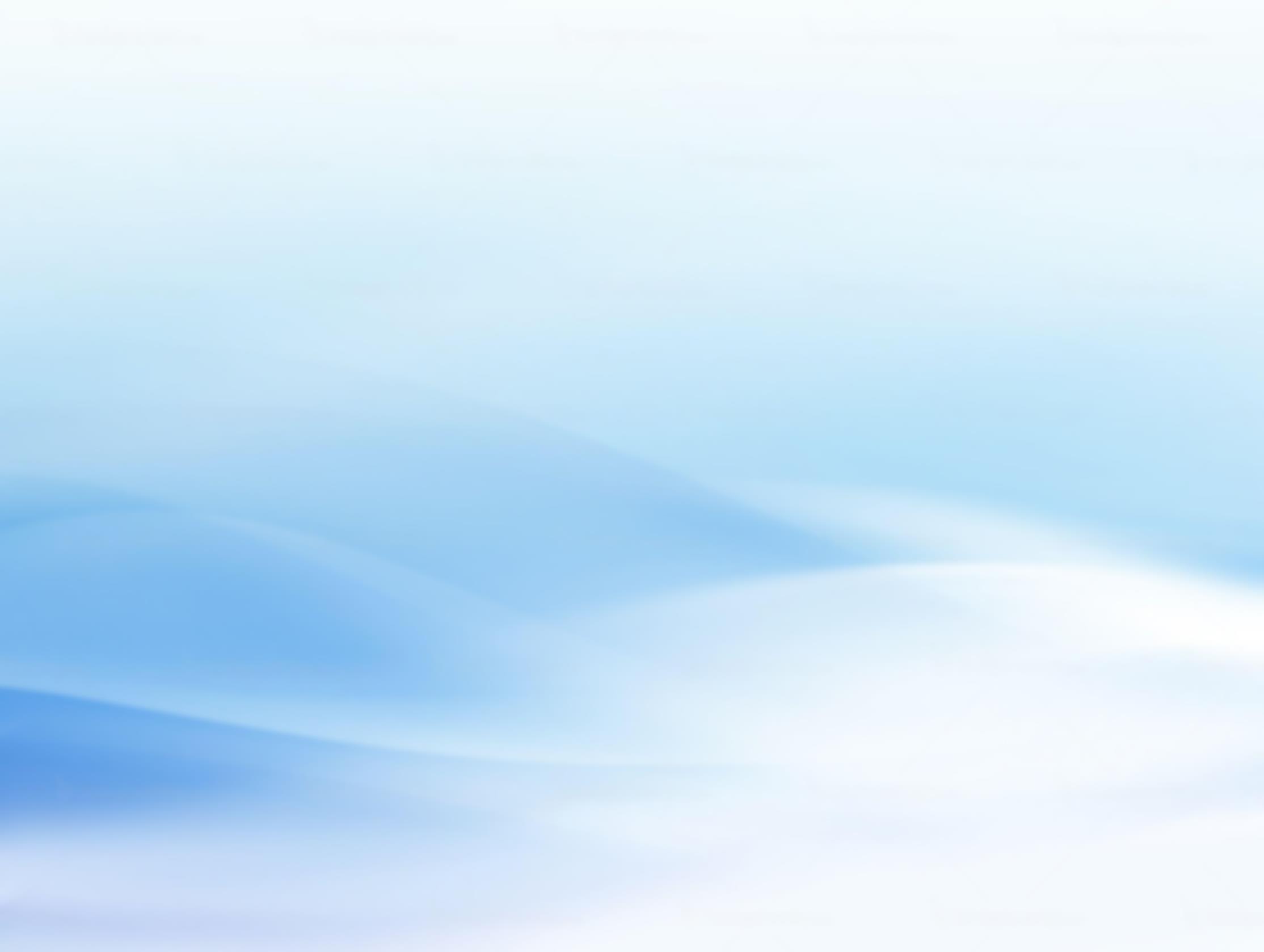 Государственное бюджетное учреждение социального обслуживания Оренбургской области «Социально-реабилитационный центр для несовершеннолетних «Алёнушка» в г.Кувандыке
Практика

«Ступени к самому себе»
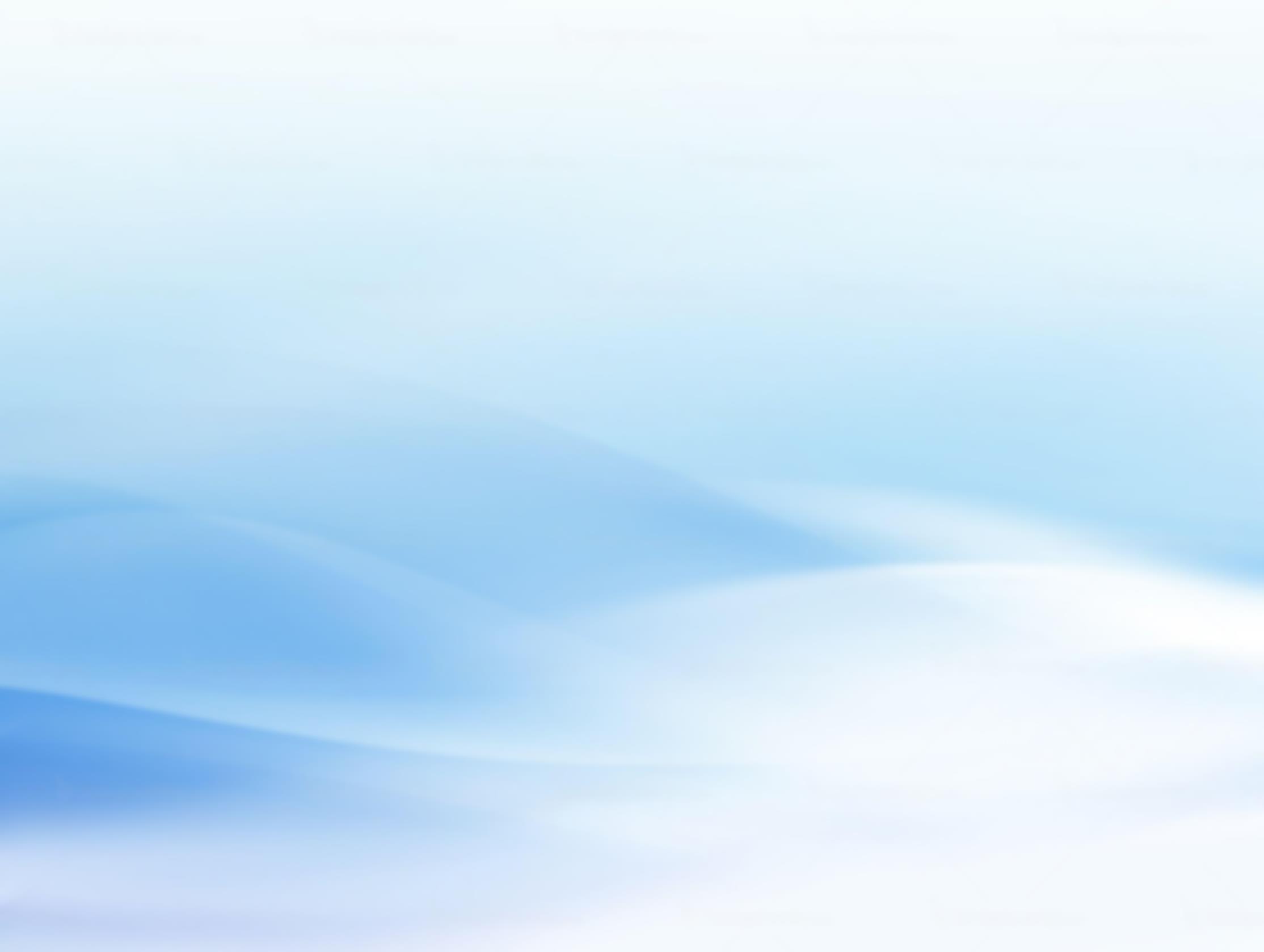 Вот он сидит перед нами, взгляните: 
Сжался пружинкой, отчаялся он.
С миром оборваны тонкие нити.
Словно стена без дверей и окон.
Вот они, главные истины эти:
Поздно заметили…
Поздно учли…
Нет!!!
Не рождаются трудными дети!
Просто им вовремя не помогли.
                                               С. Давидович
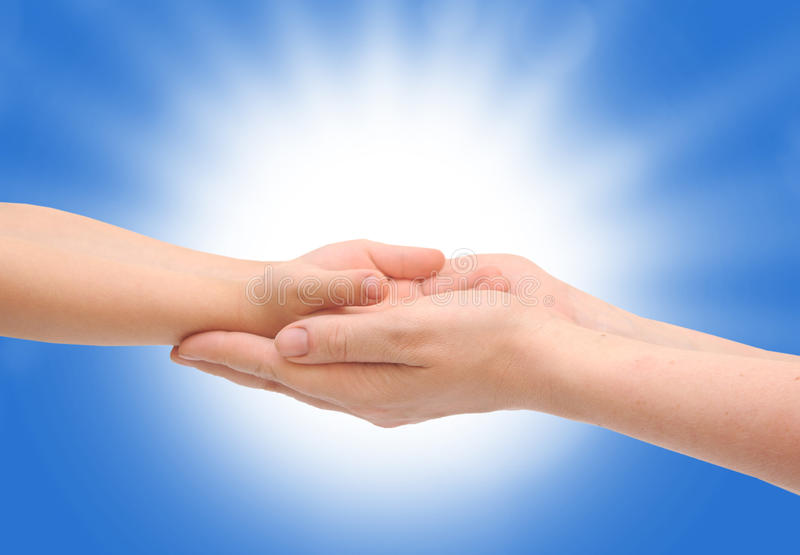 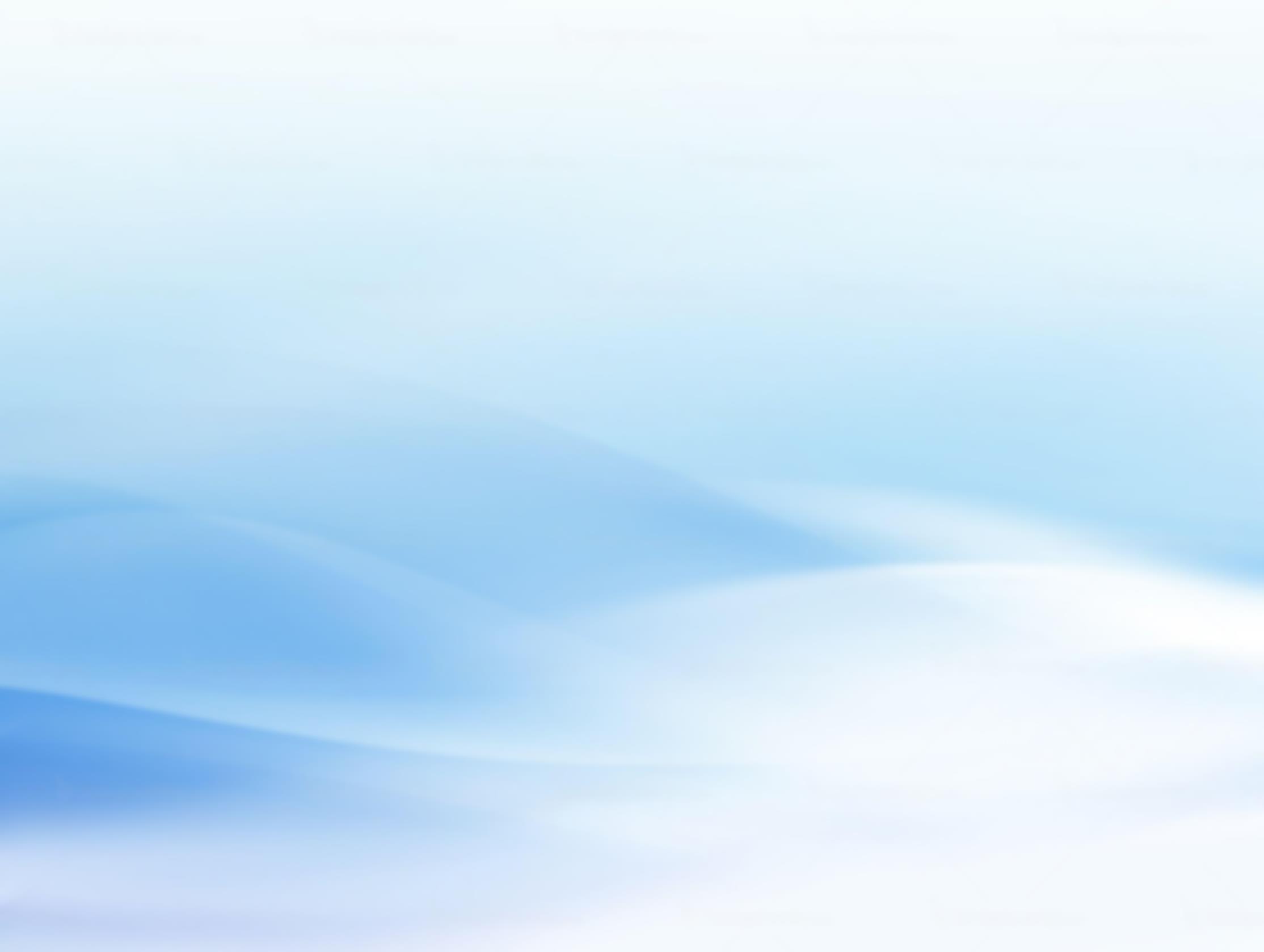 Цель практики:
Социально-психологическая реабилитация несовершеннолетних из семей, находящихся в социально-опасном положении, «группы риска» и оказавшихся в трудной жизненной ситуации.
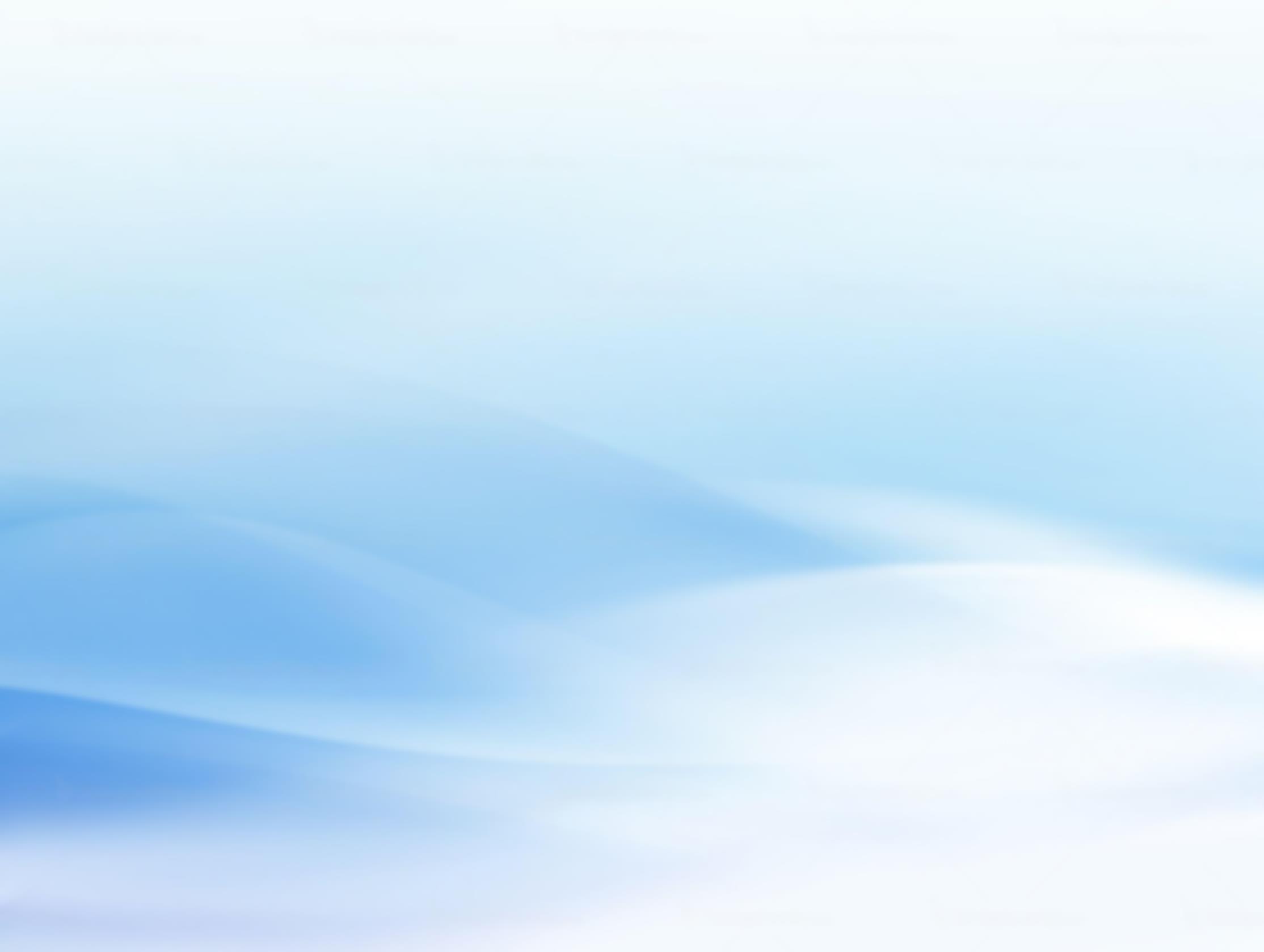 Задачи практики:
- Создать необходимые условия для развития жизненно важных и социально   значимых качеств личности, способствующих успешной адаптации  воспитанников центра в обществе;
- Формировать и  развивать у несовершеннолетних гражданскую ответственность и социальную  активность;
- Создать условия для усвоения воспитанниками культурных ценностей, воспитание уважения к истории и культуре своего народа и страны.
- Повысить социально-правовую грамотность несовершеннолетних;
- Пропаганда здорового образа жизни;
- Формировать у несовершеннолетних знания и навыки безопасного поведения;
- Формировать у несовершеннолетних творческие и трудовые умения и навыки; 
- Организовать досуговую деятельность воспитанников;
- Укрепить внутрисемейные связи, гармонизировать детско-родительские отношения.
Ожидаемые результаты практики:
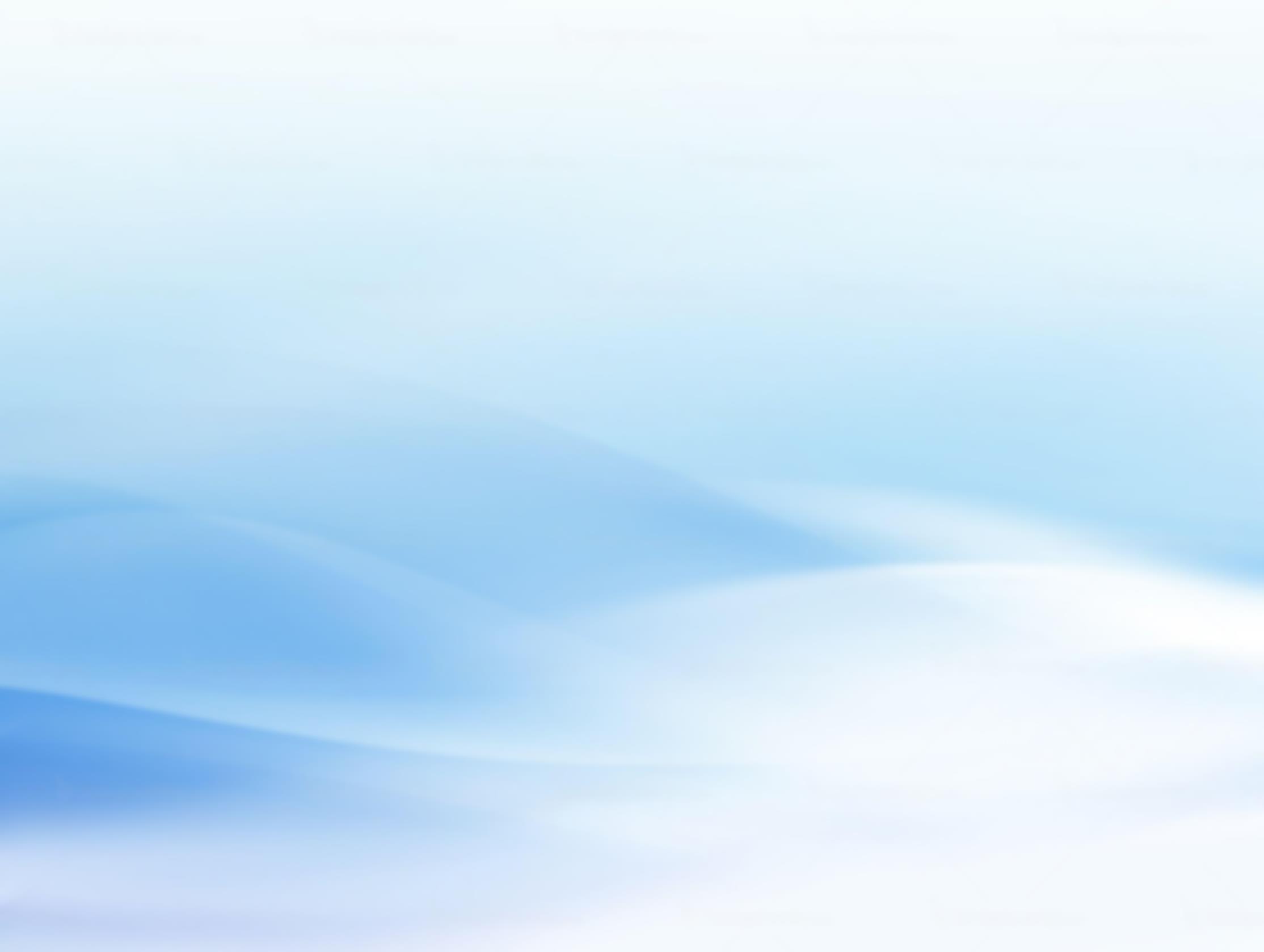 - Рост позитивных изменений в поведении воспитанников, их взаимоотношениях с семьей и окружающими людьми;
- Повышение социально-правовой грамотности несовершеннолетних;
- Формирование у подростков нравственных качеств, представлений об общечеловеческих ценностях;
- Обучение осознанному поведению в опасных и чрезвычайных ситуациях, приобретение навыков здорового и безопасного поведения;
- Вовлечение воспитанников центра в досугово –развлекательную деятельность;
- Обучение навыкам социально-поддерживающего и развивающего поведения в семье и во взаимоотношениях со сверстниками;  
- Снижение количества беспризорных и безнадзорных детей на территории Кувандыкского городского округа.
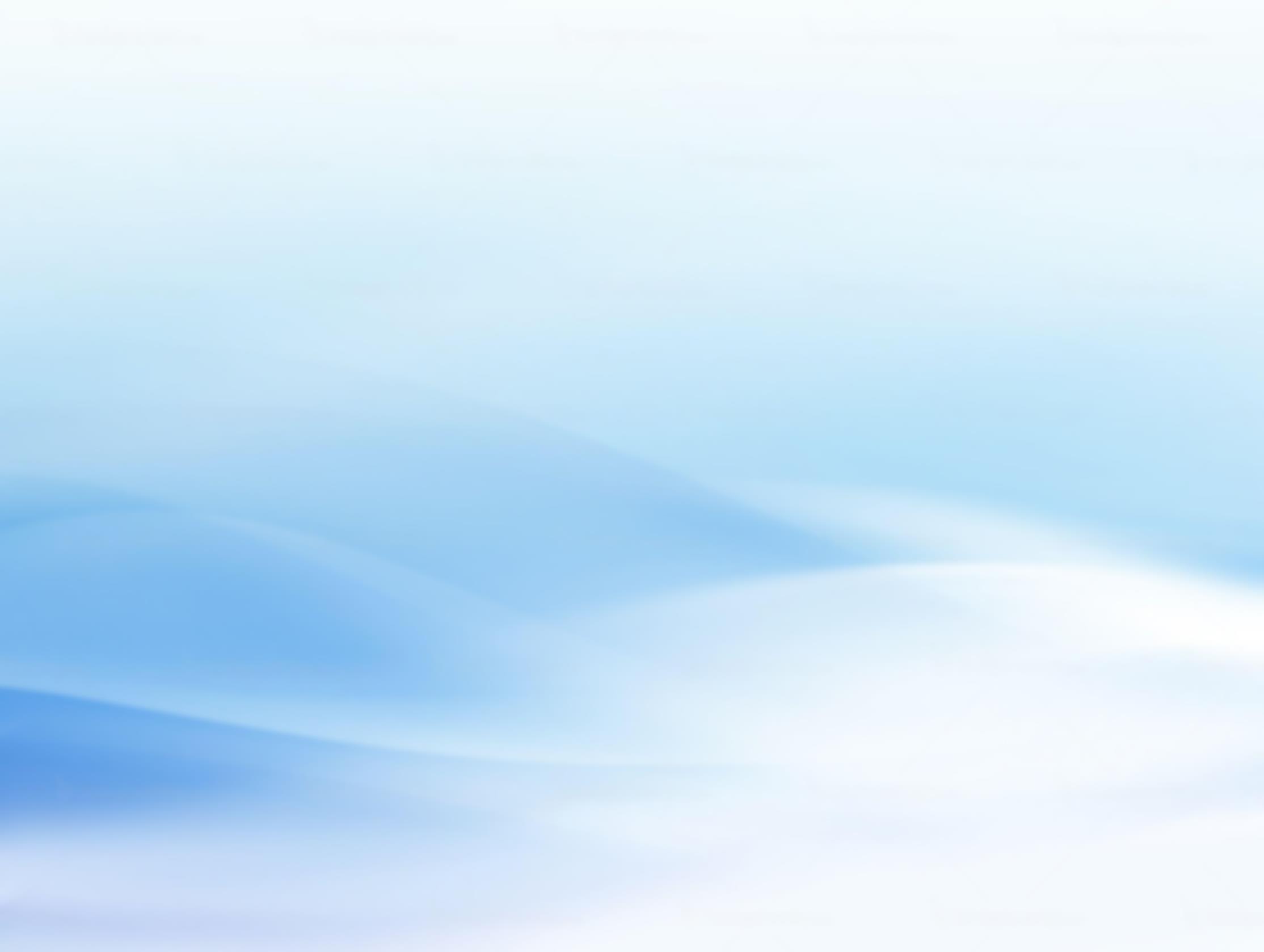 Содержание практики :
1 ступень – «Быть гражданином –  быть полезным обществу»
     2 ступень - «Путь к  здоровью»
         3 ступень - «Моя безопасность»
             4 ступень - «Радуга творчества»
                  5 ступень - «Семейная азбука»
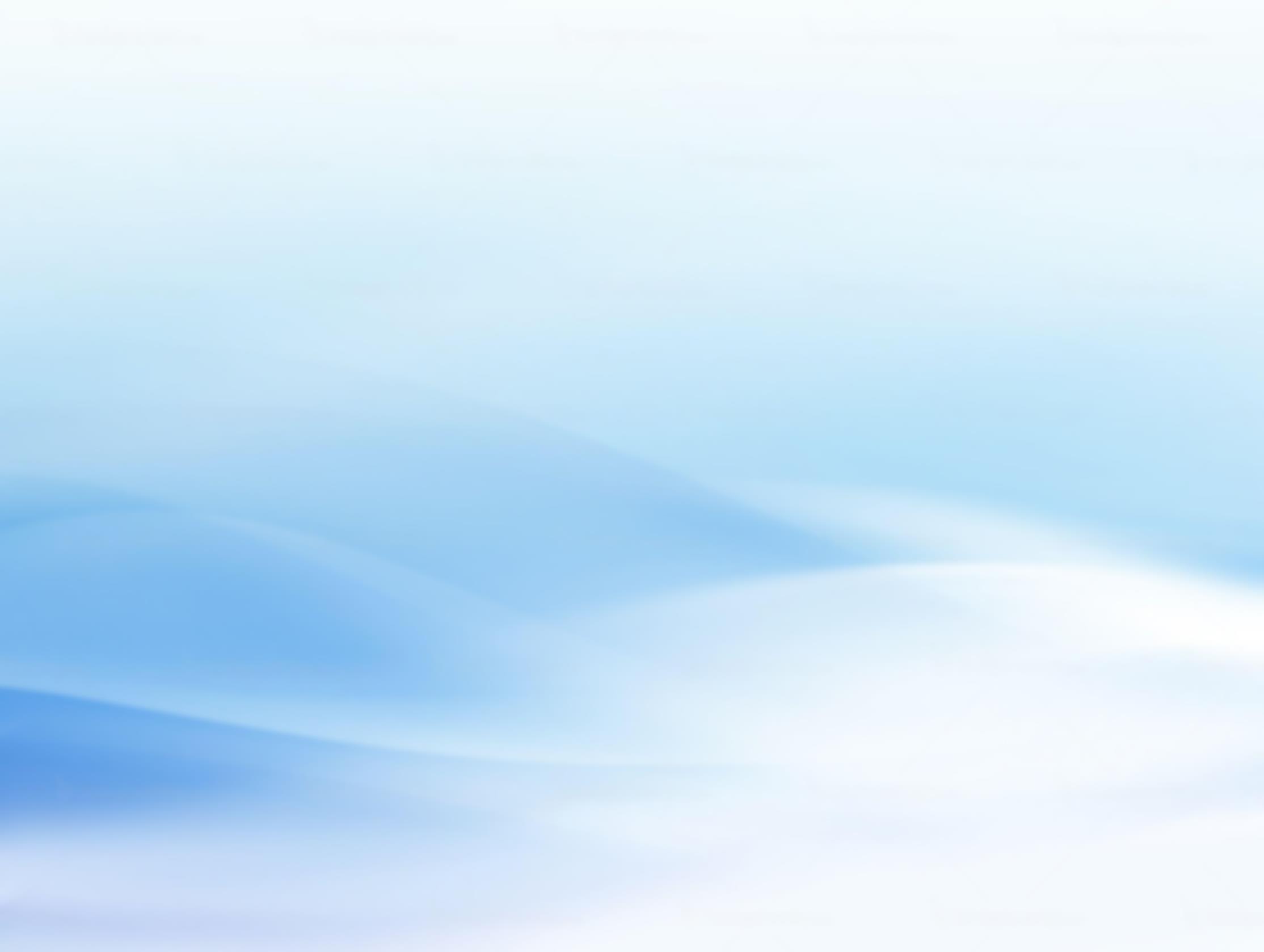 Для реализации практики « Ступени к самому себе» выстроено межведомственное взаимодействие с органами профилактики
ГБУЗ «Городская больница» г.Кувандыка
Отдел опеки и попечительства
ГБУСО «СРЦН «Аленушка» в г. Кувандыке
КДН и ЗП
ГБУСО «КЦСОН» в г.Кувандыке
МО МВД России «Кувандыкский»
«Быть гражданином –   быть полезным обществу»
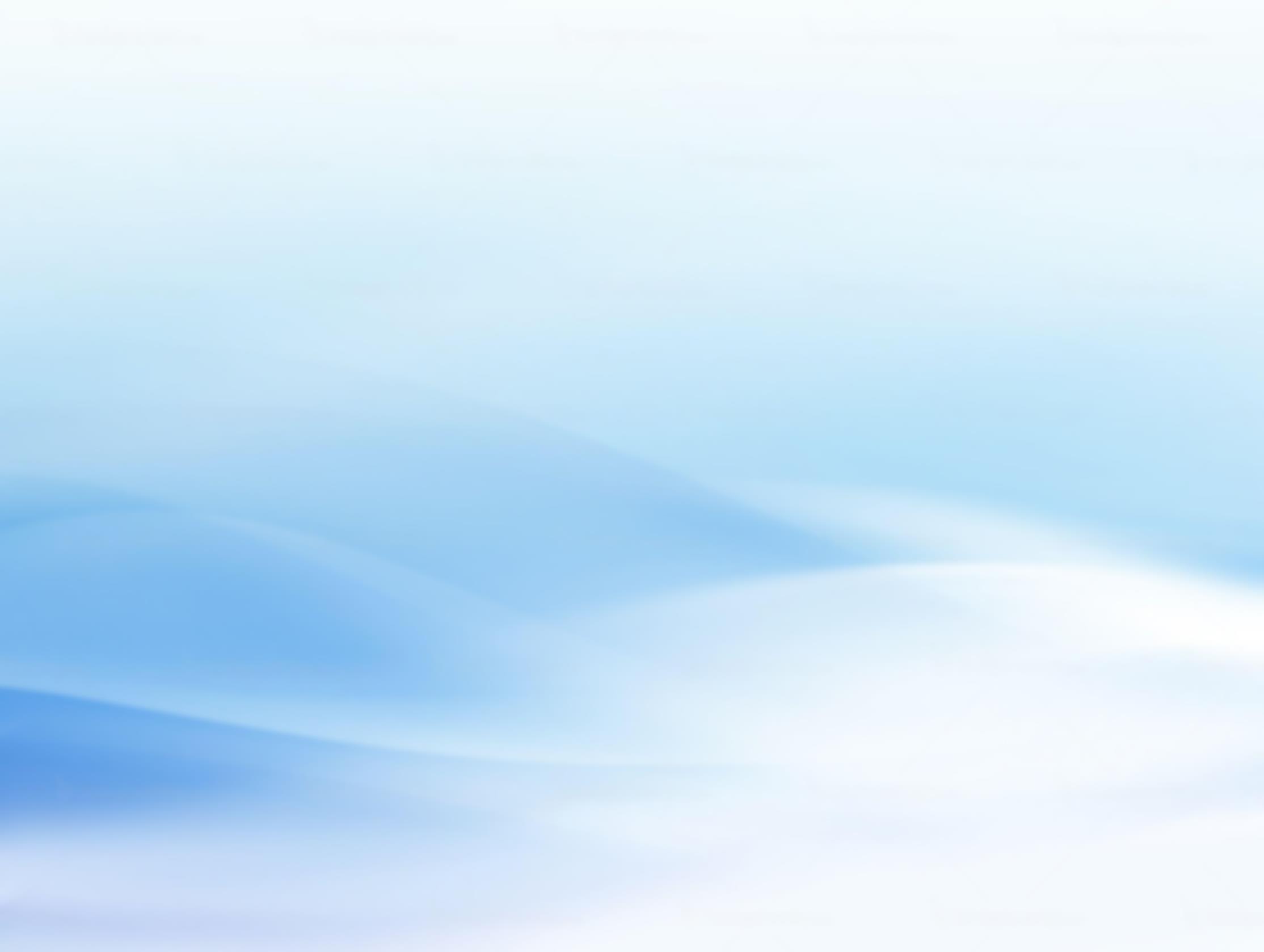 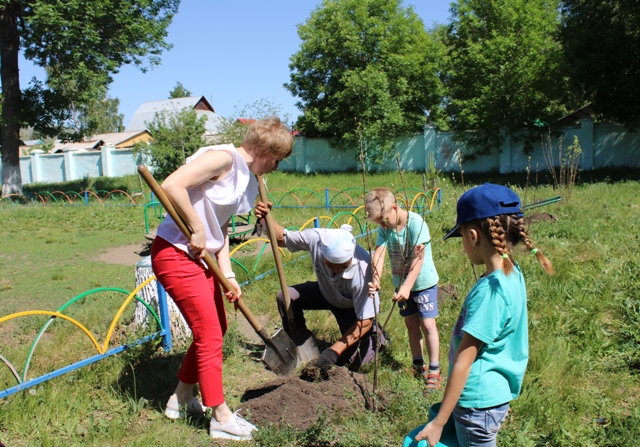 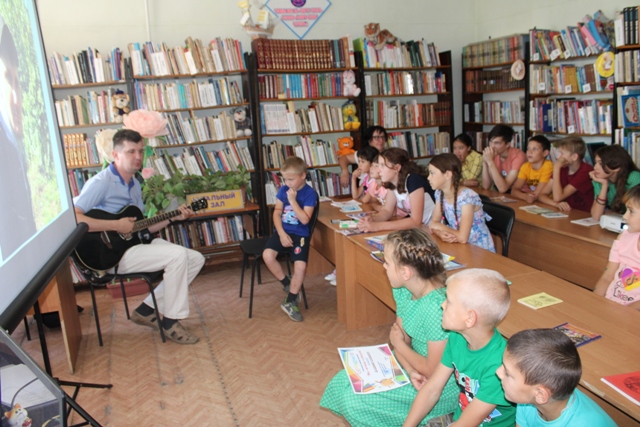 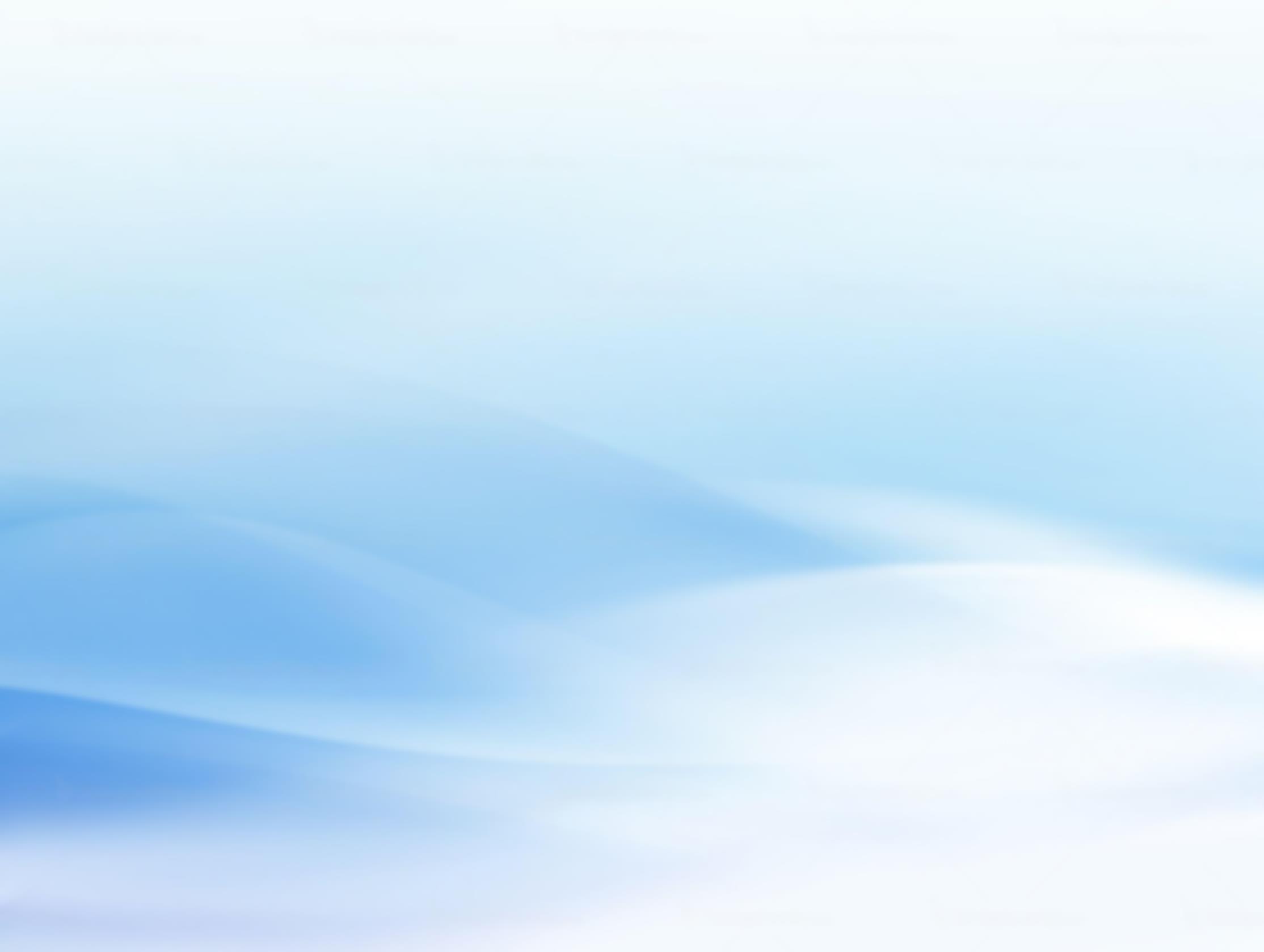 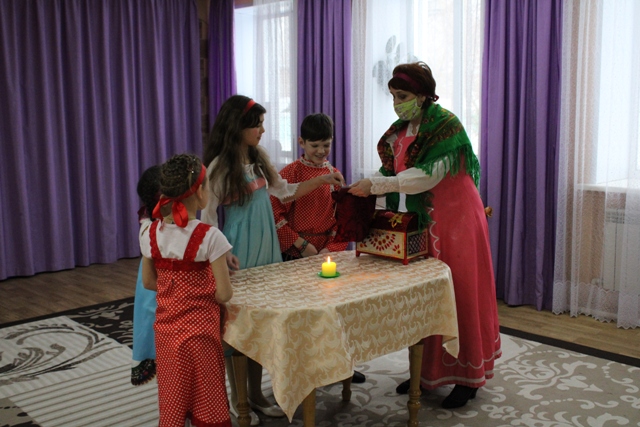 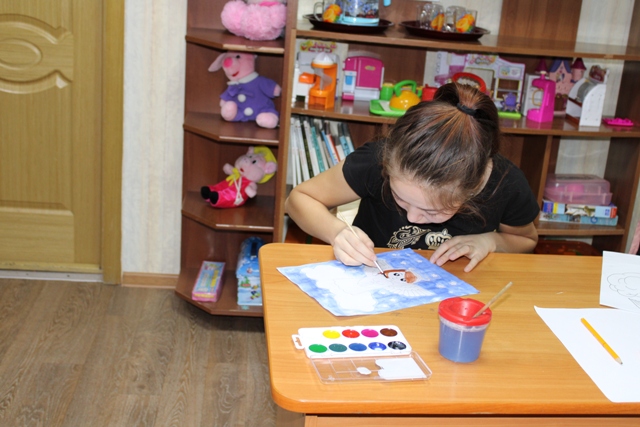 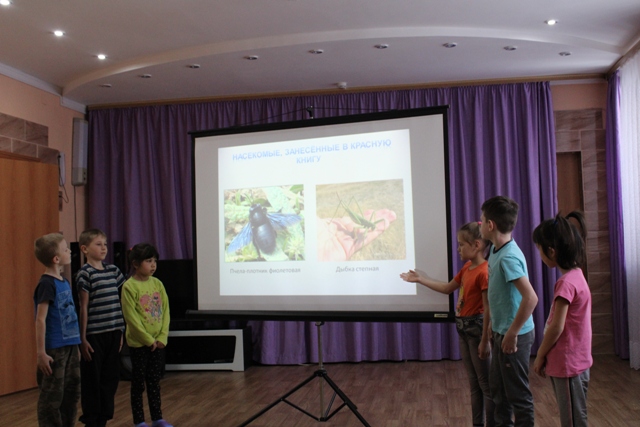 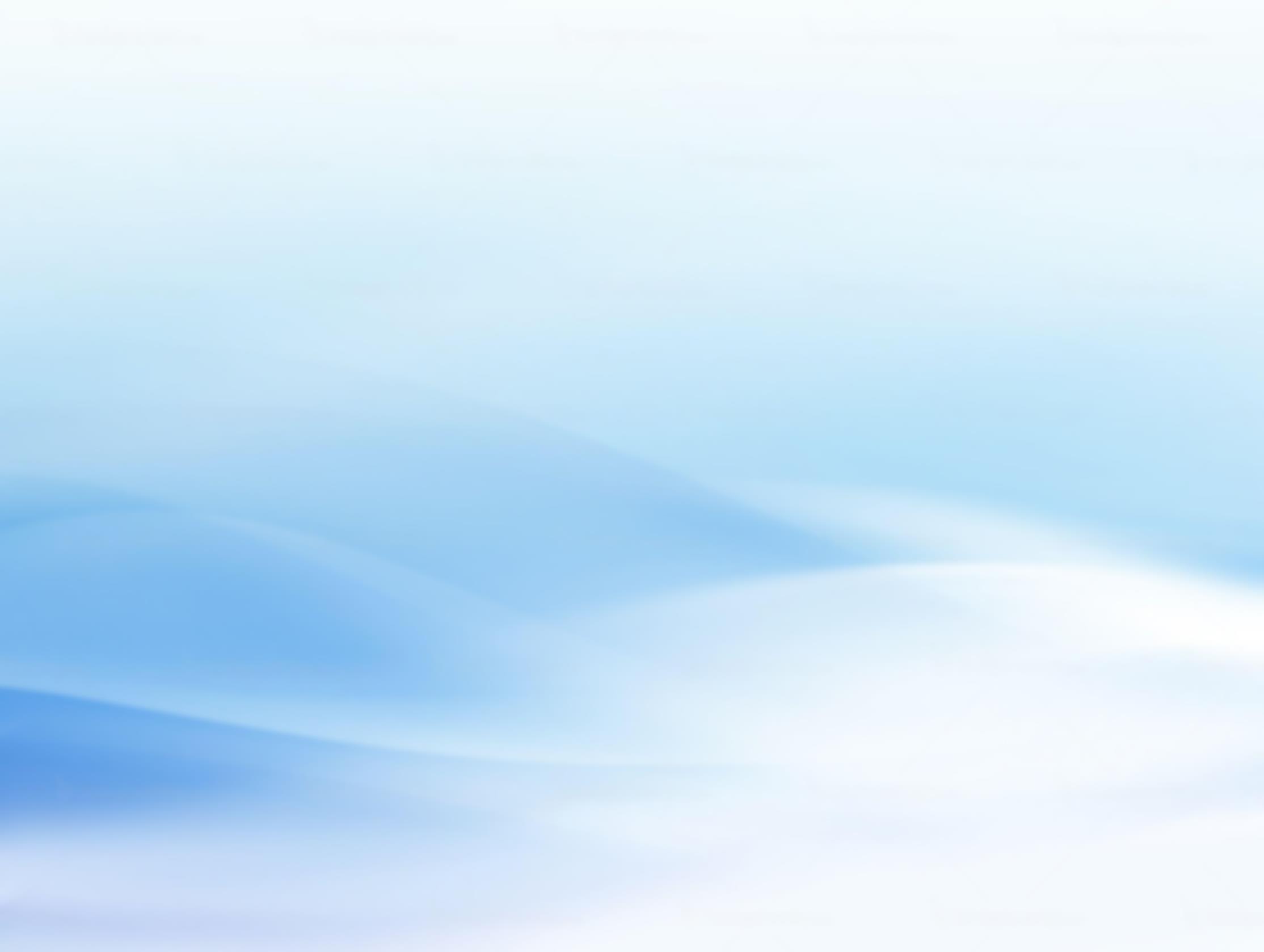 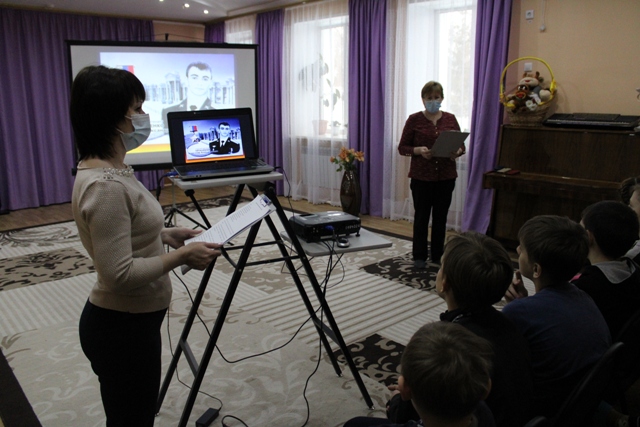 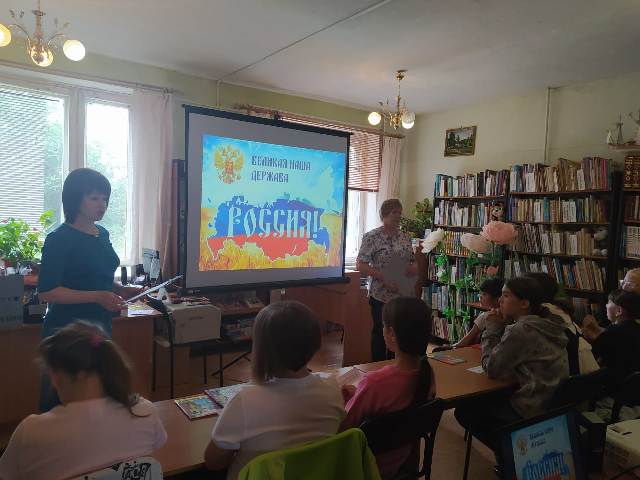 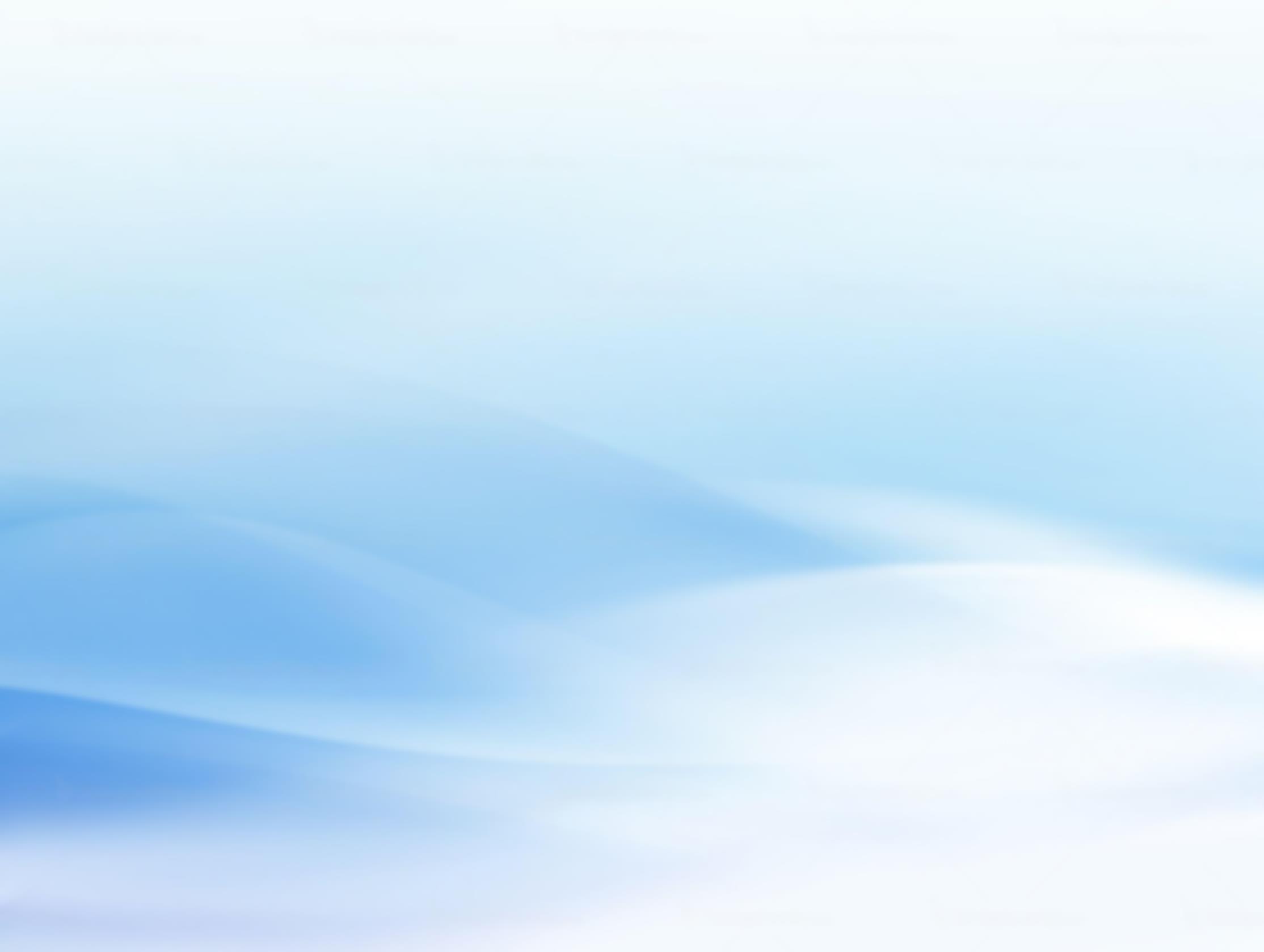 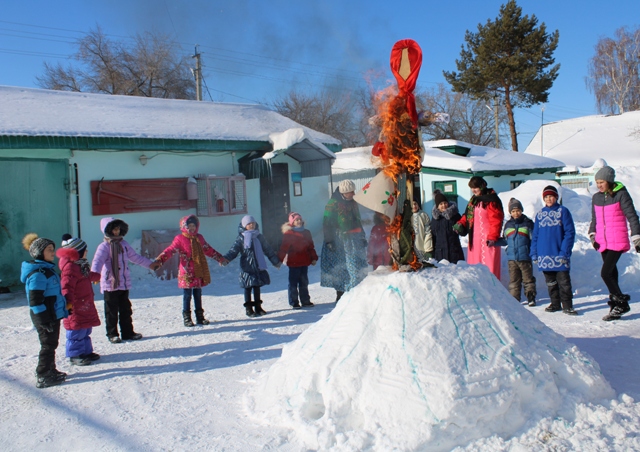 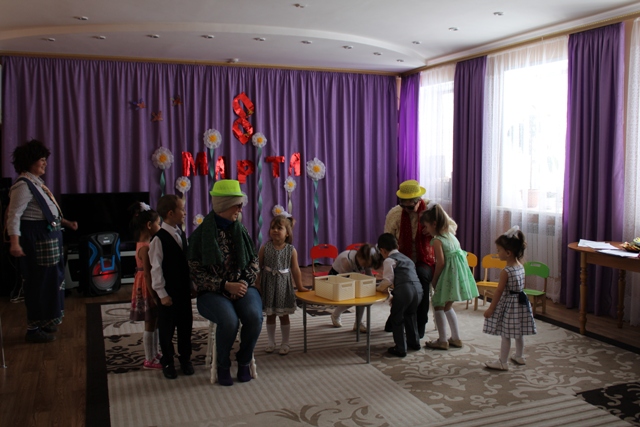 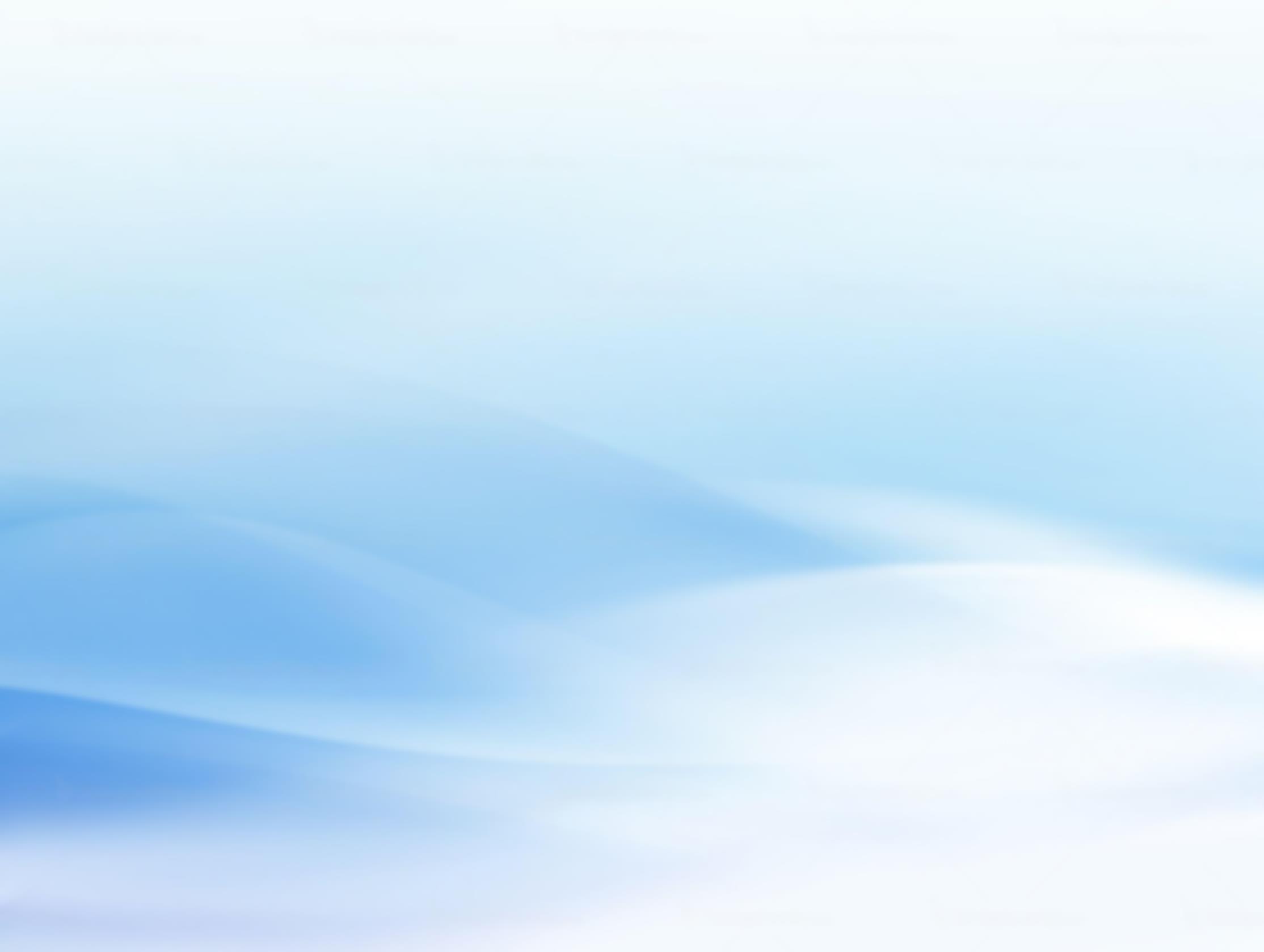 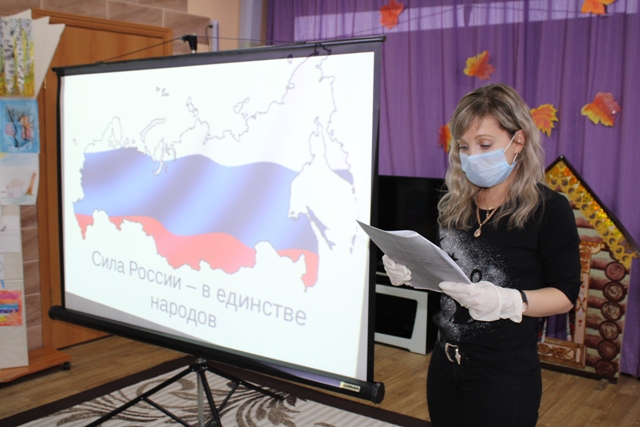 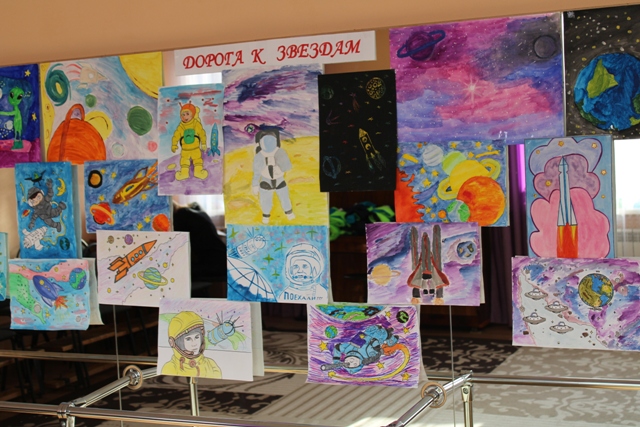 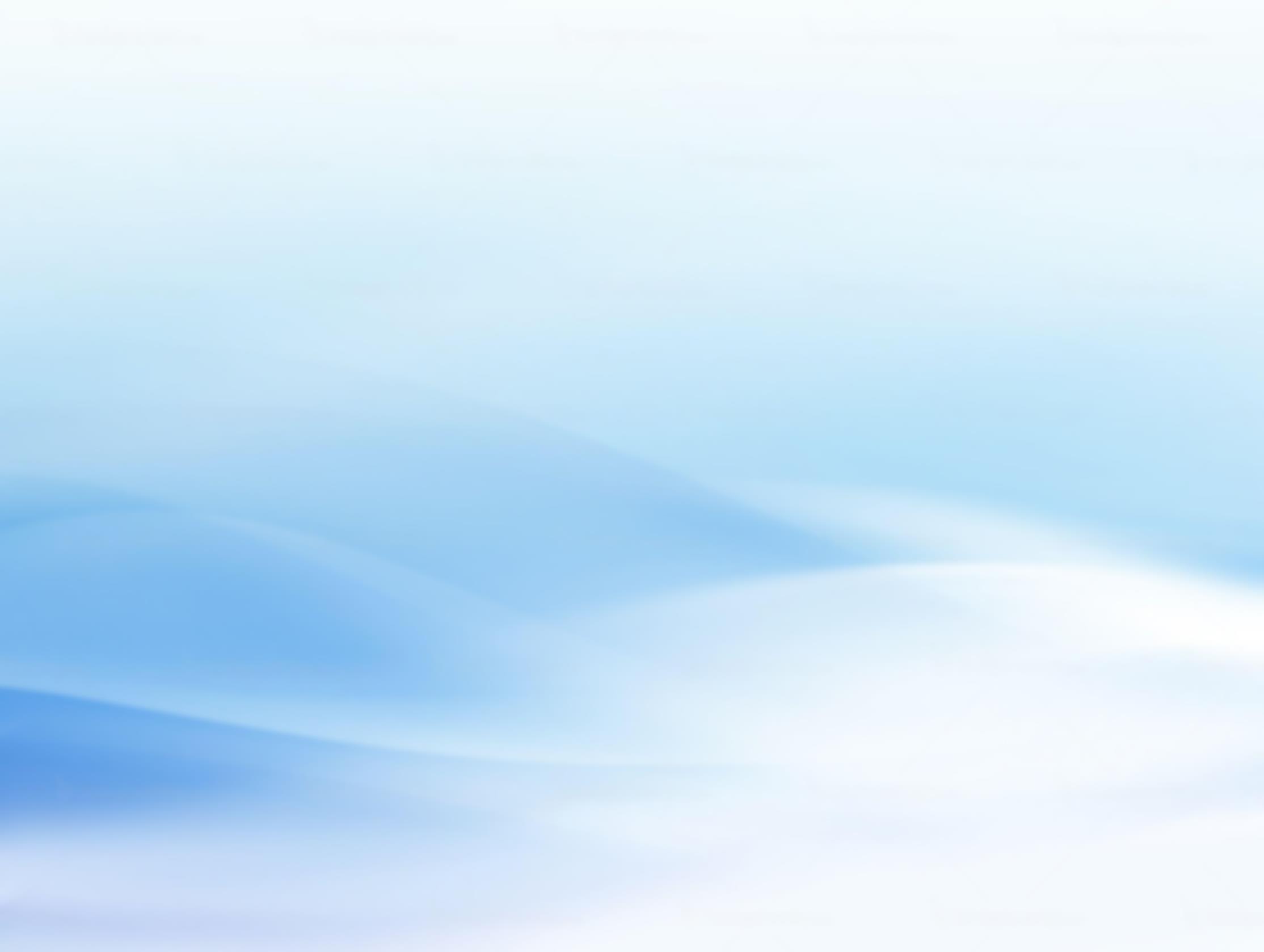 «Путь к  здоровью»
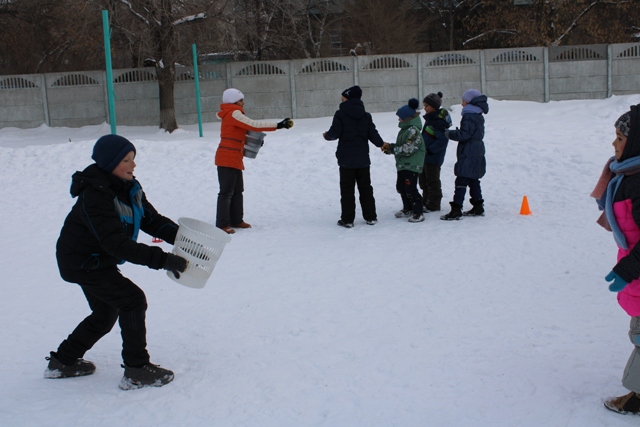 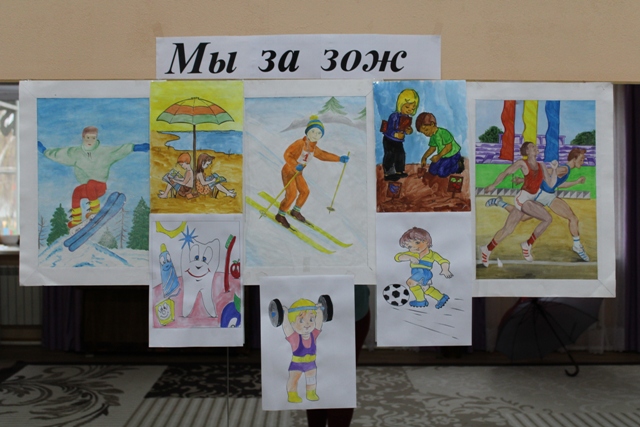 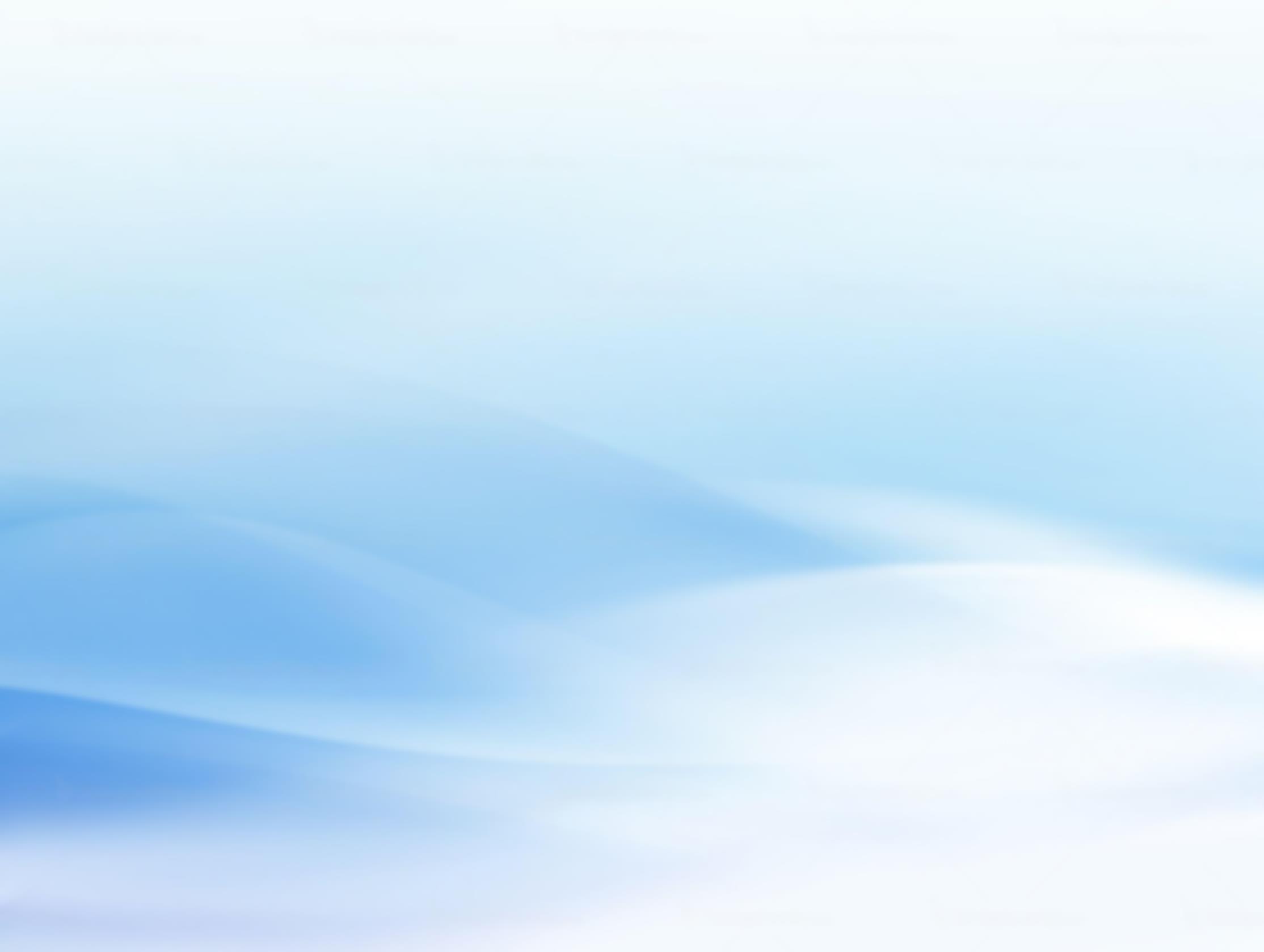 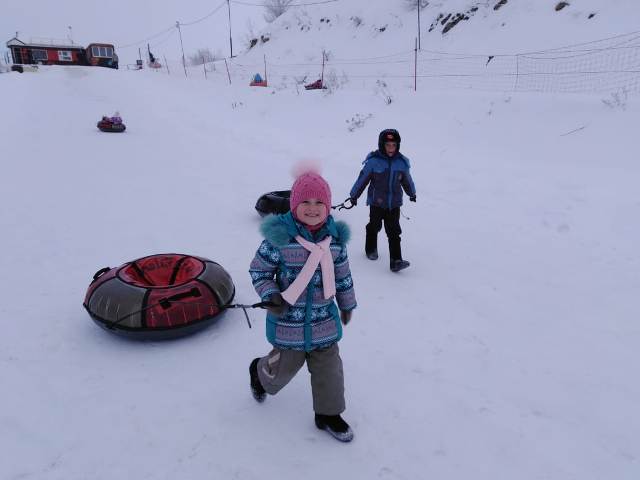 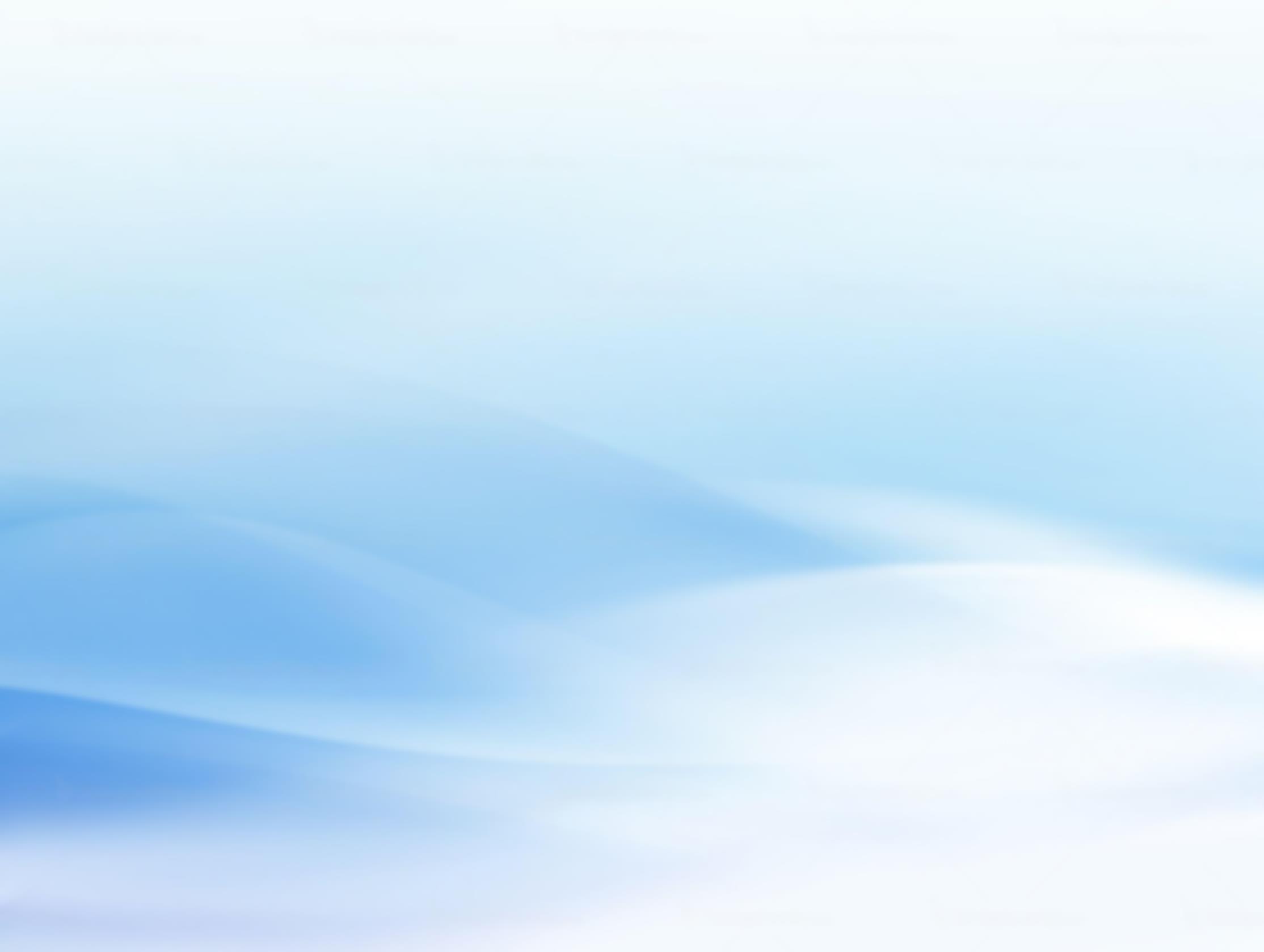 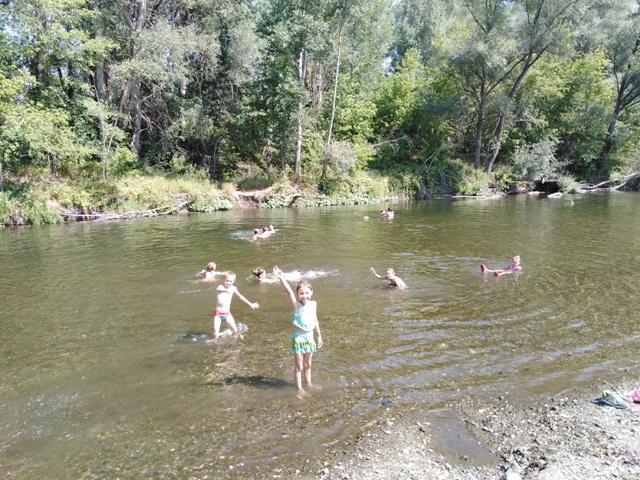 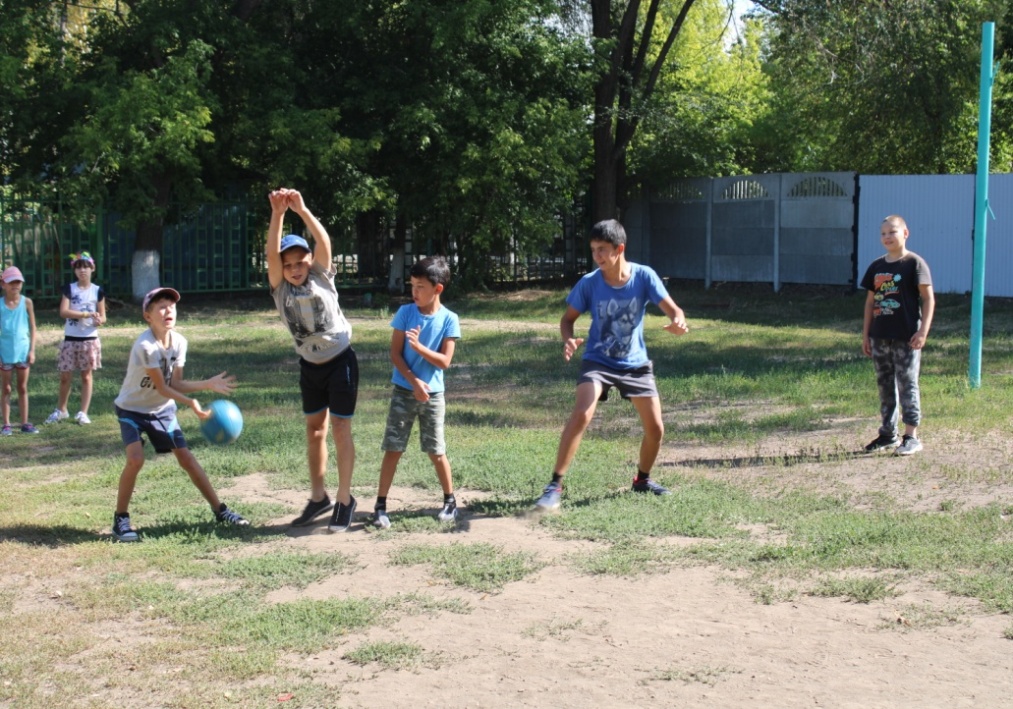 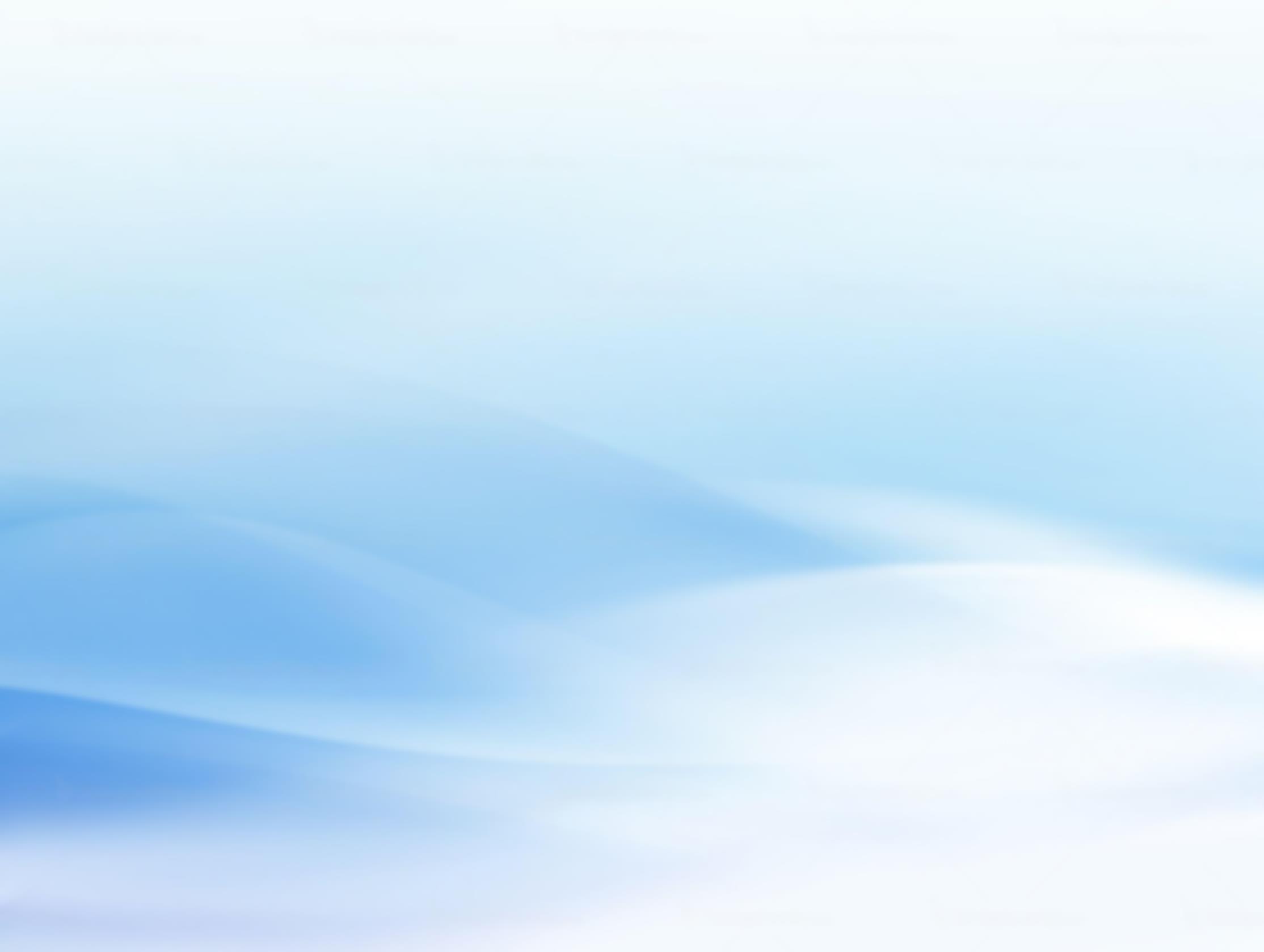 «Моя безопасность»
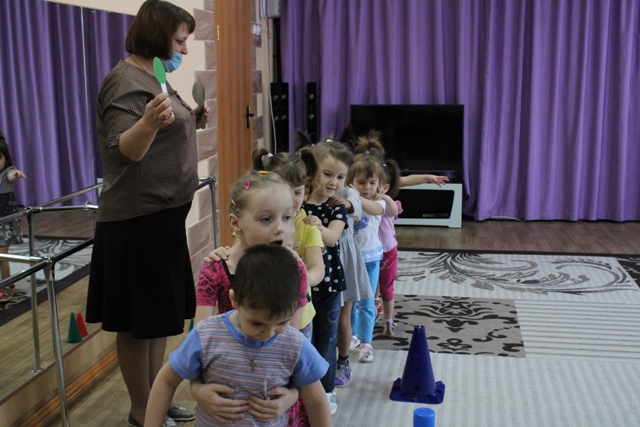 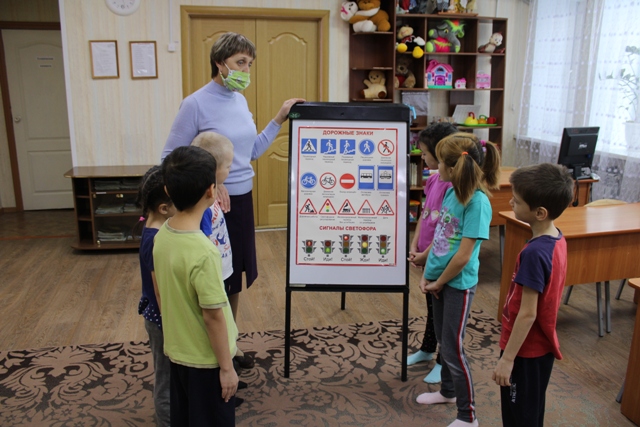 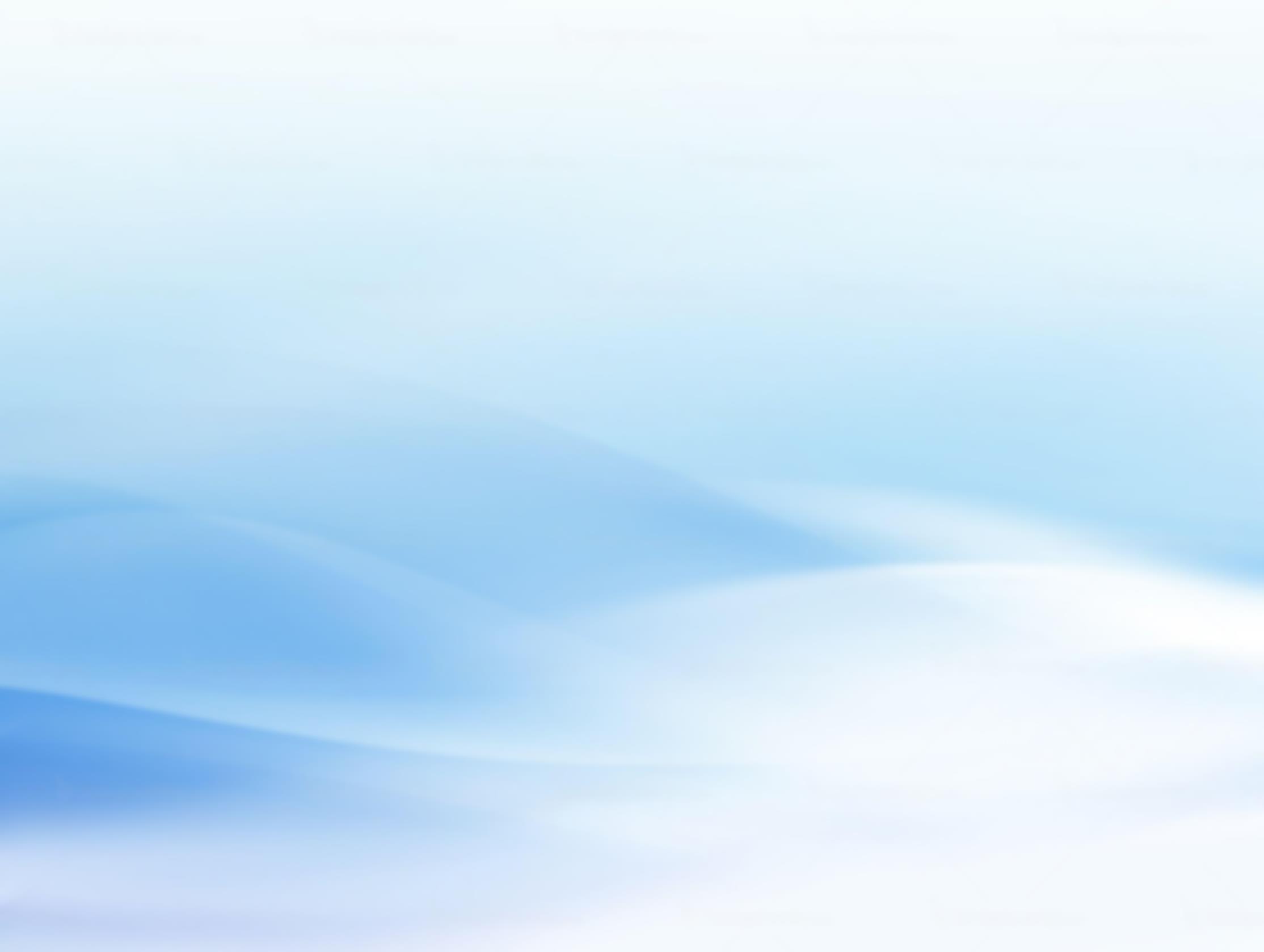 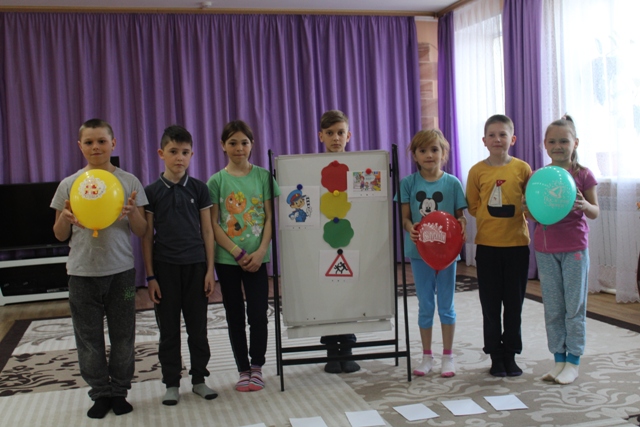 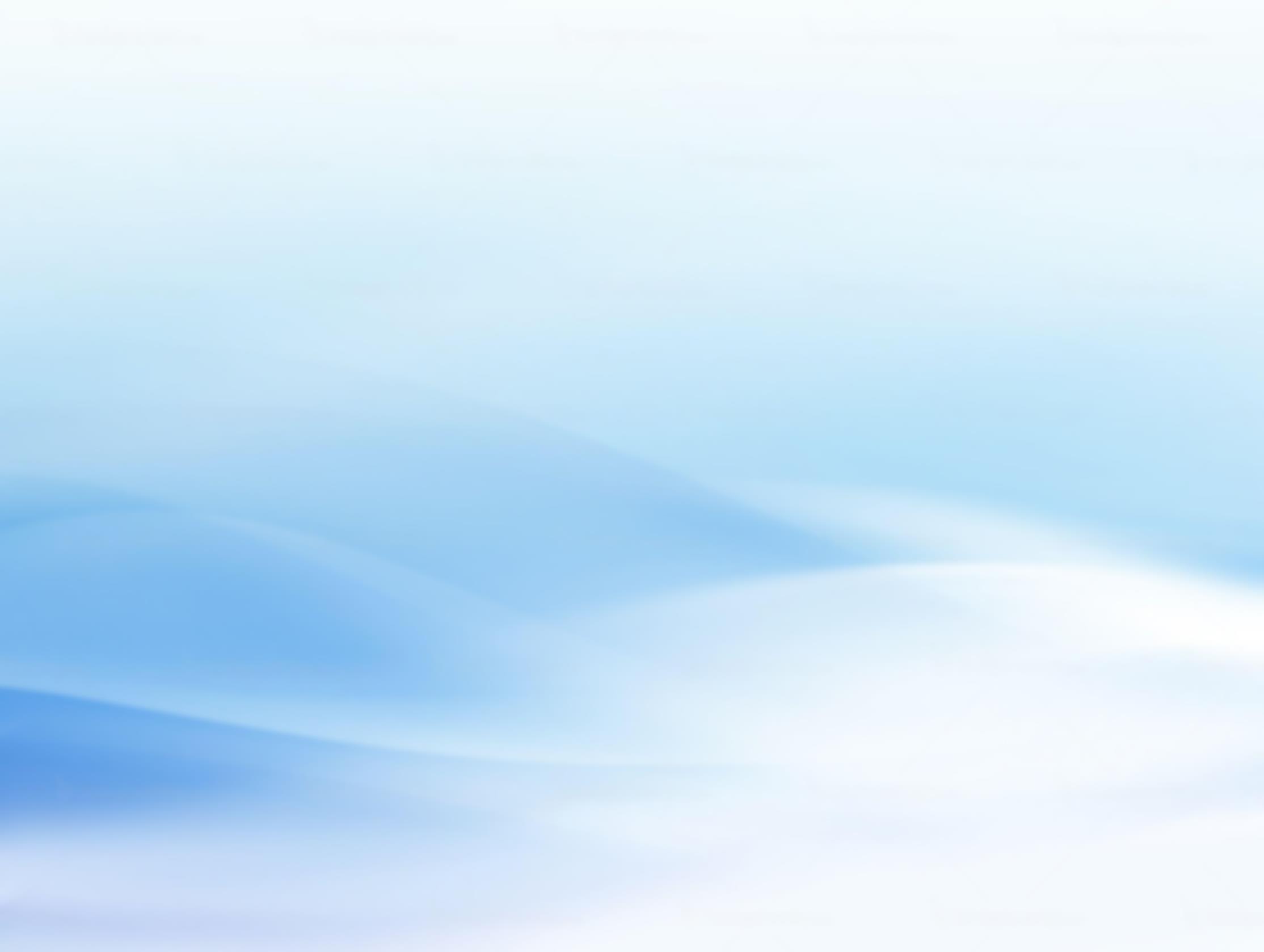 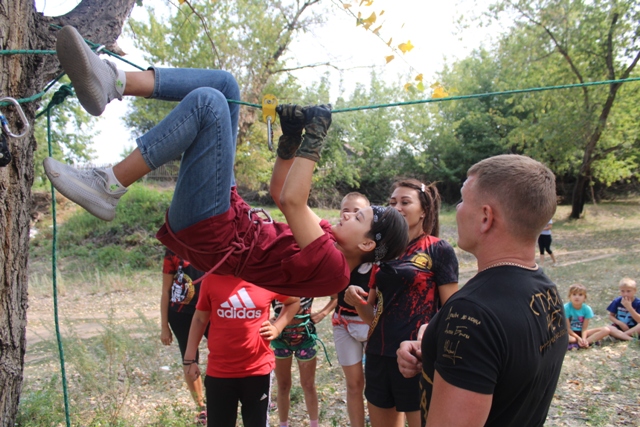 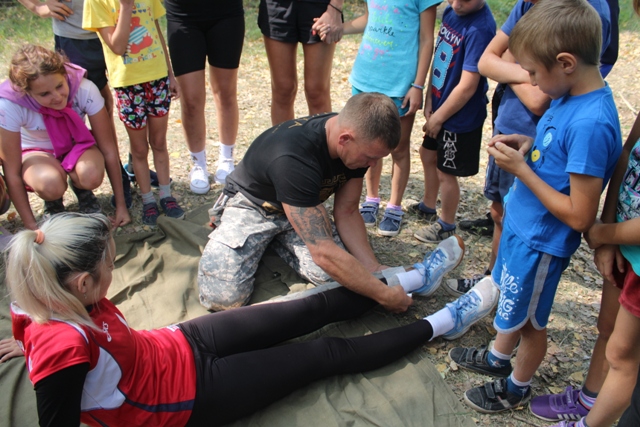 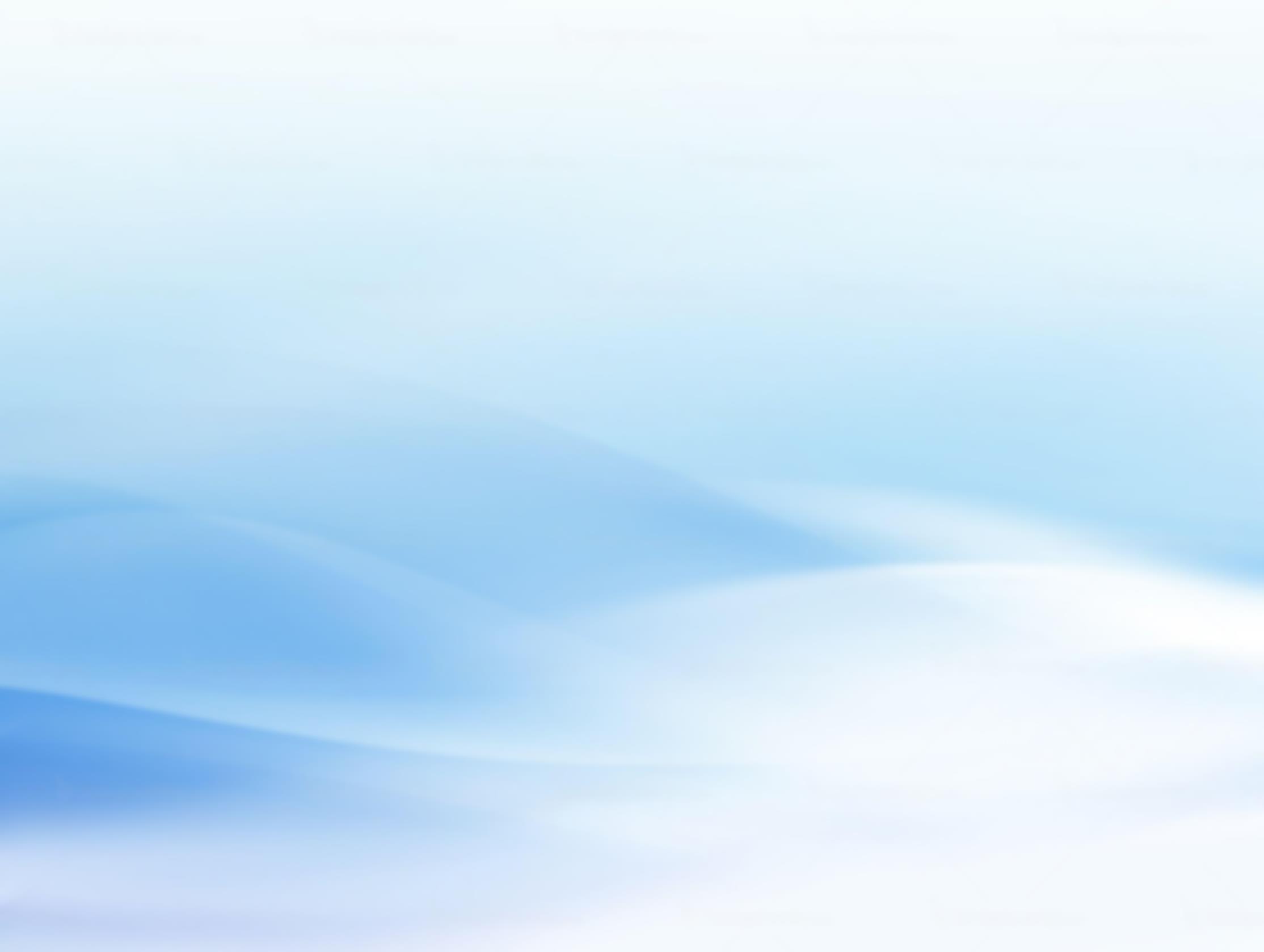 Наглядная агитация
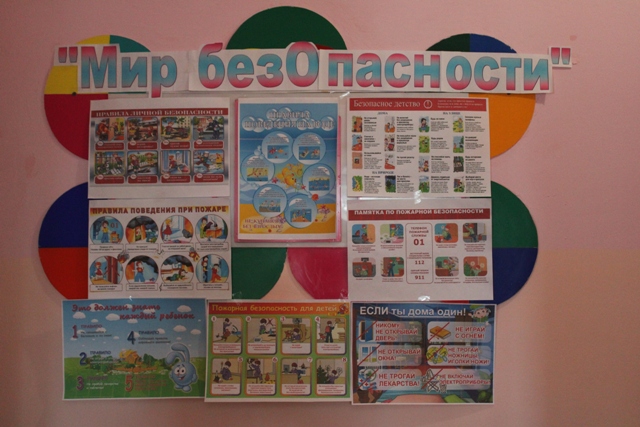 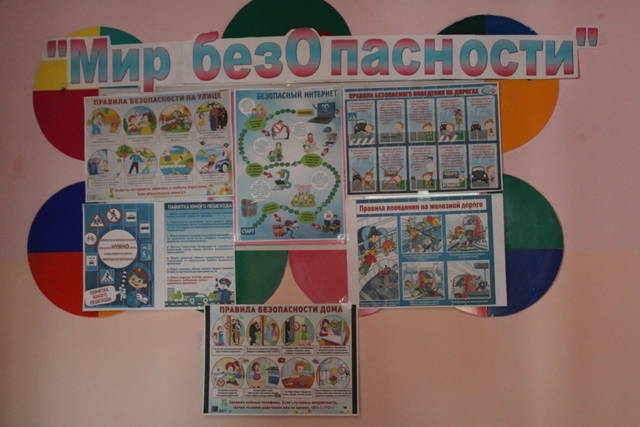 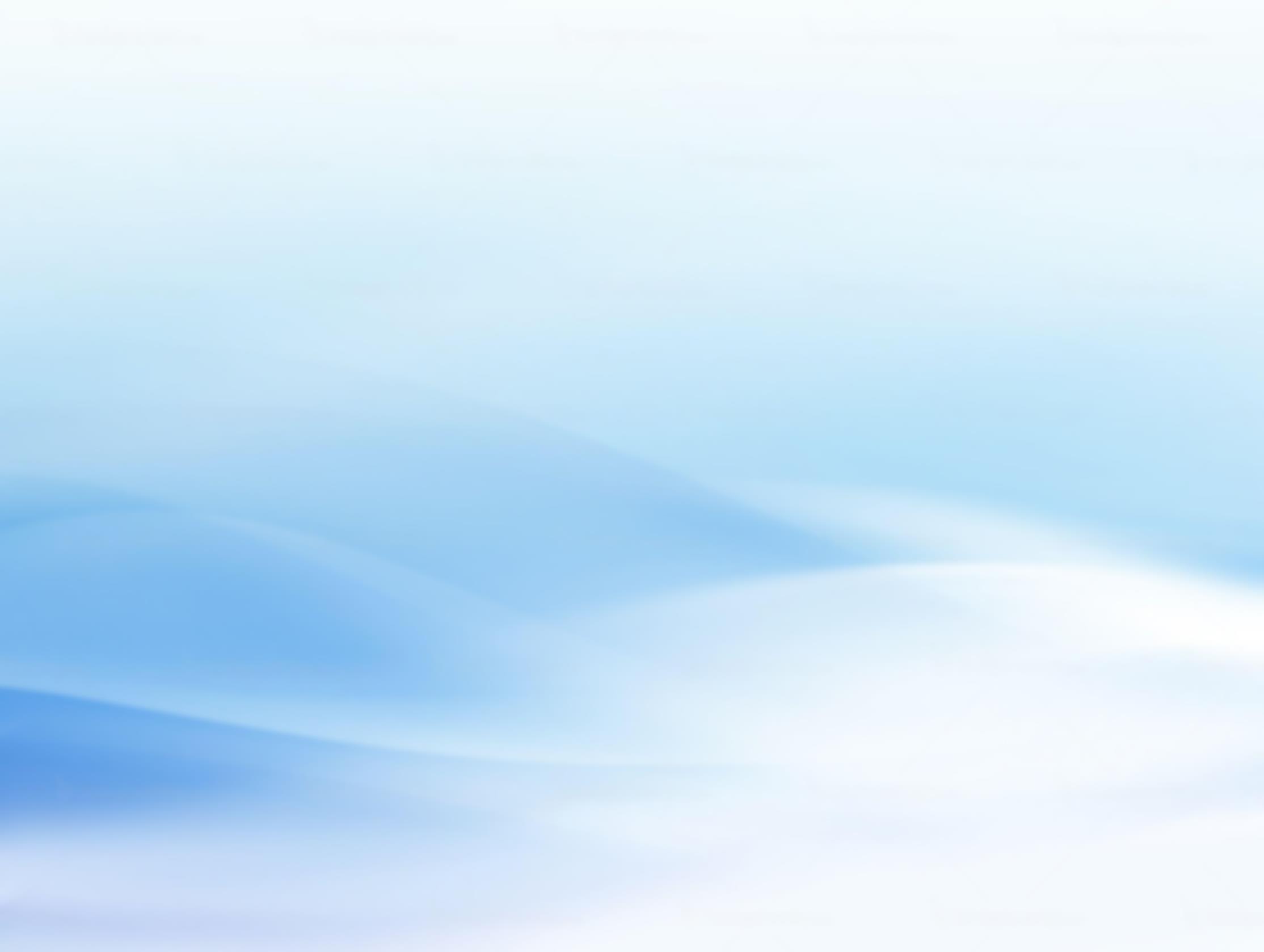 Встречи со специалистами органов системы профилактики
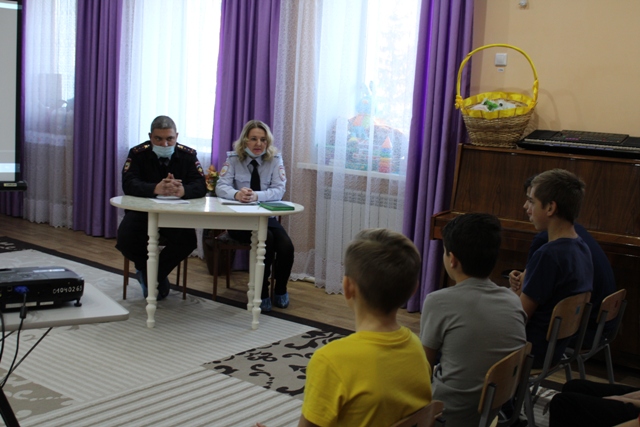 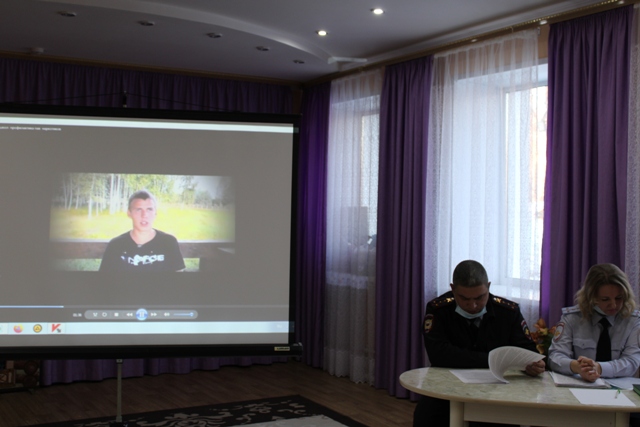 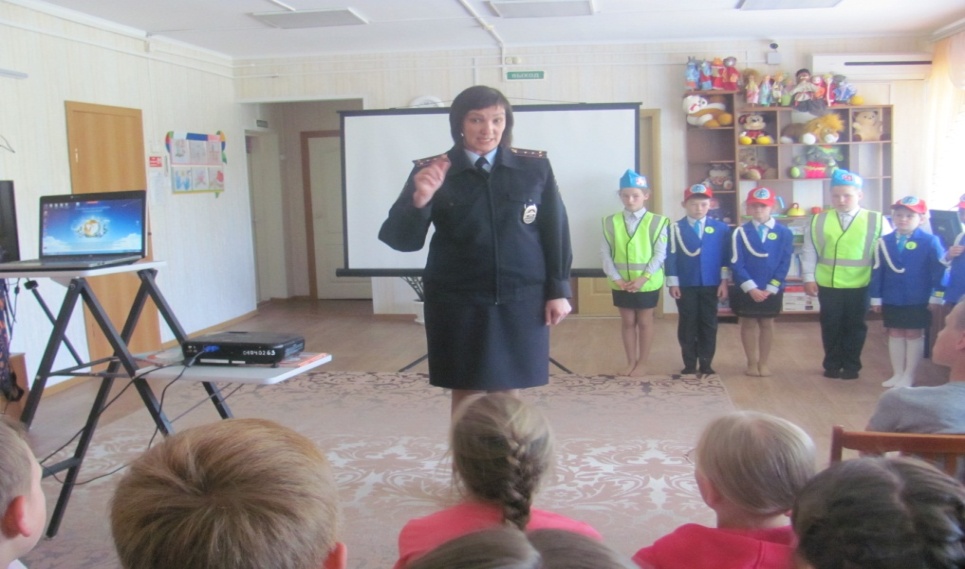 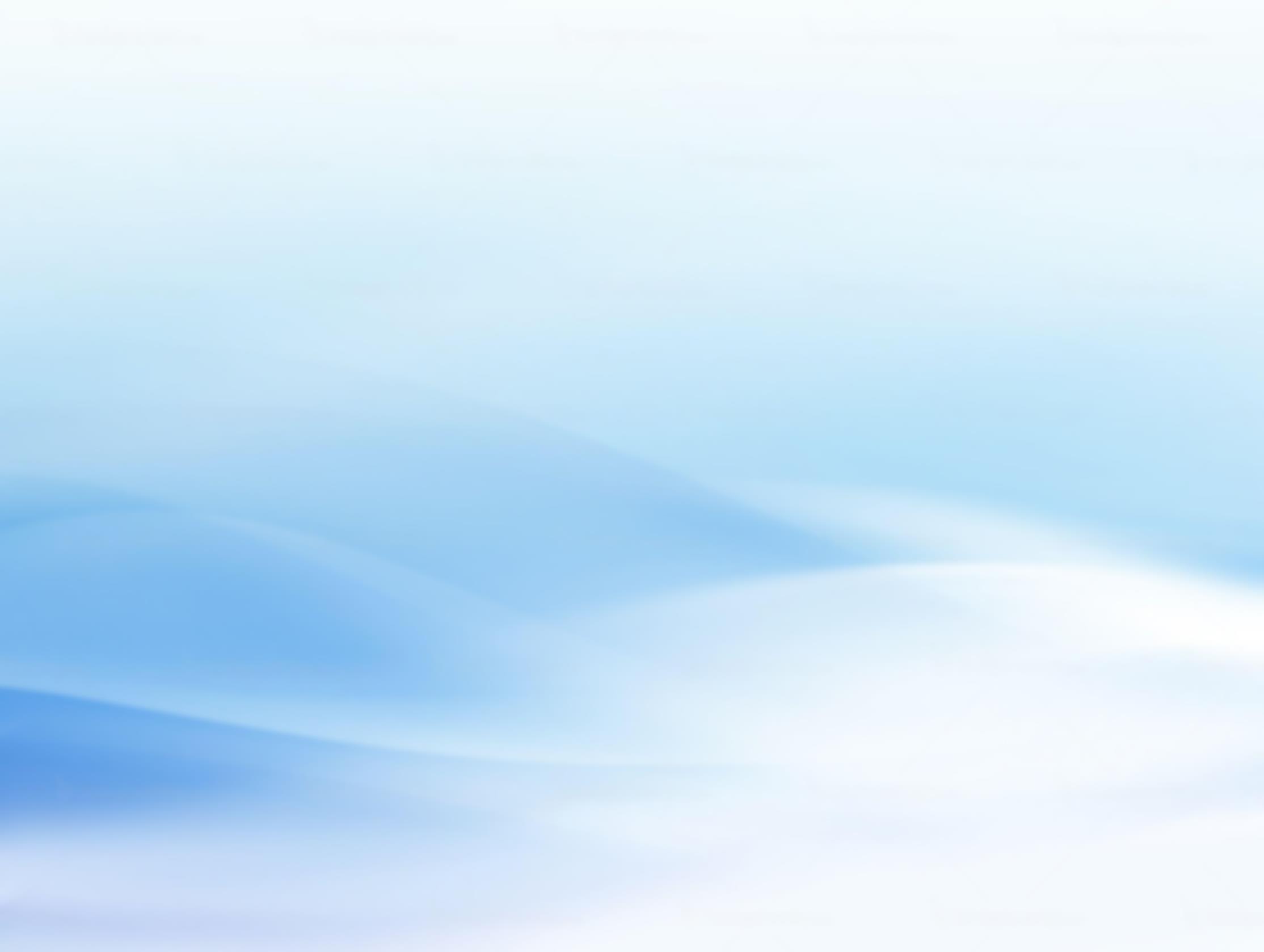 «Радуга творчества»
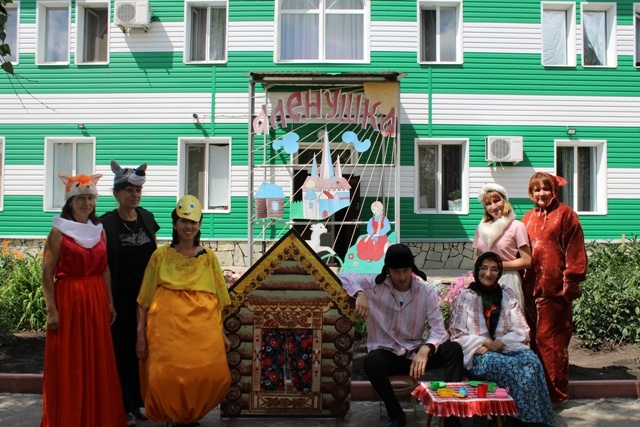 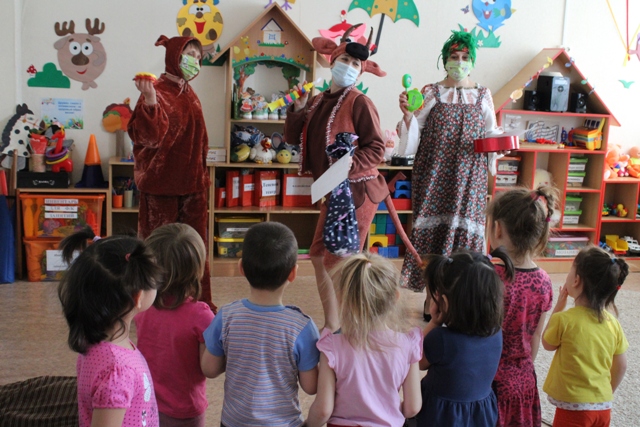 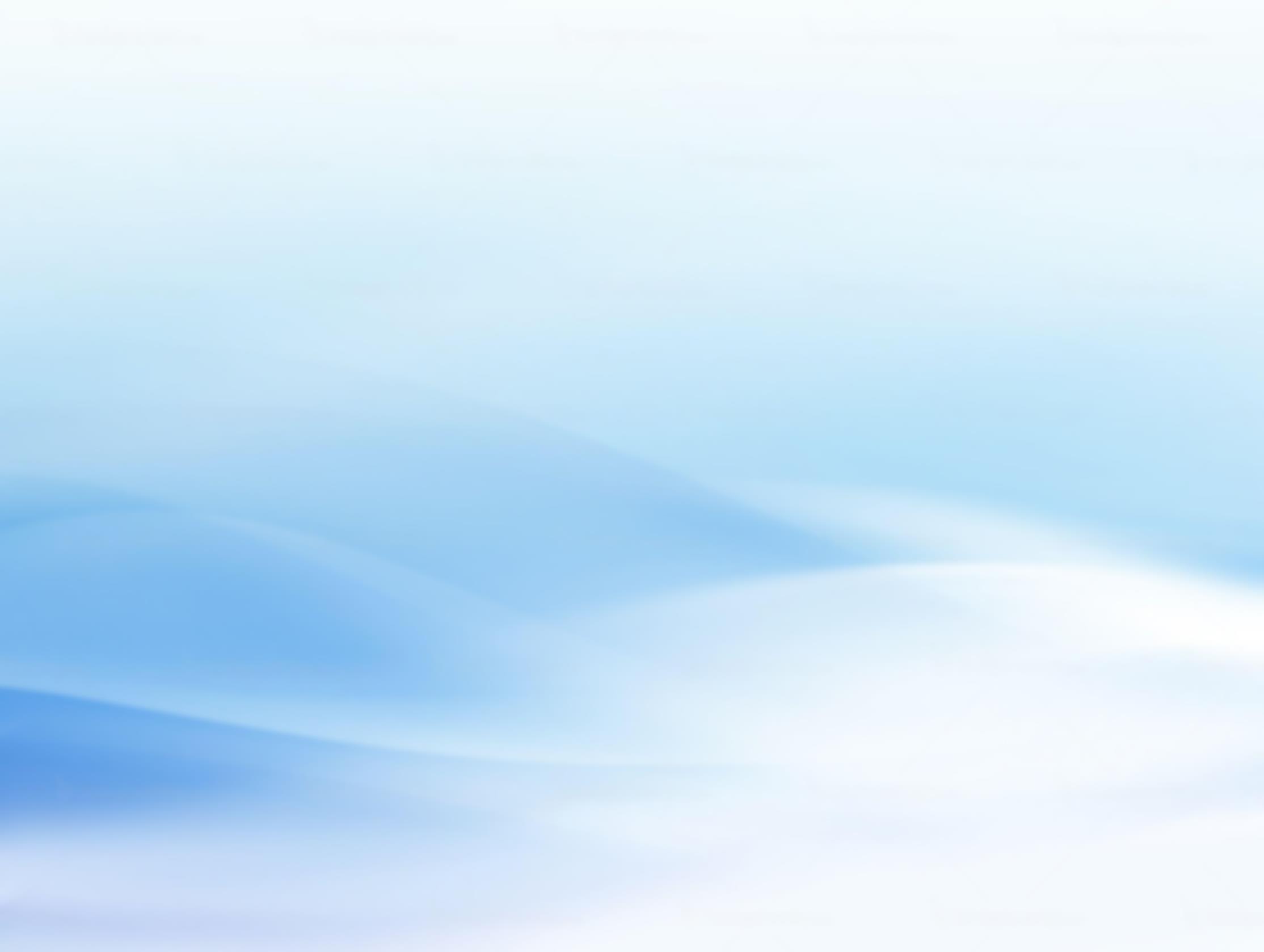 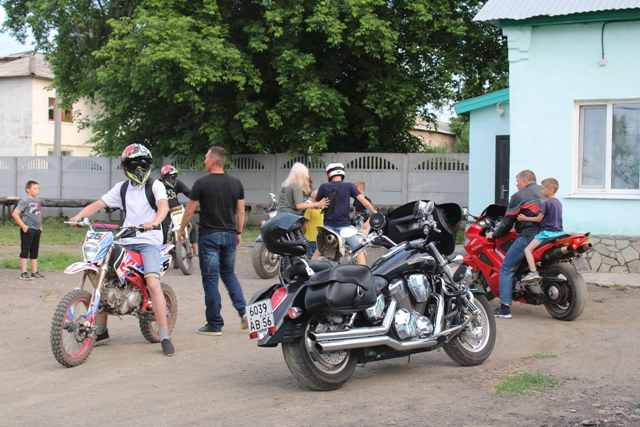 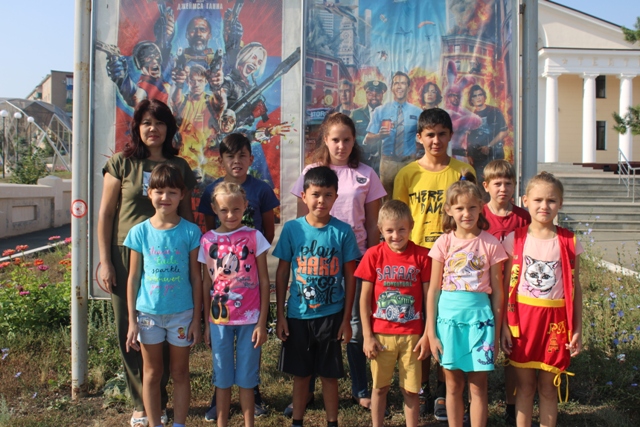 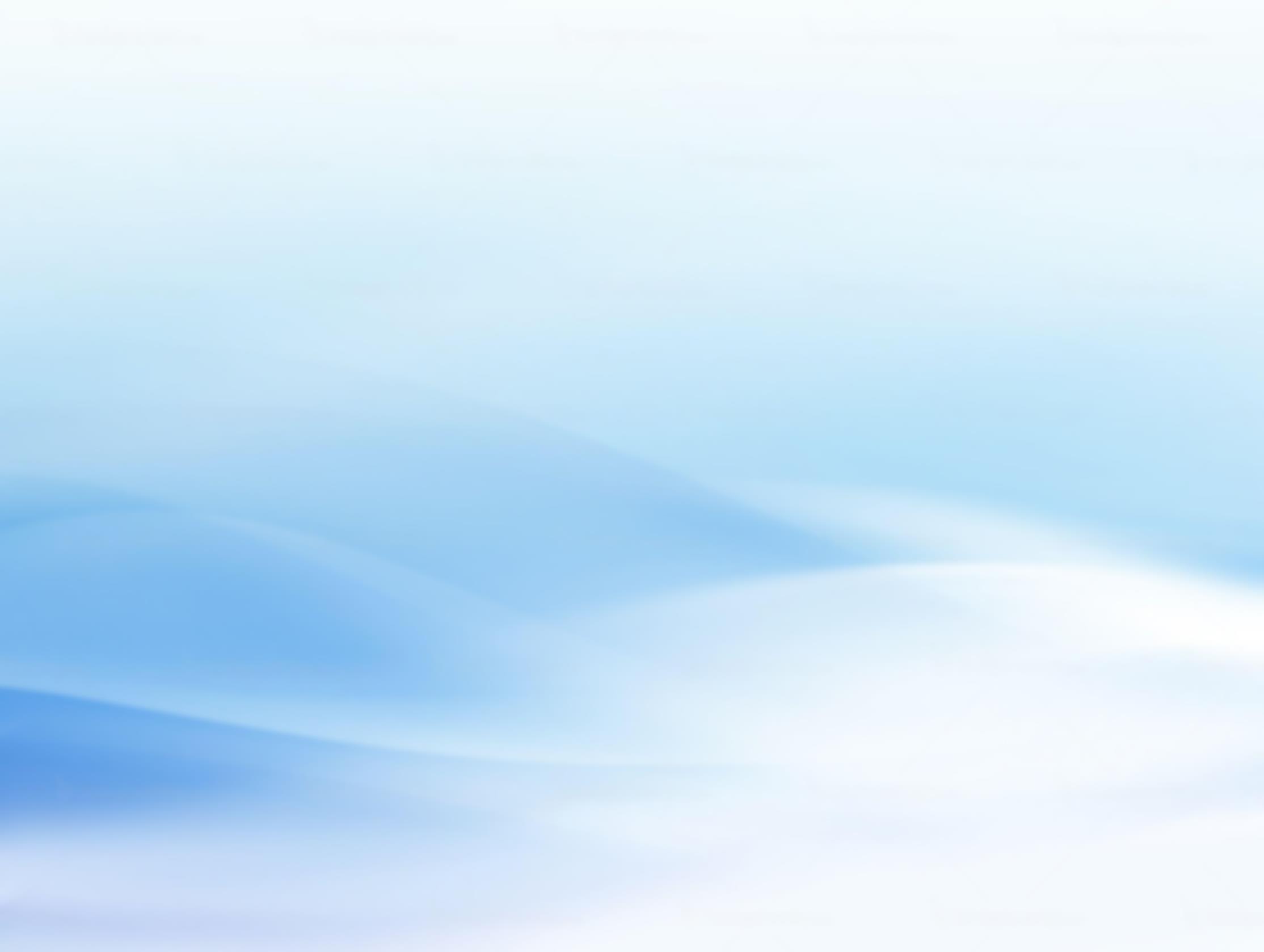 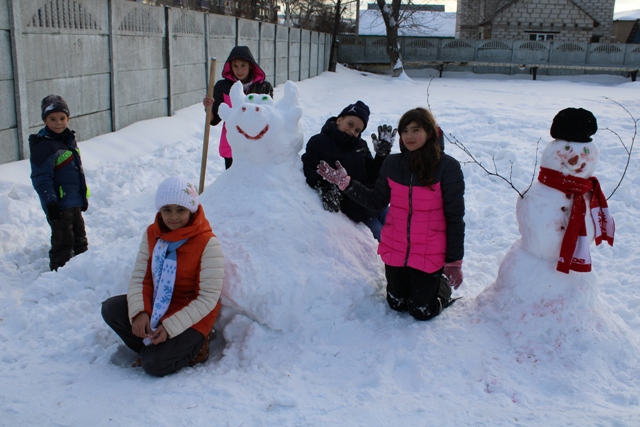 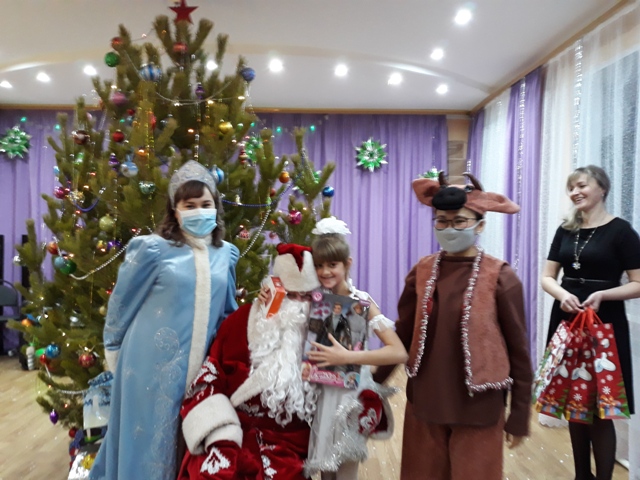 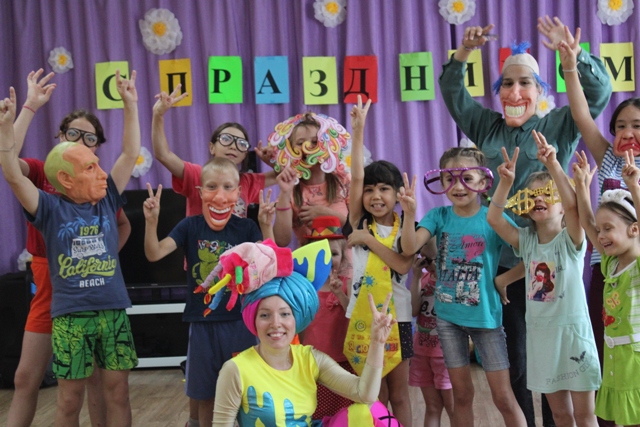 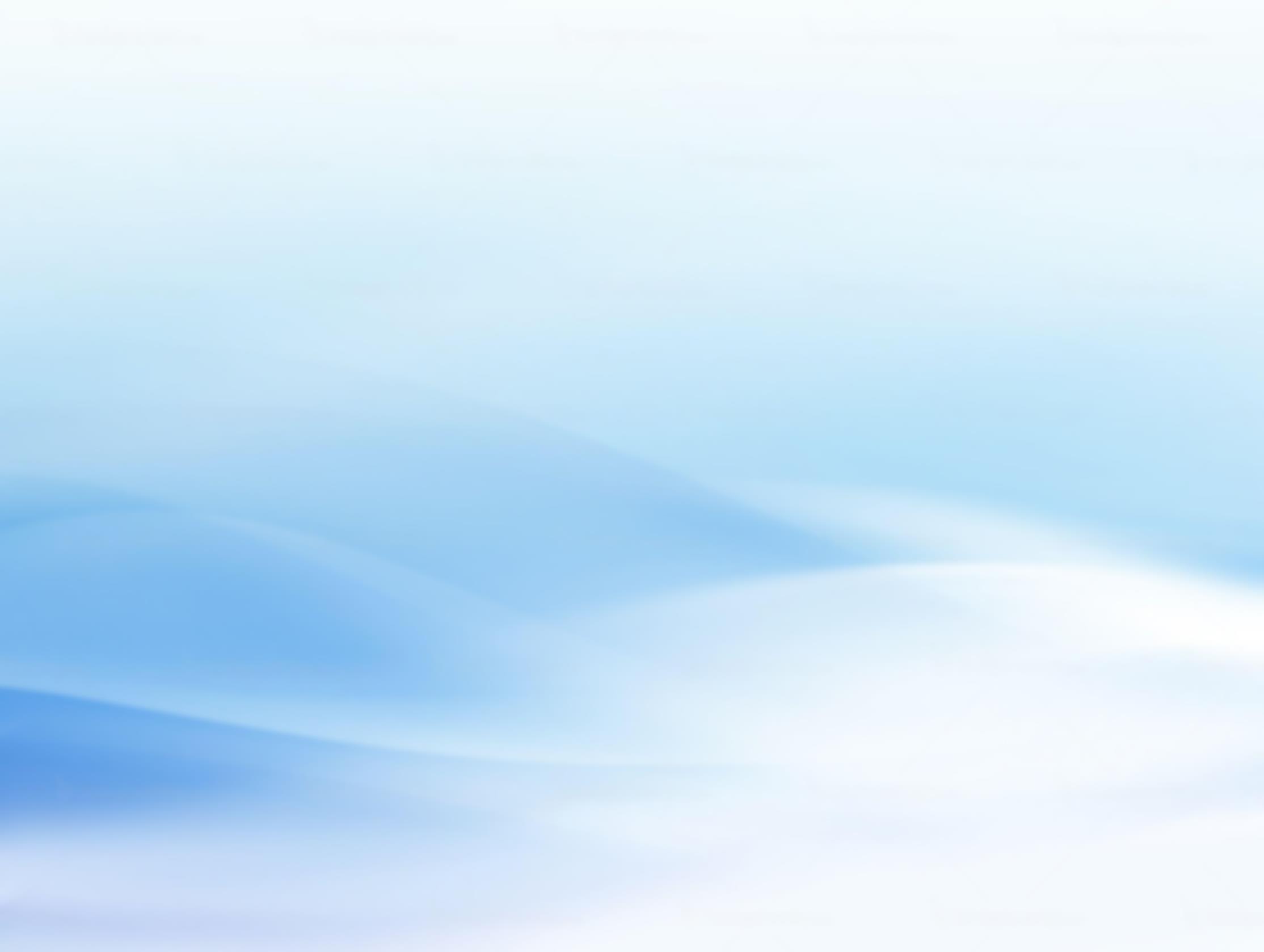 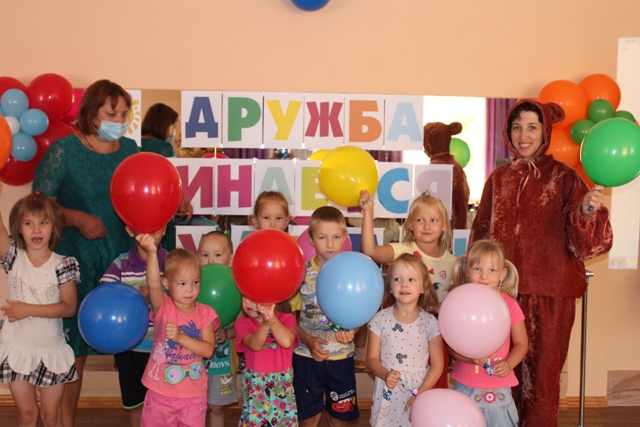 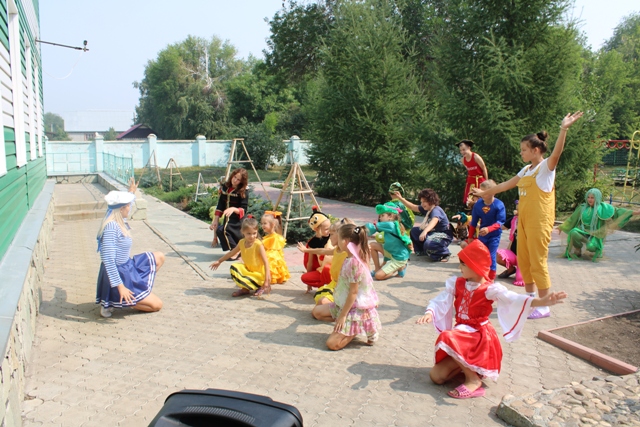 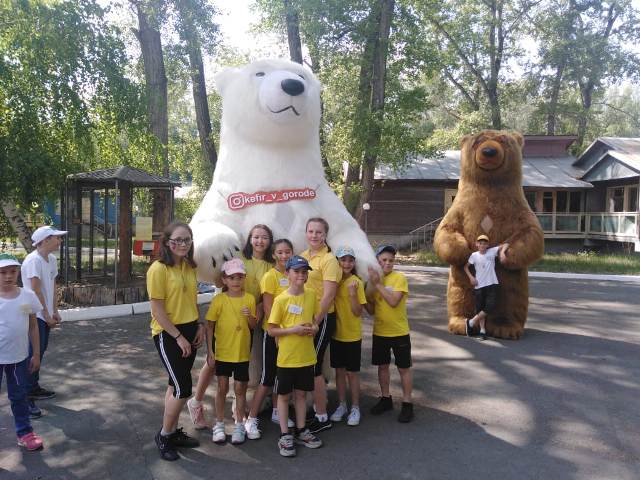 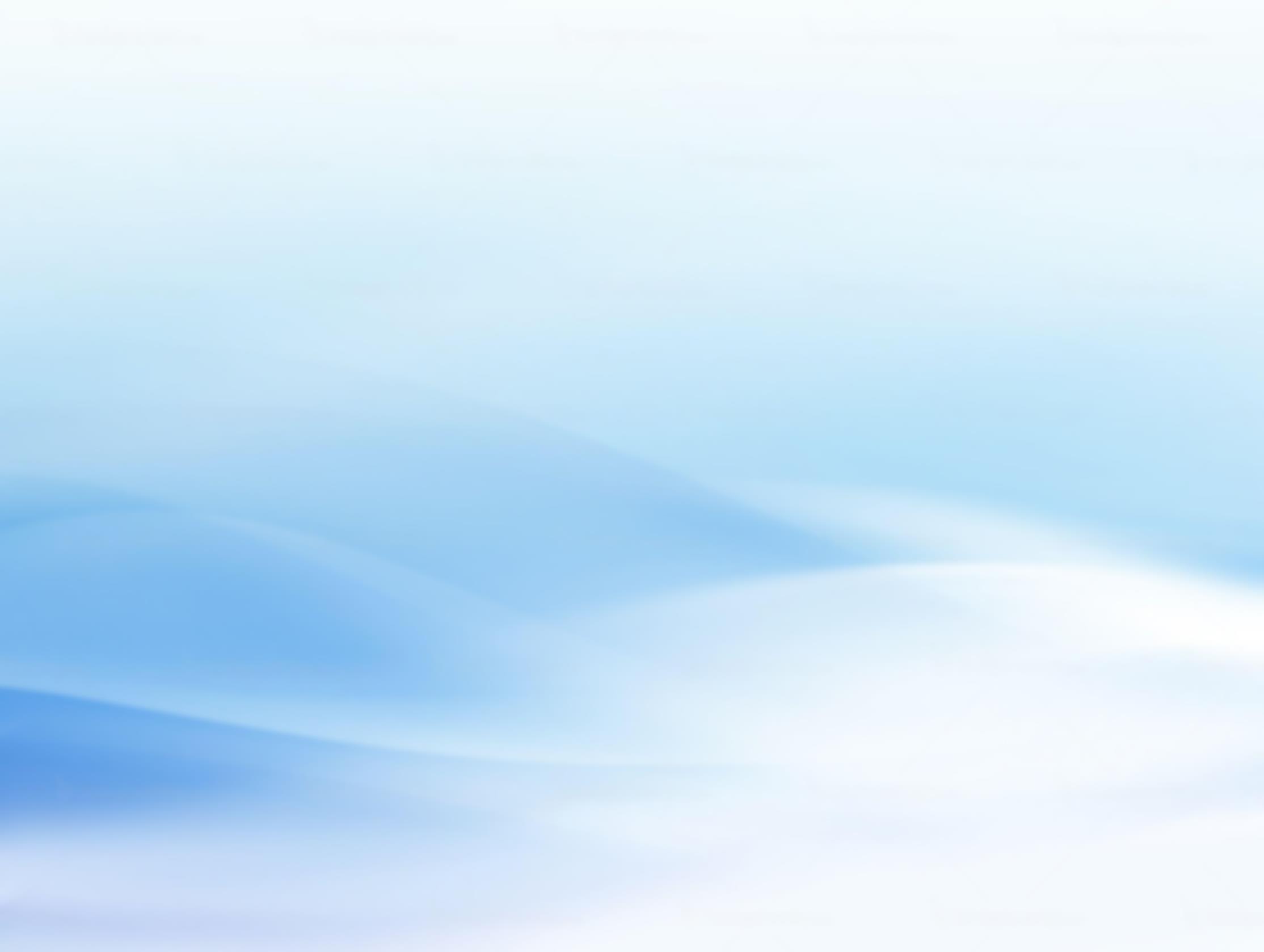 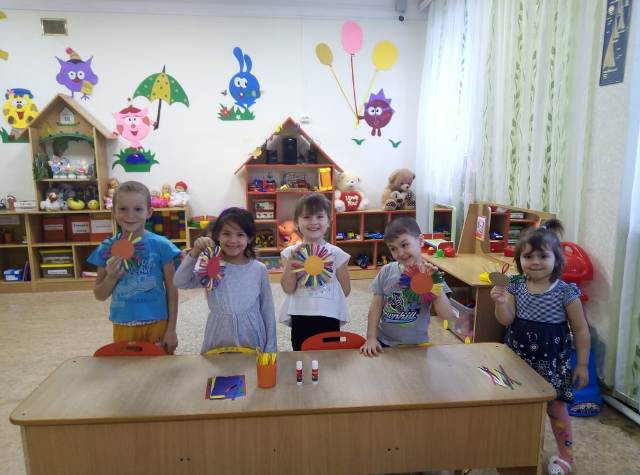 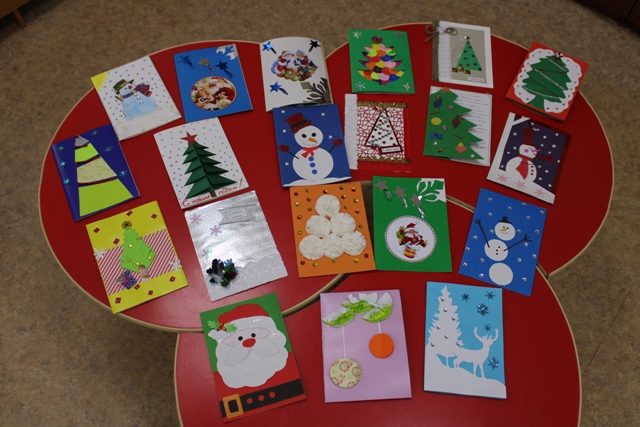 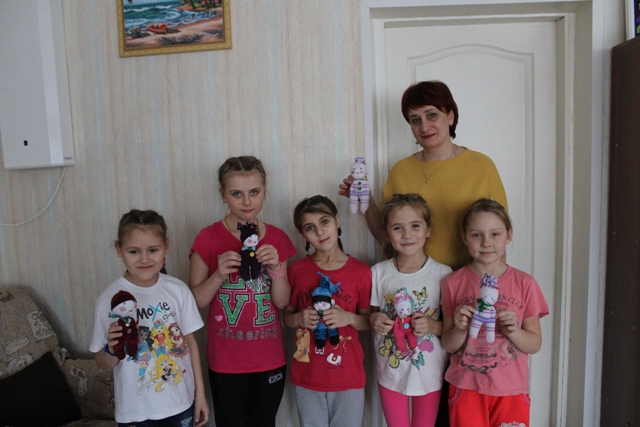 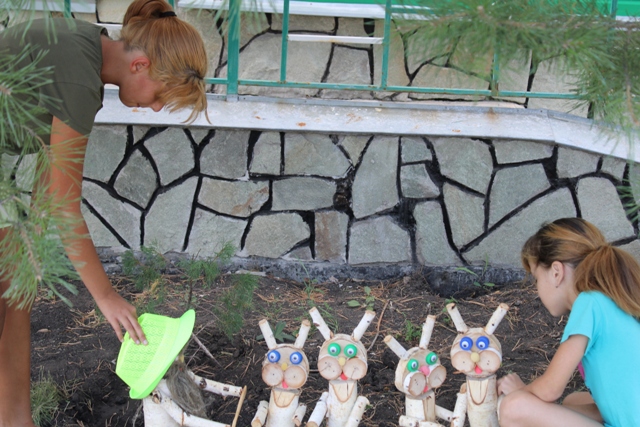 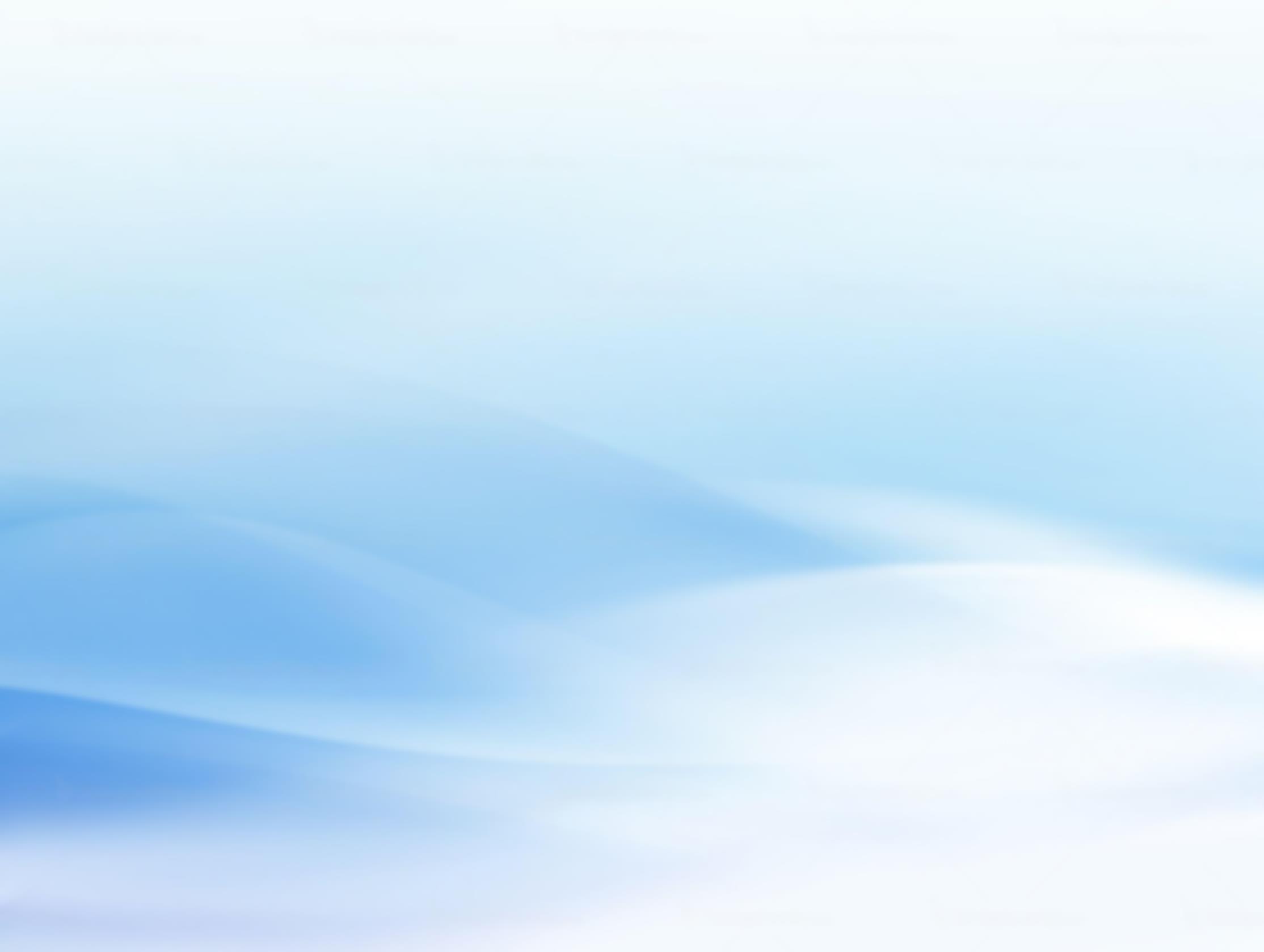 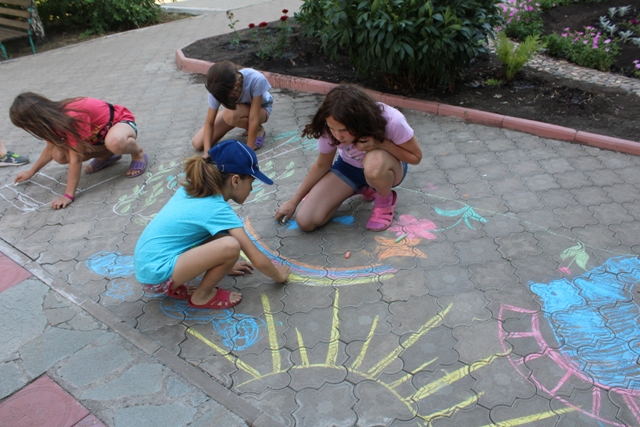 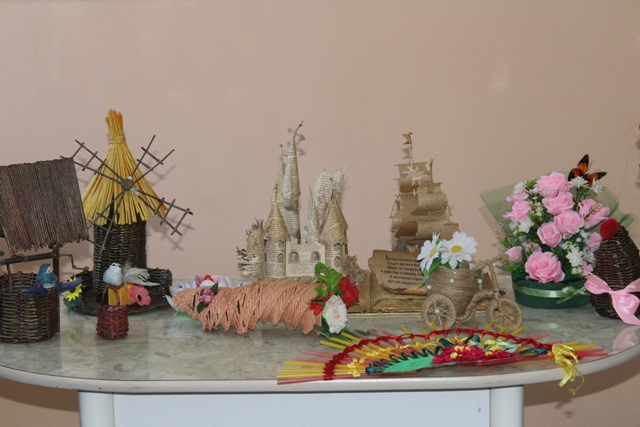 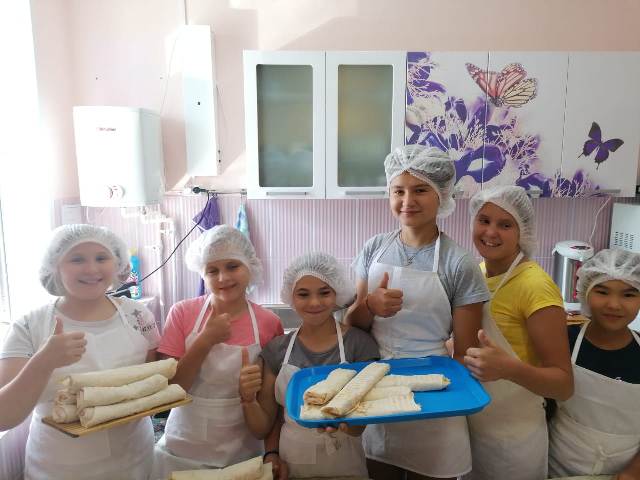 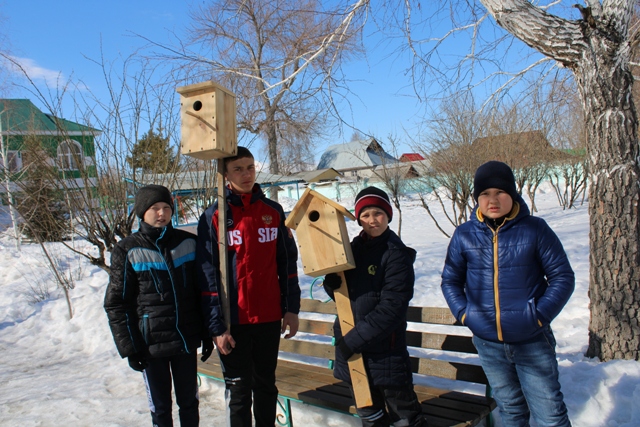 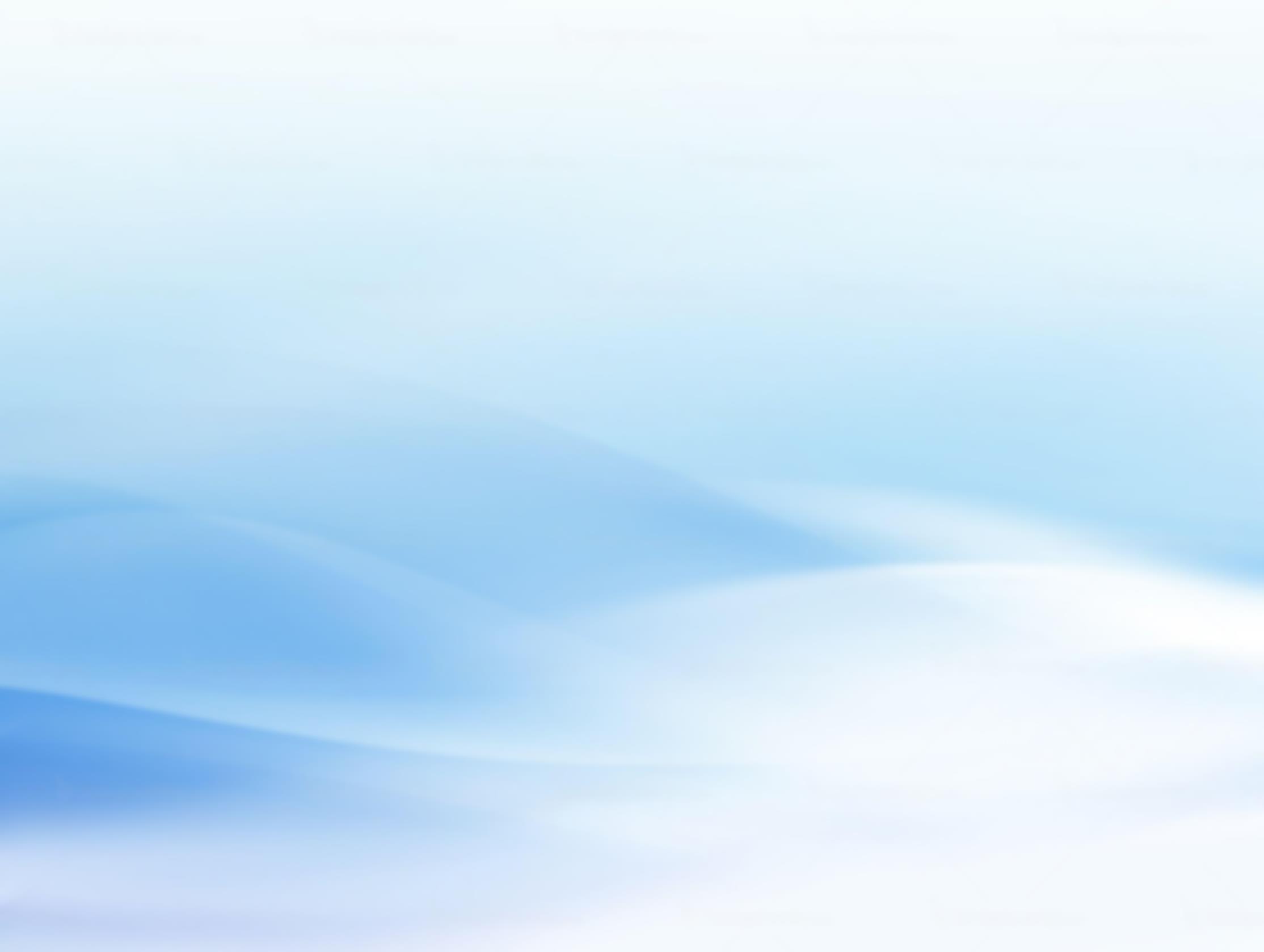 Психологические тренинги, занятия
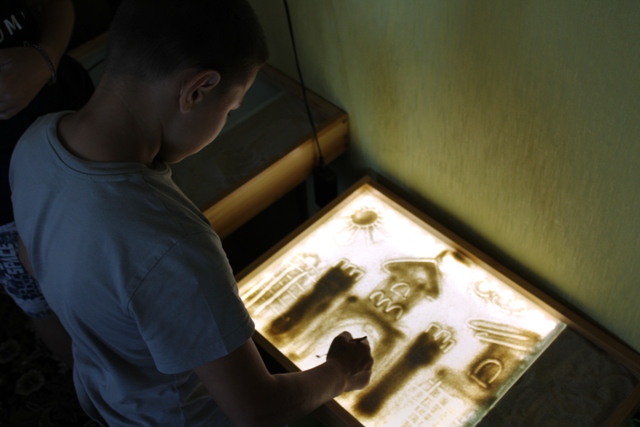 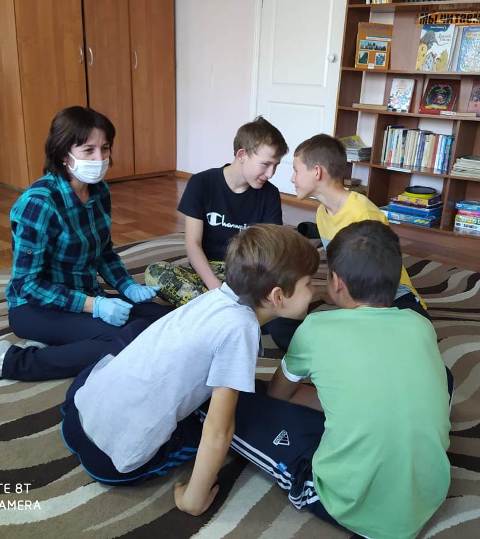 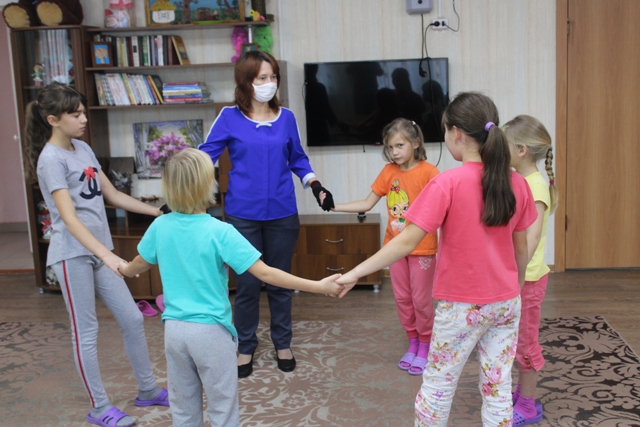 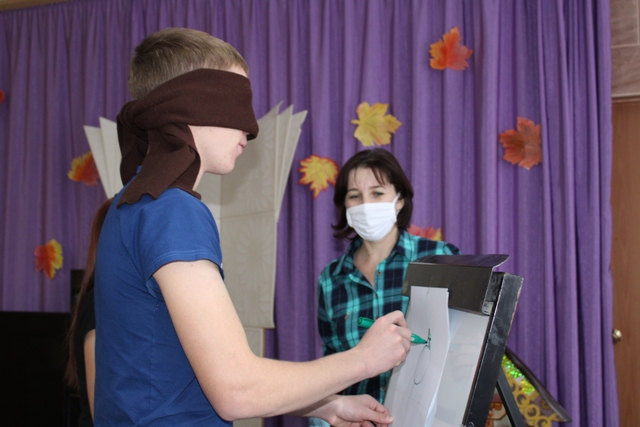 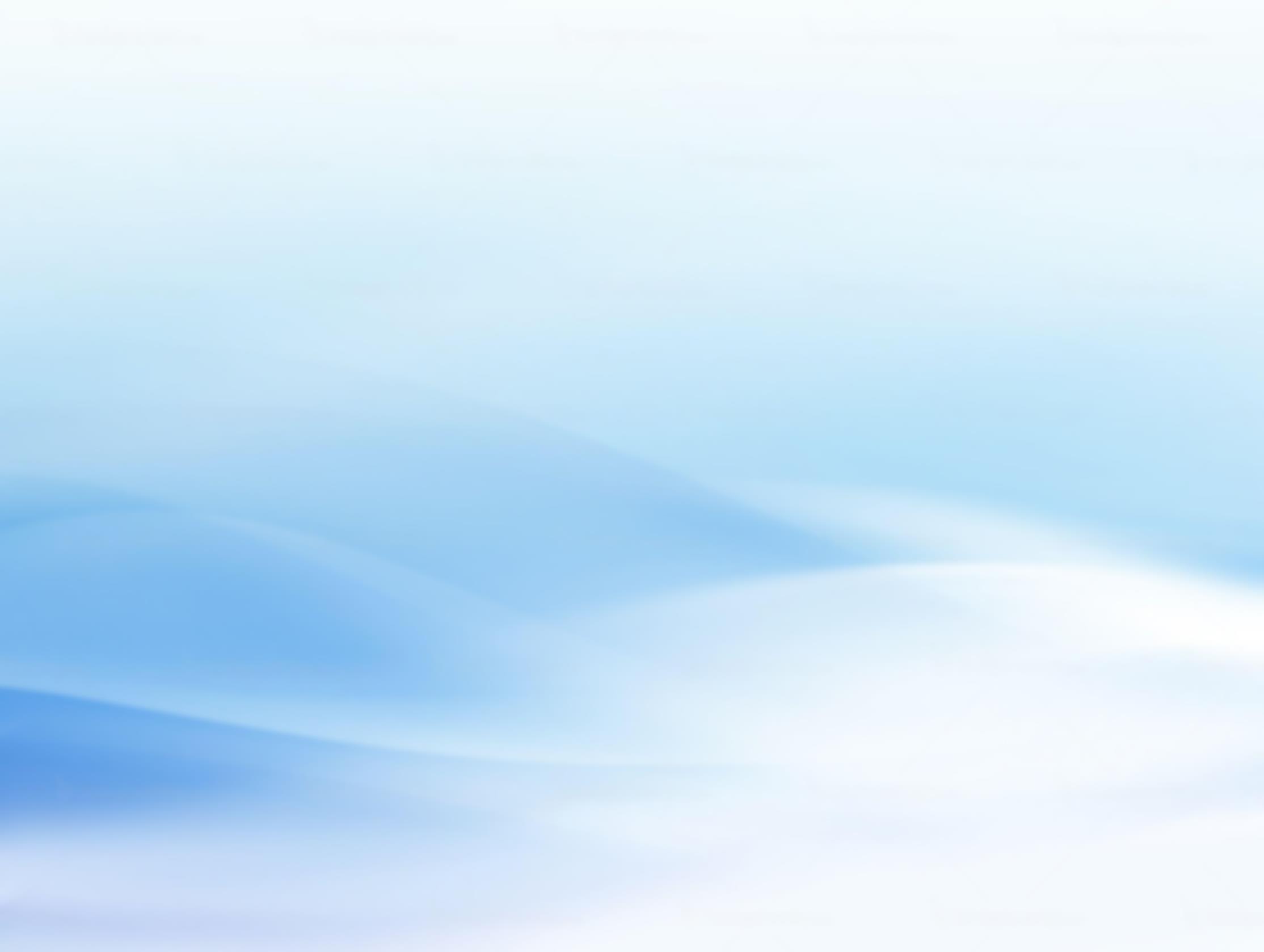 Работа с родителями
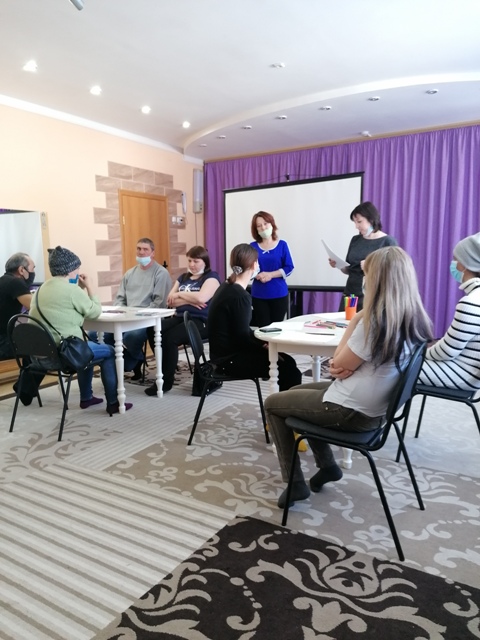 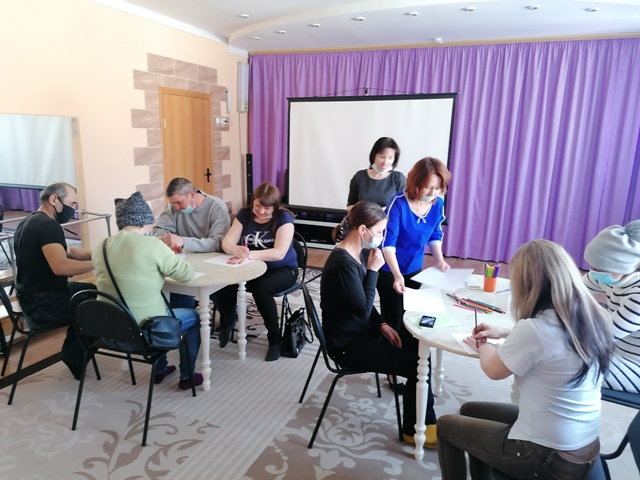 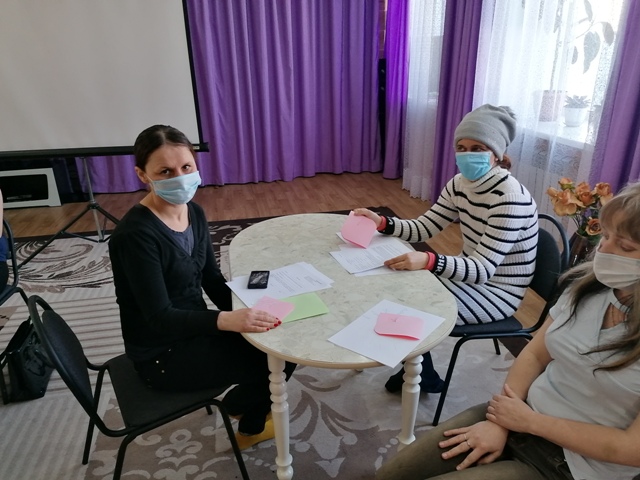 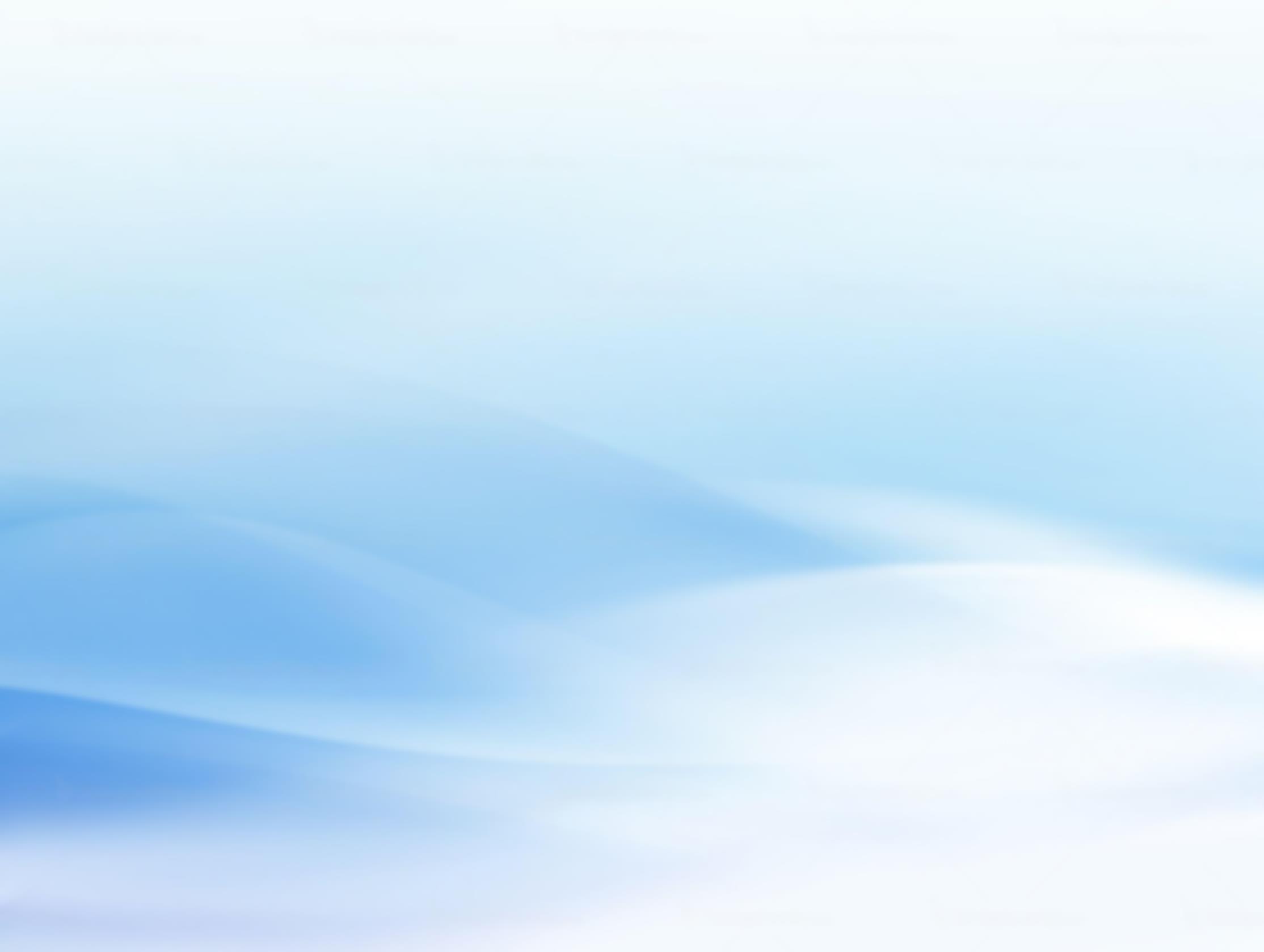 Наши социальные партнеры
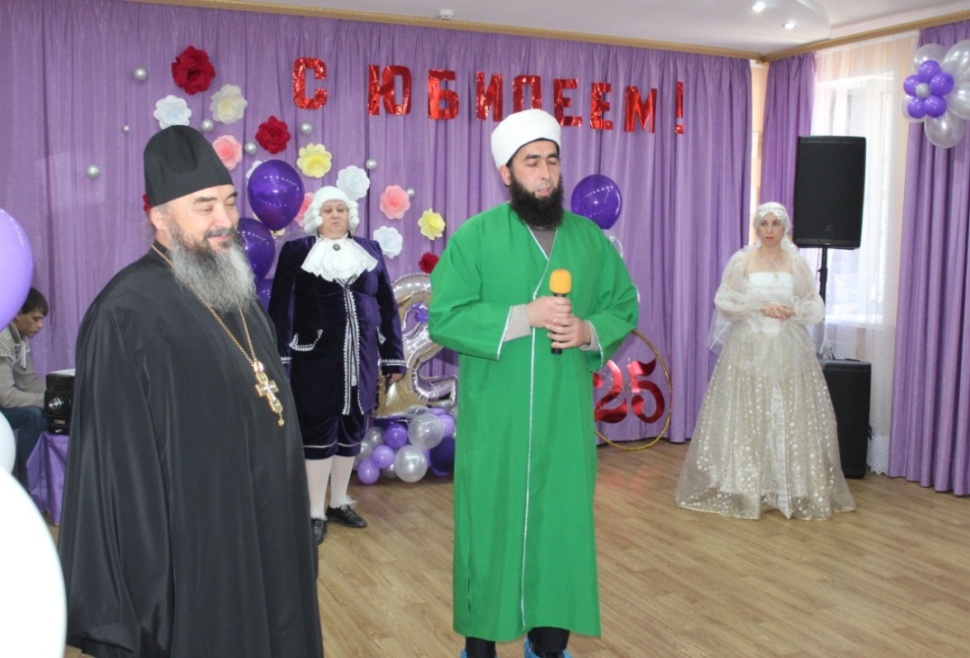 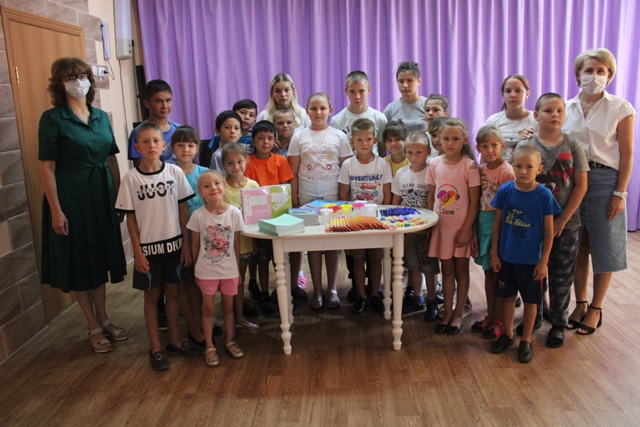 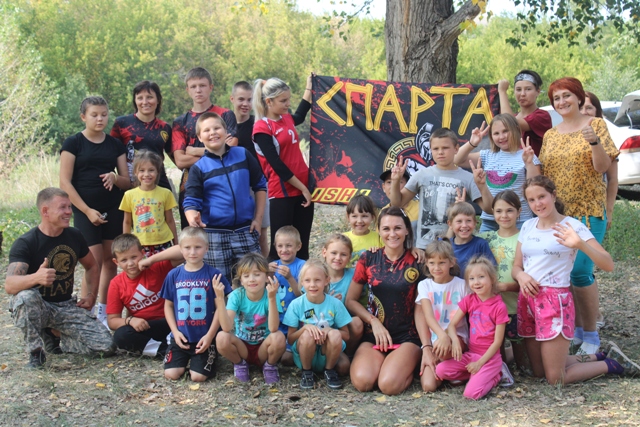 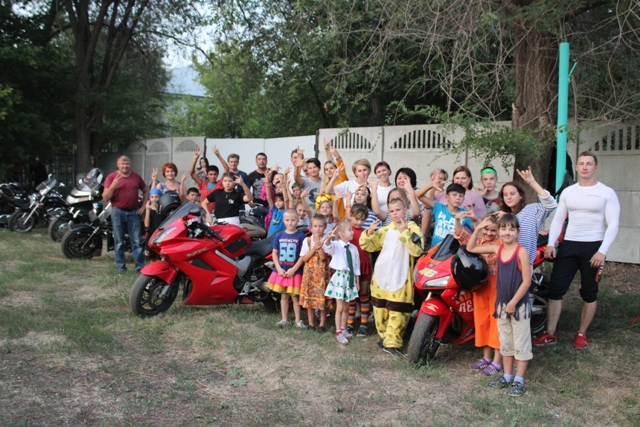 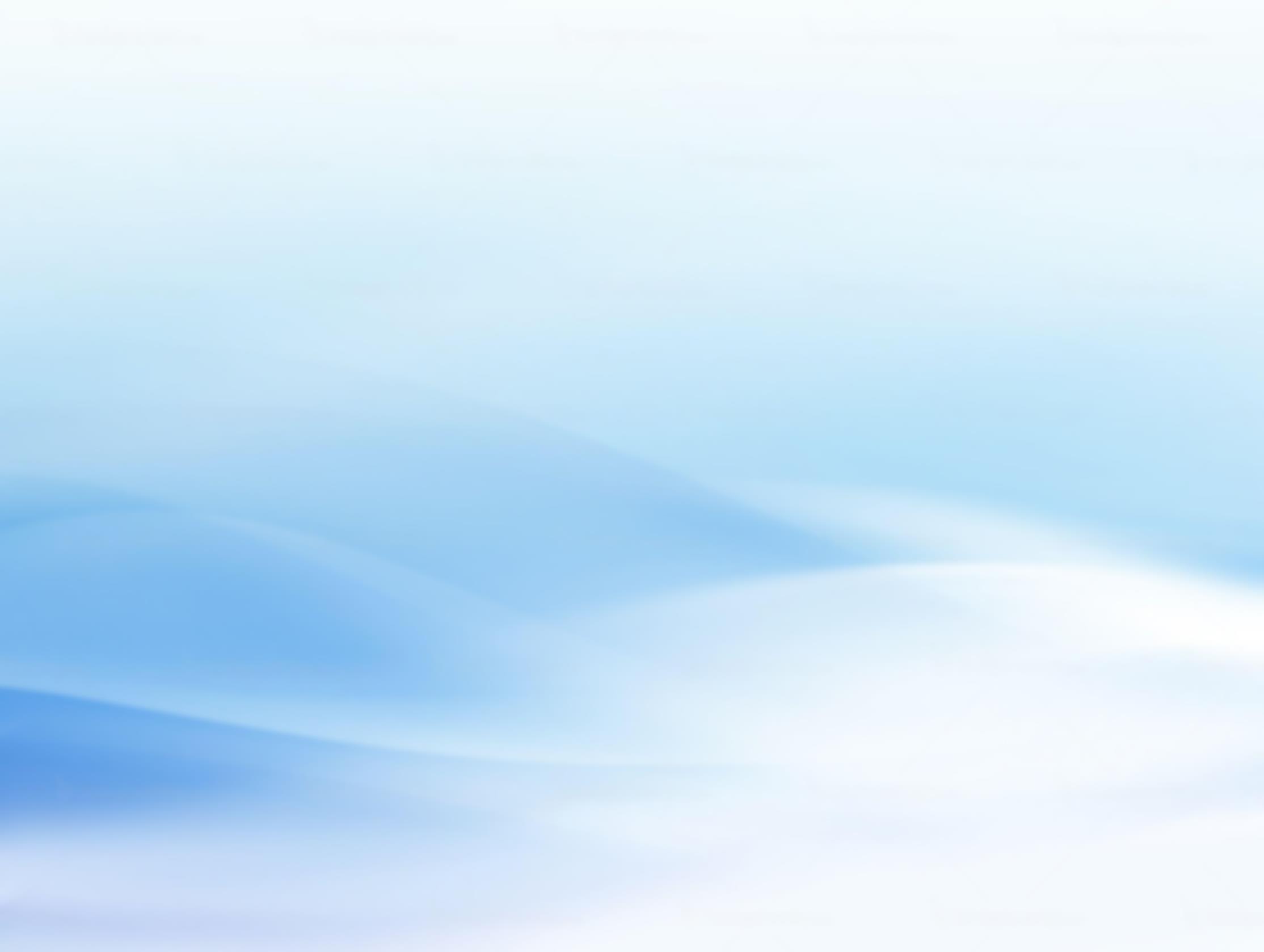 Наши достижения
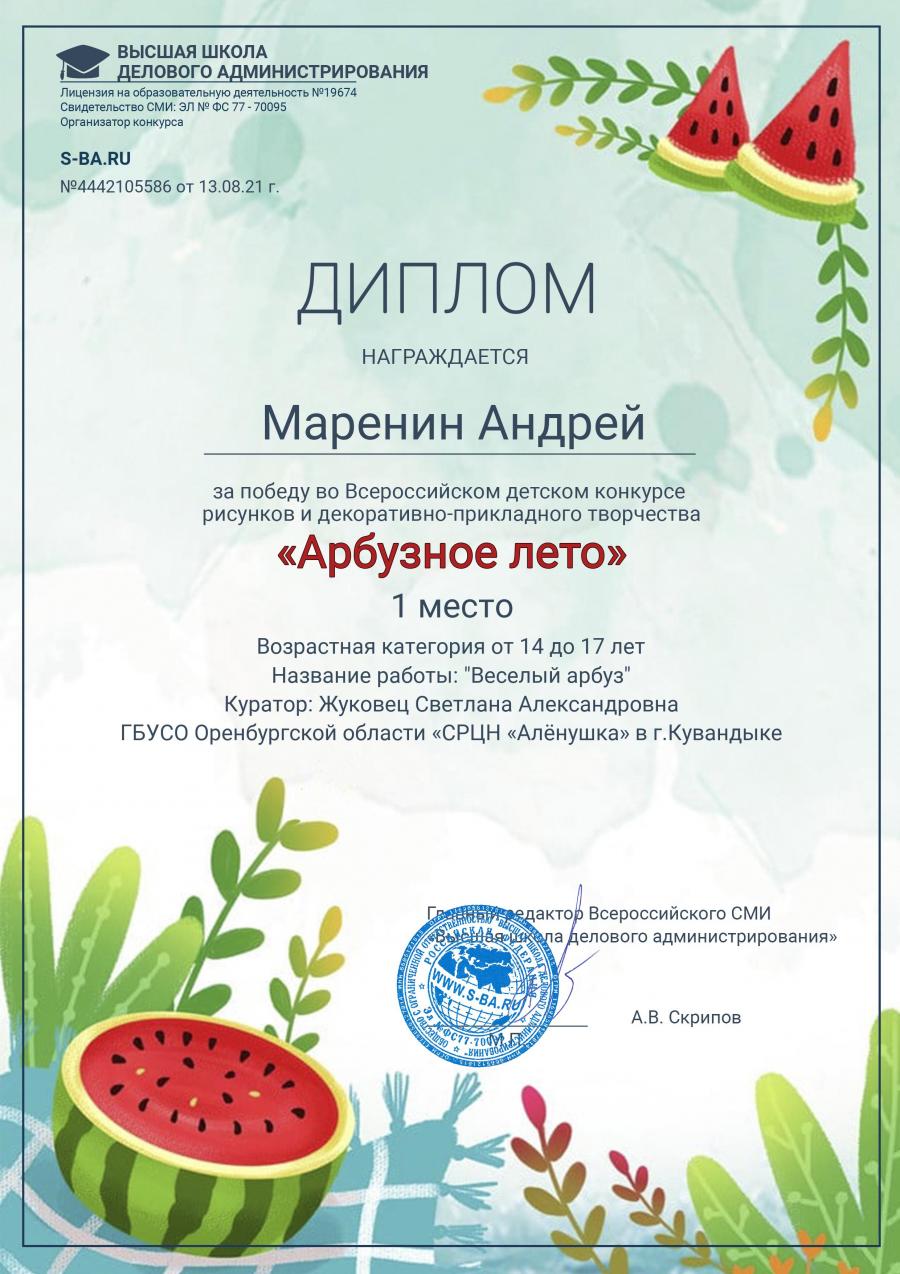 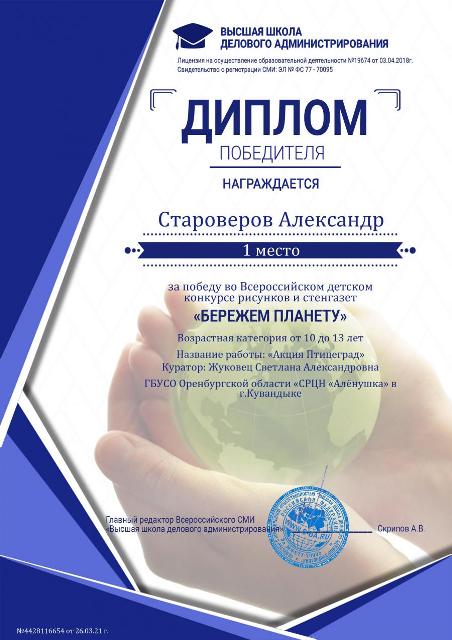 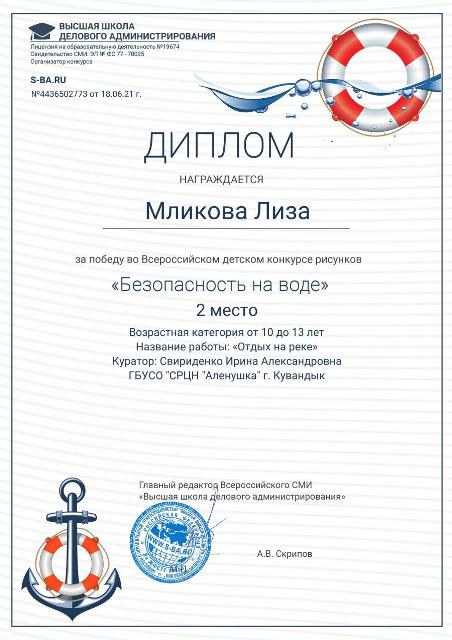 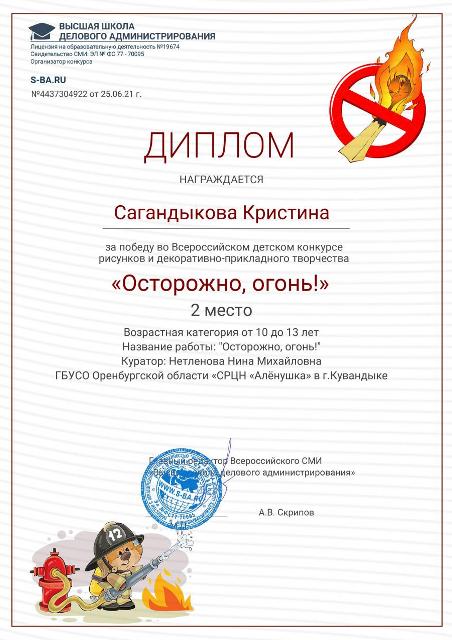 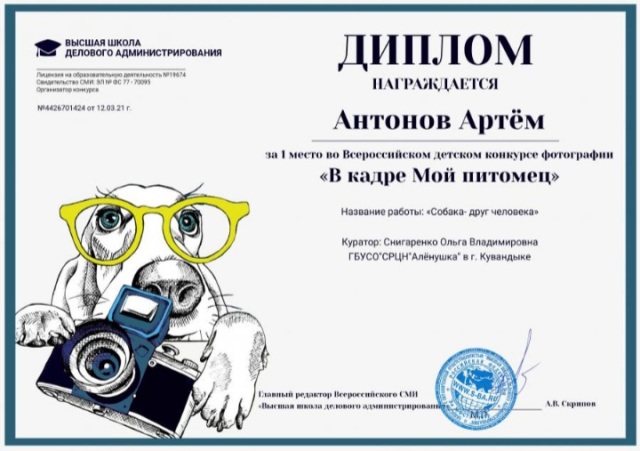 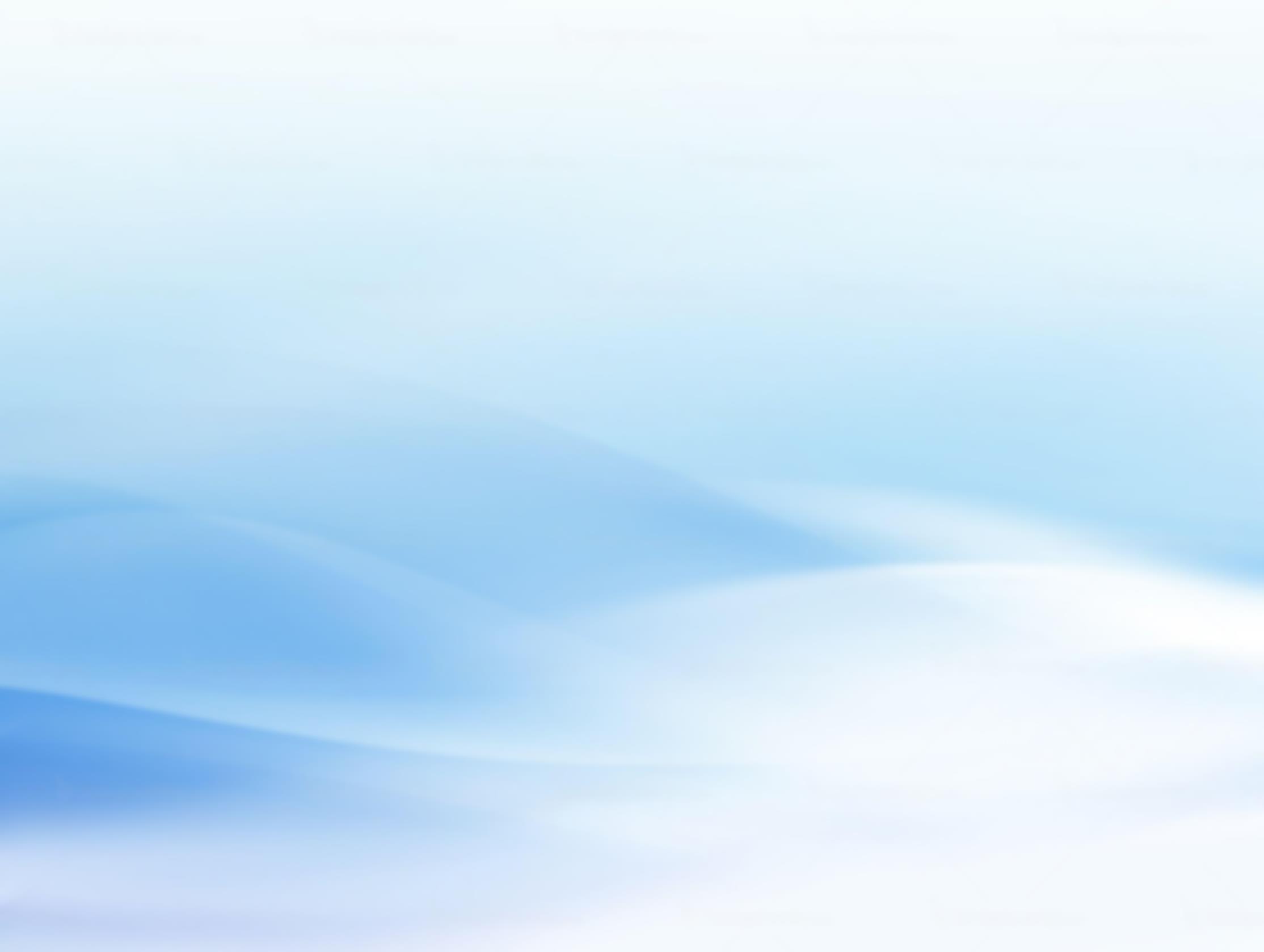 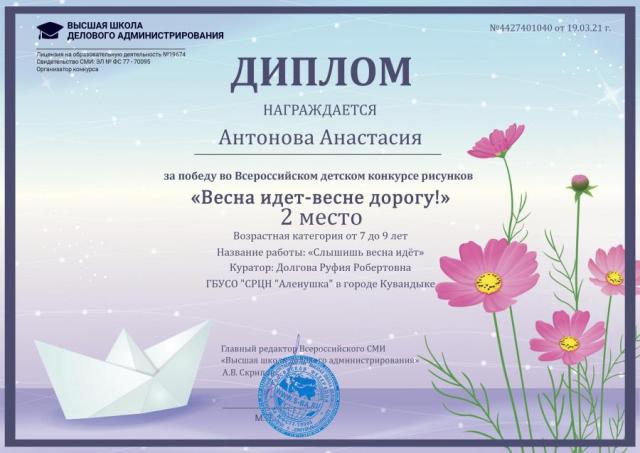 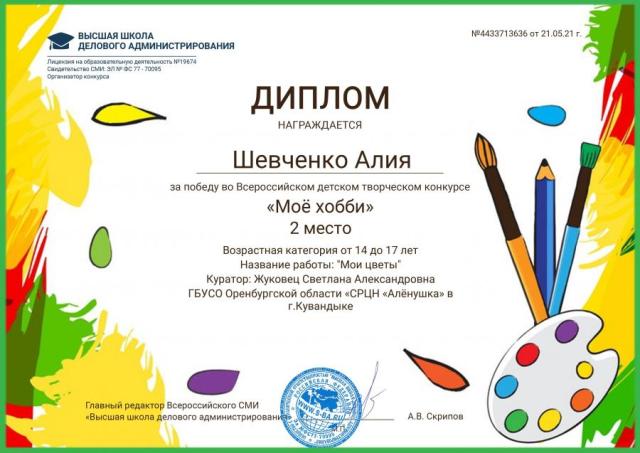 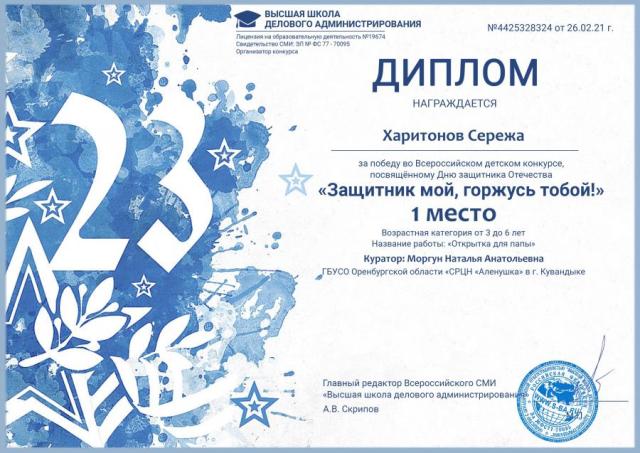 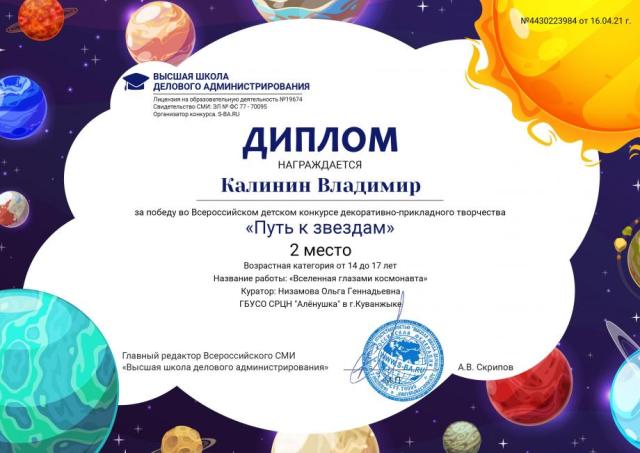 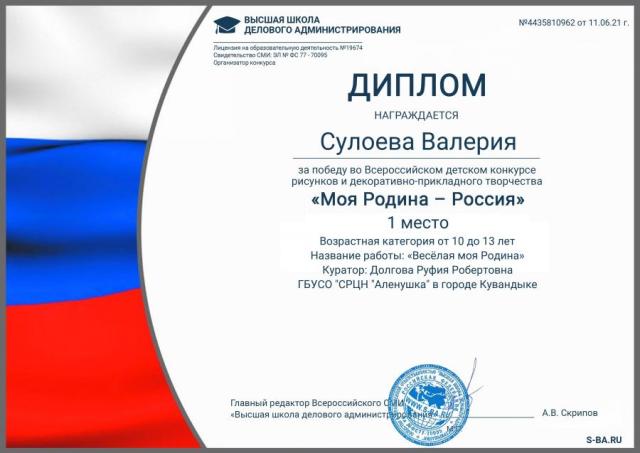 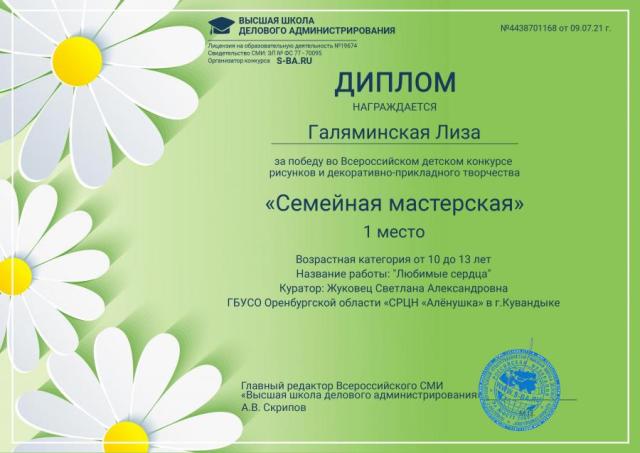 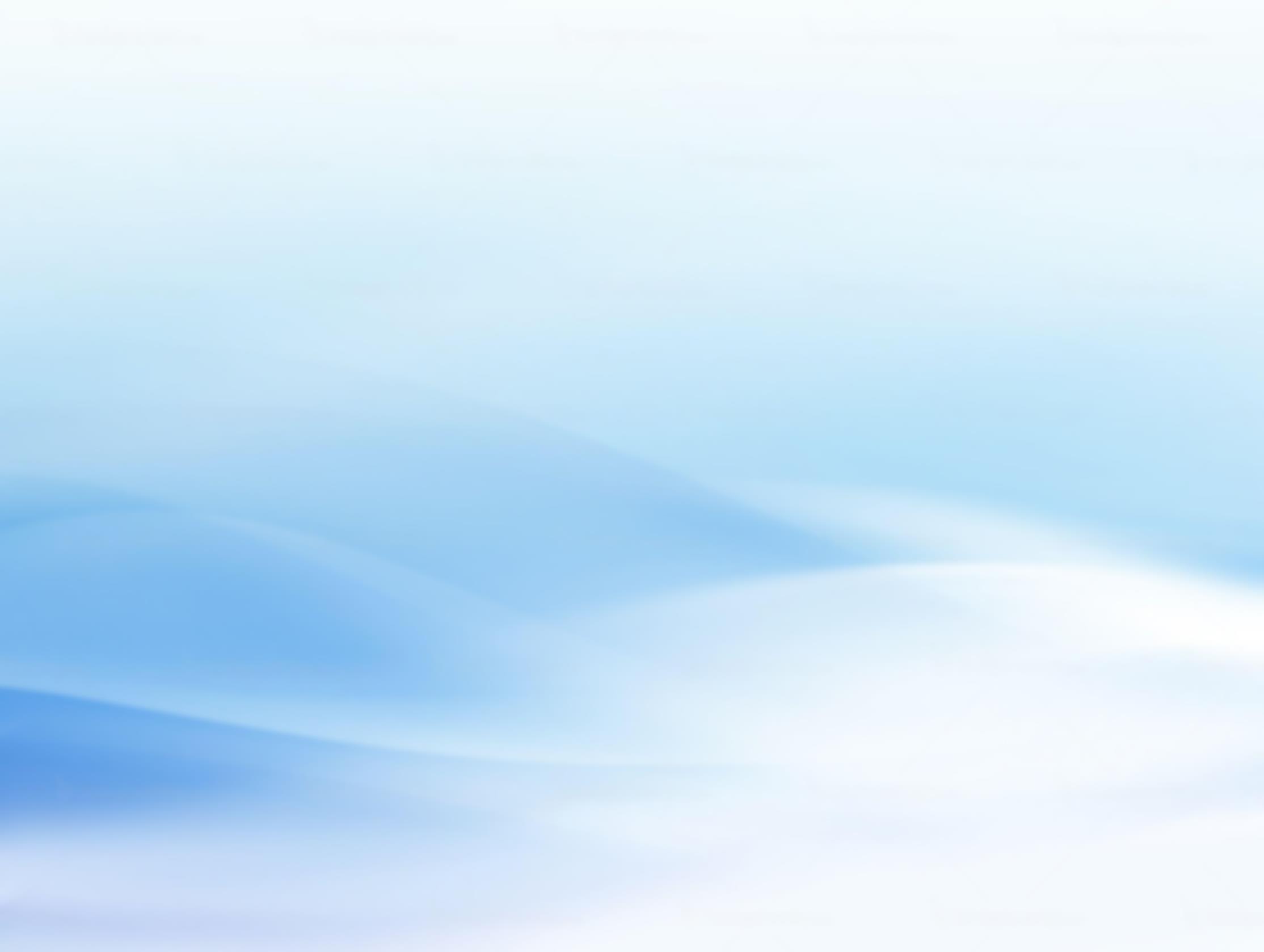 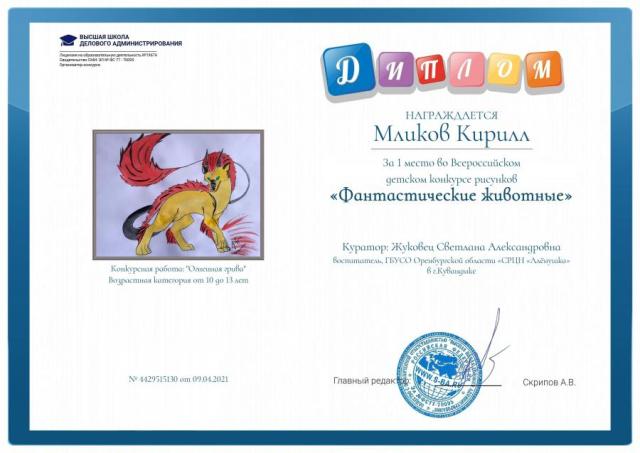 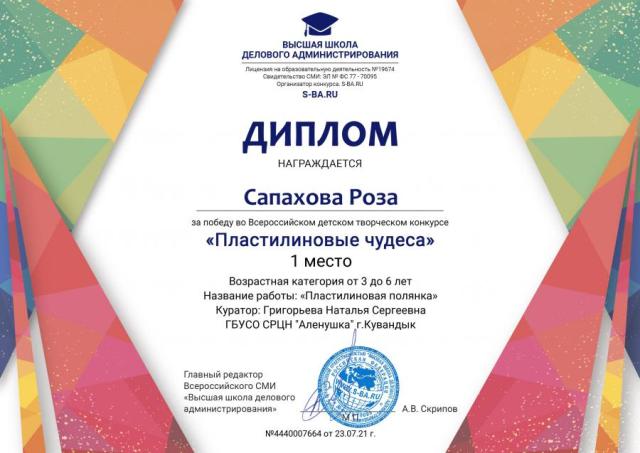 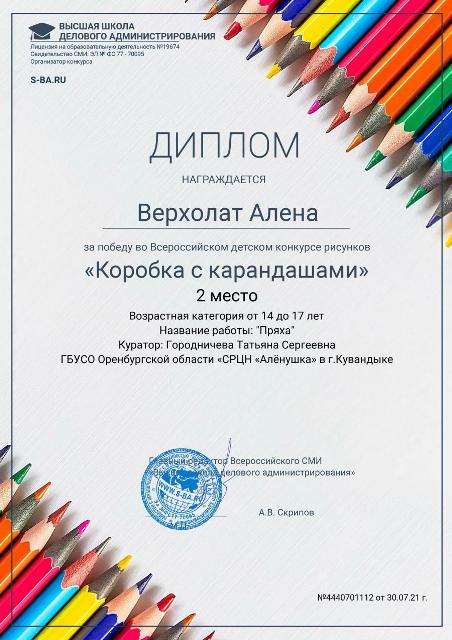 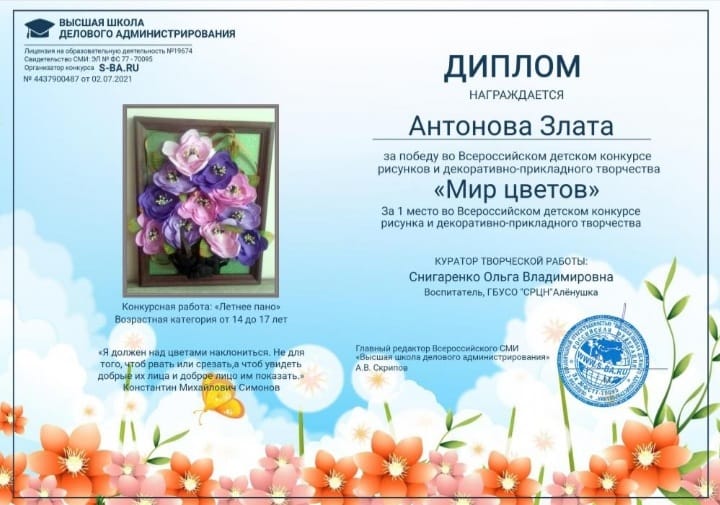 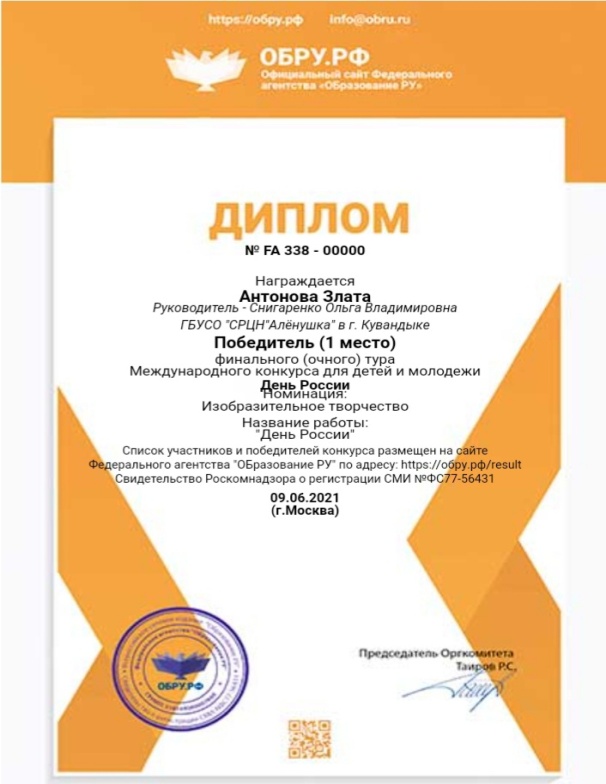 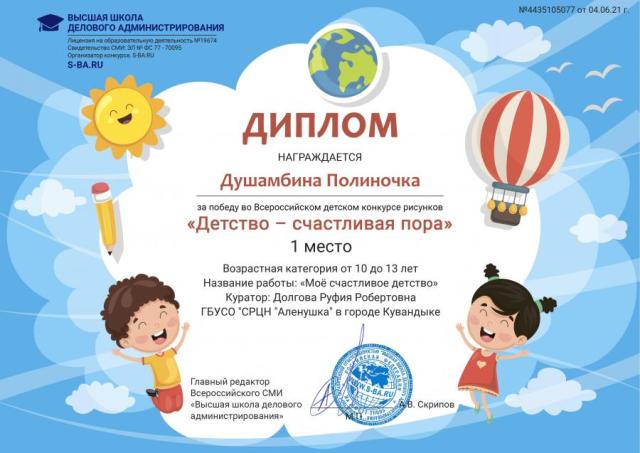 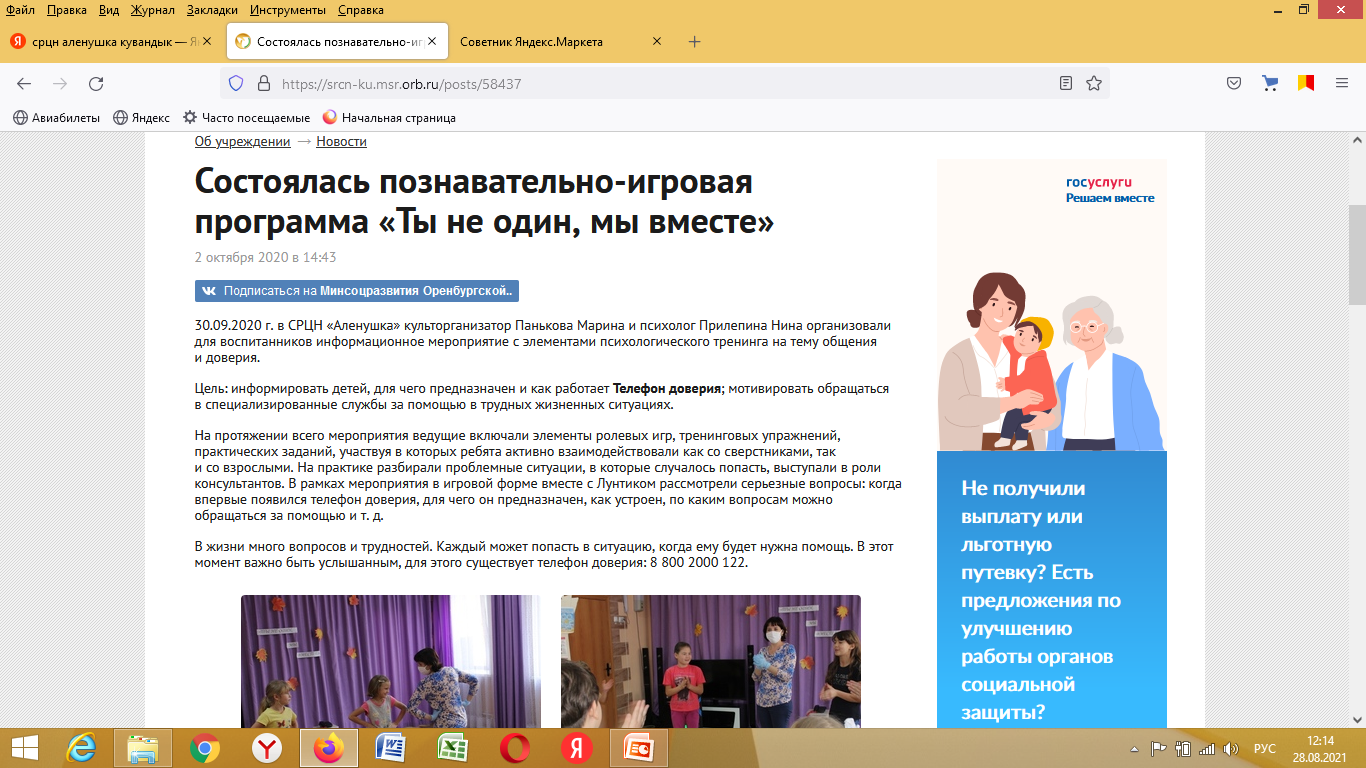 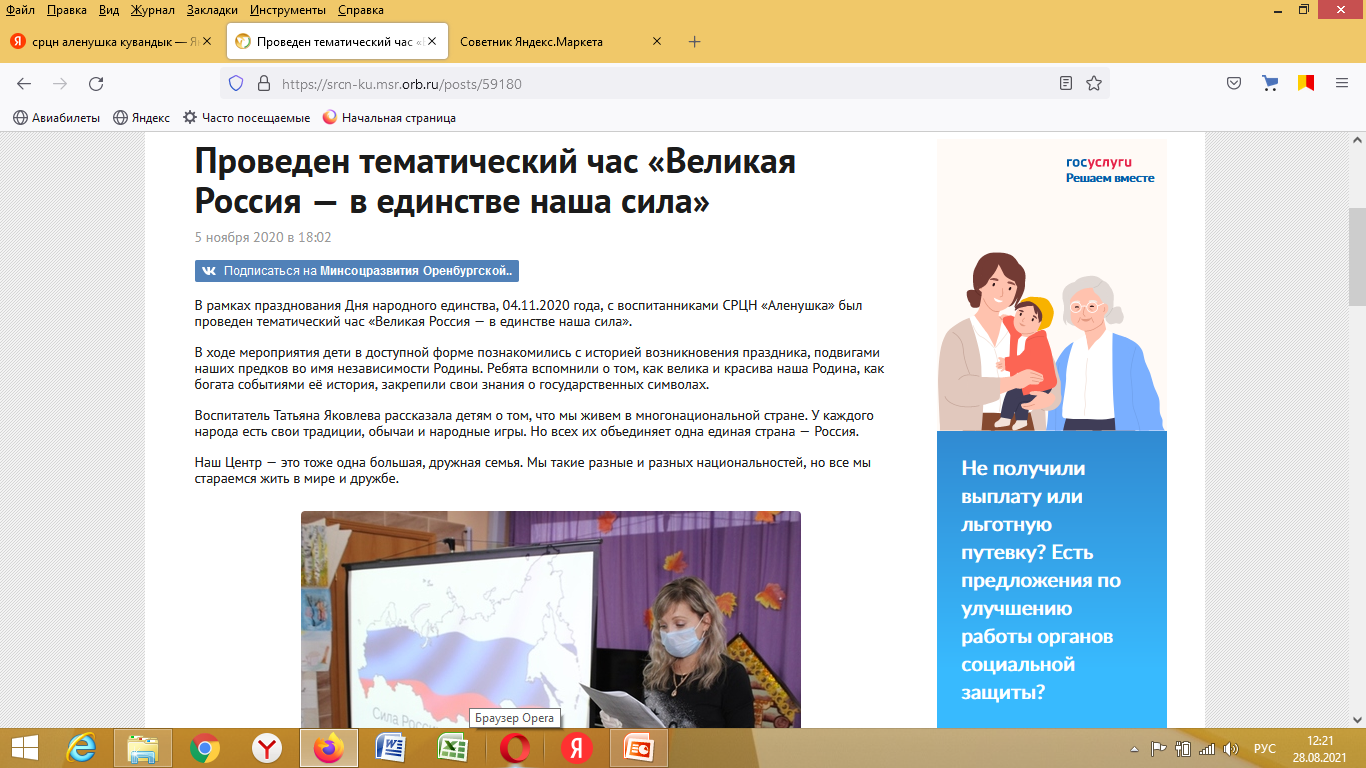 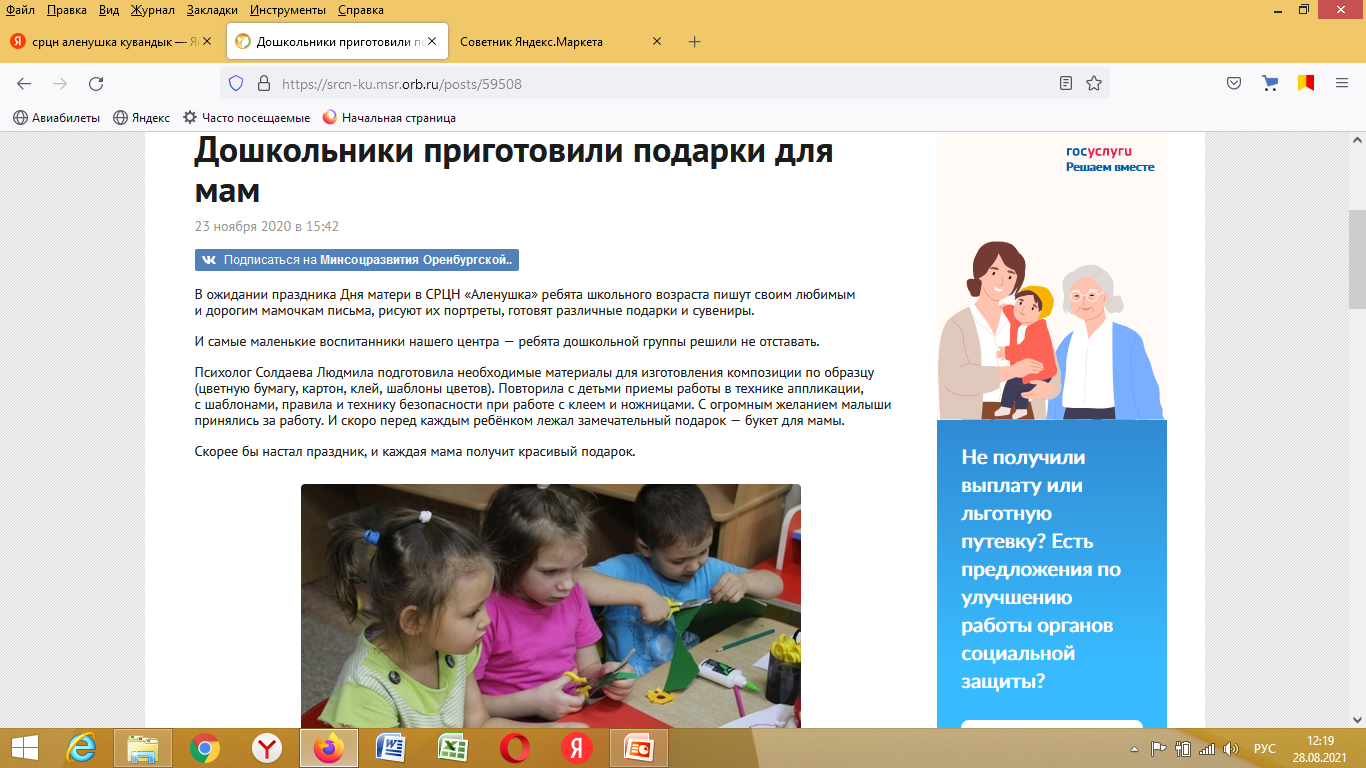 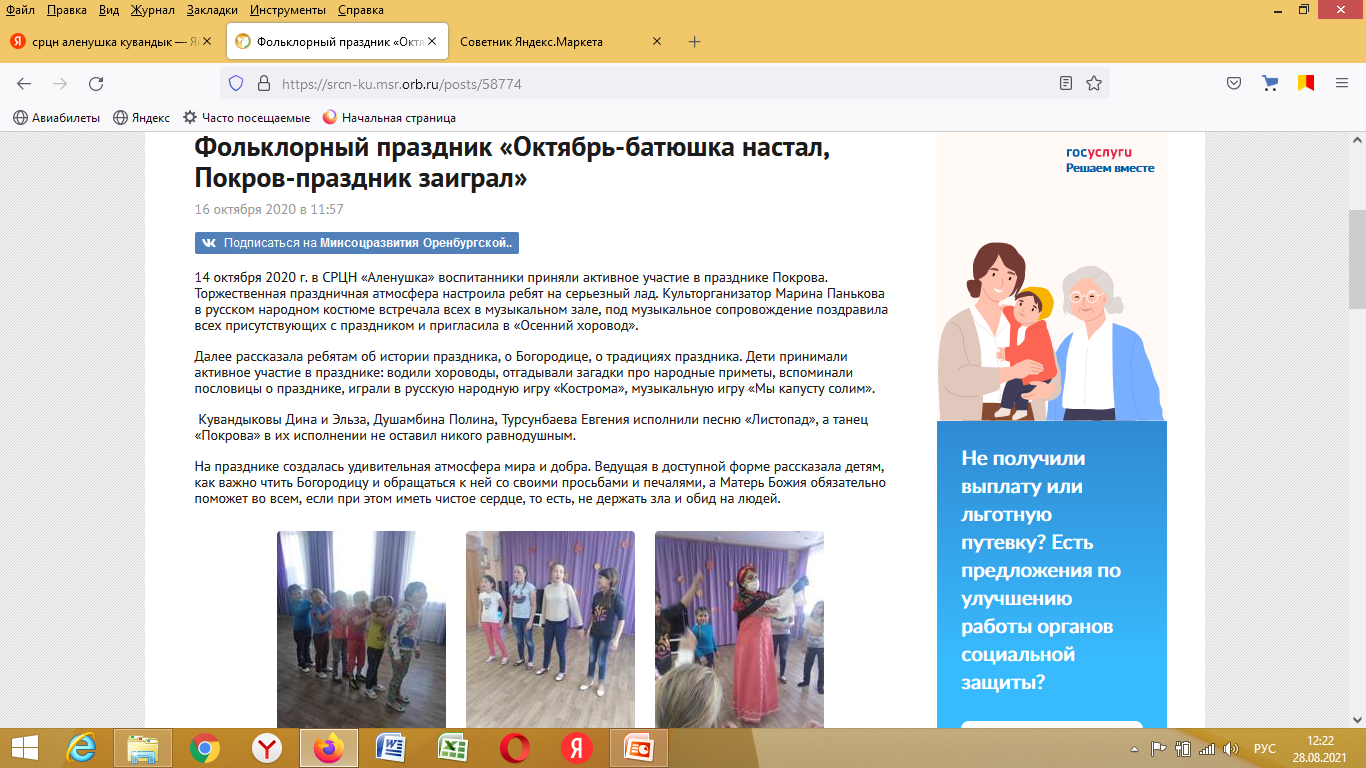 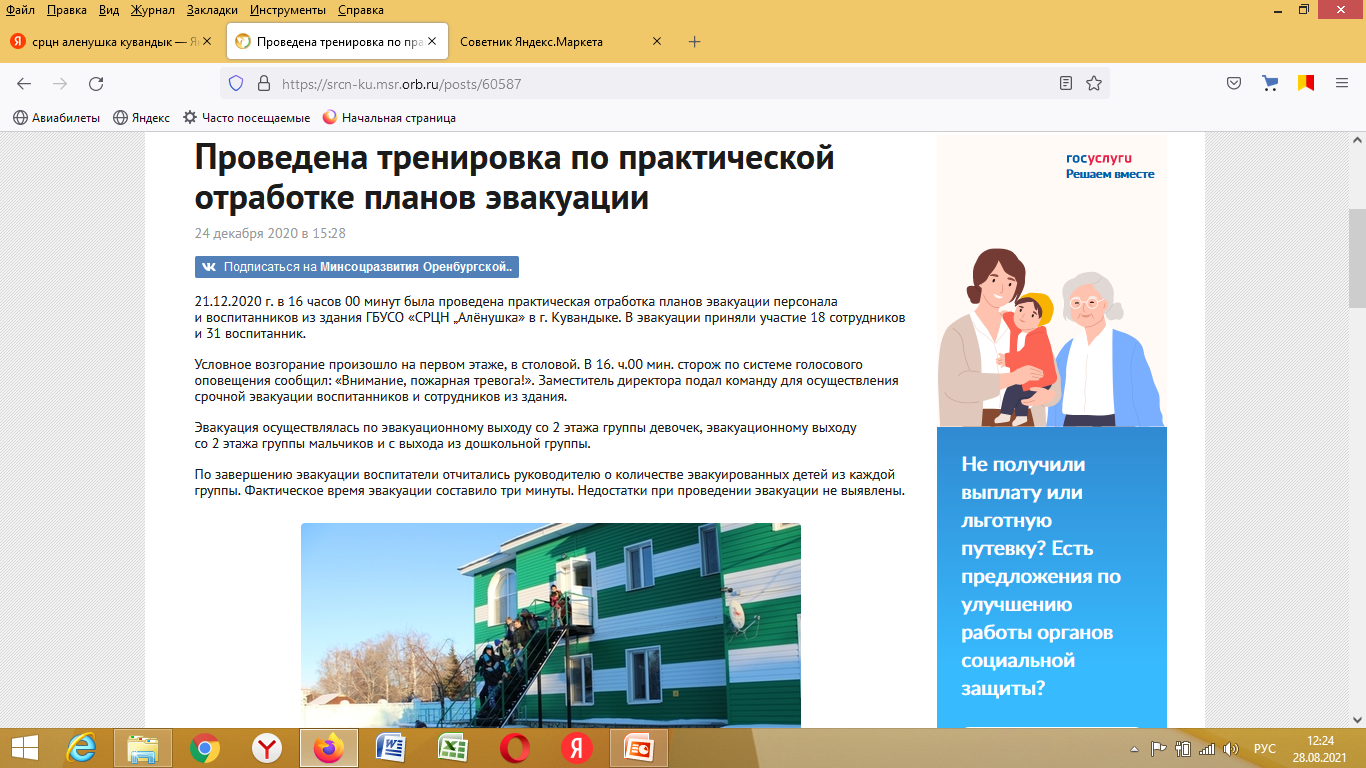 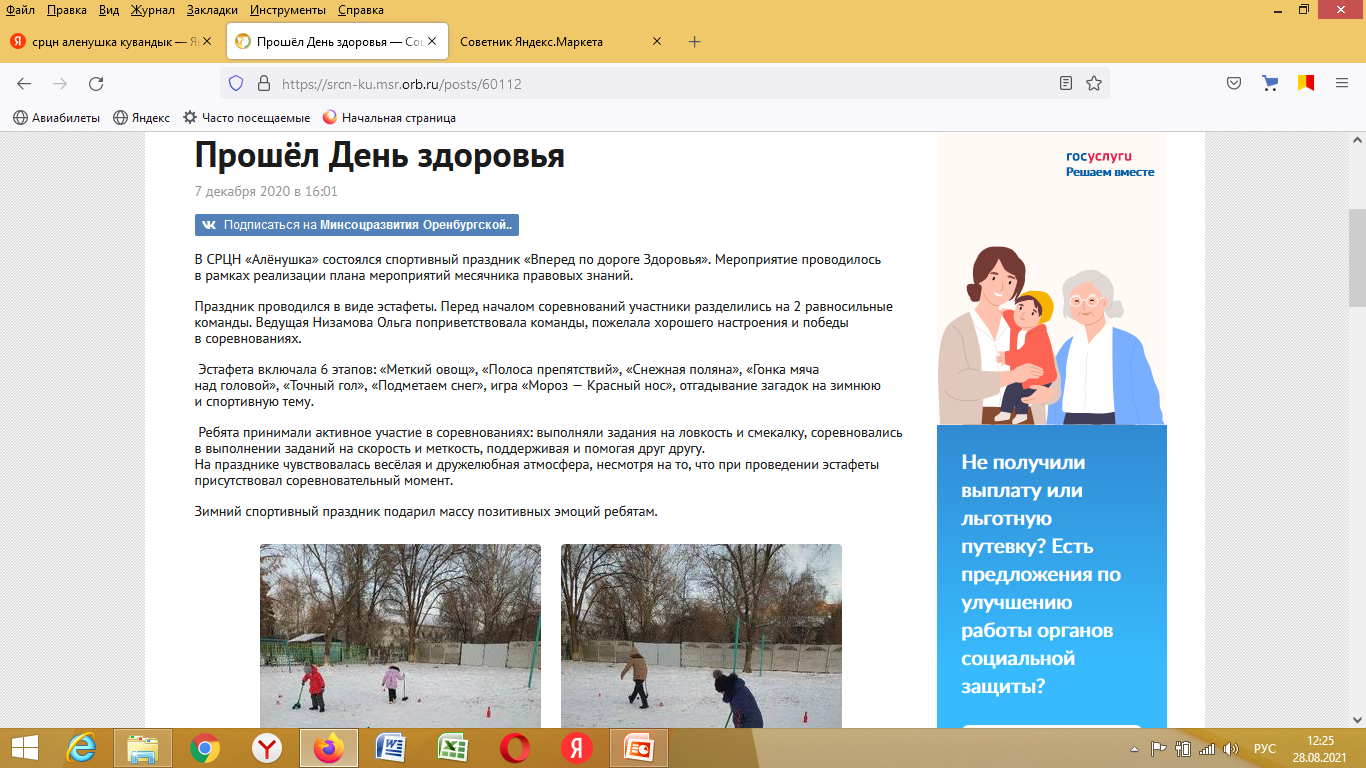 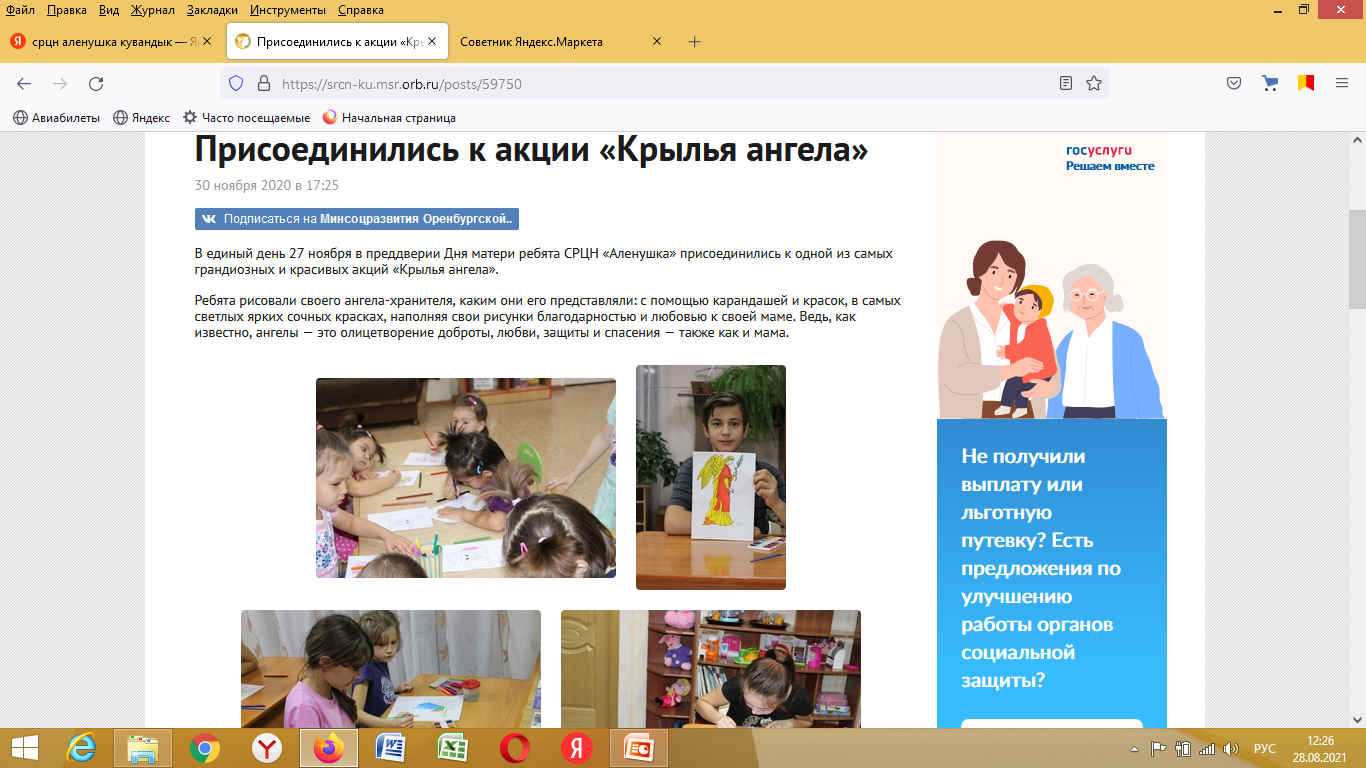 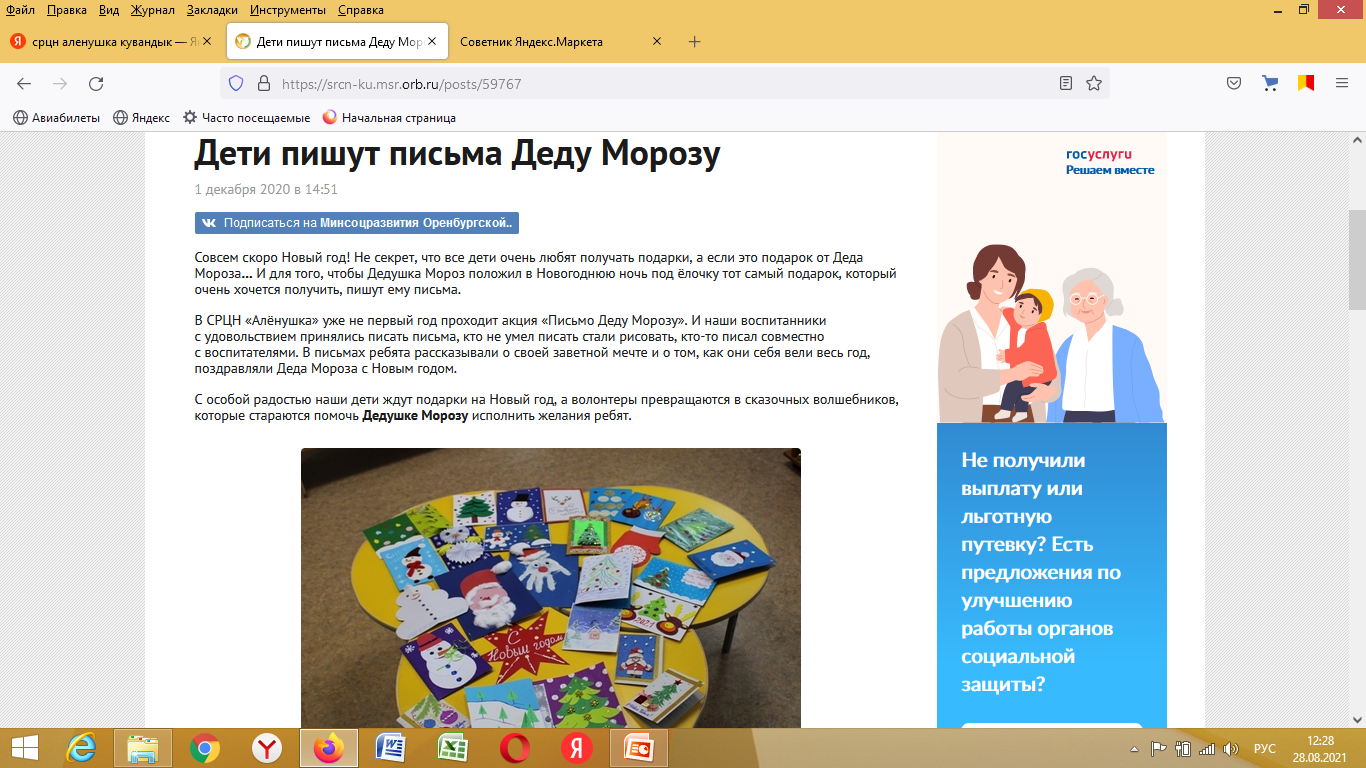 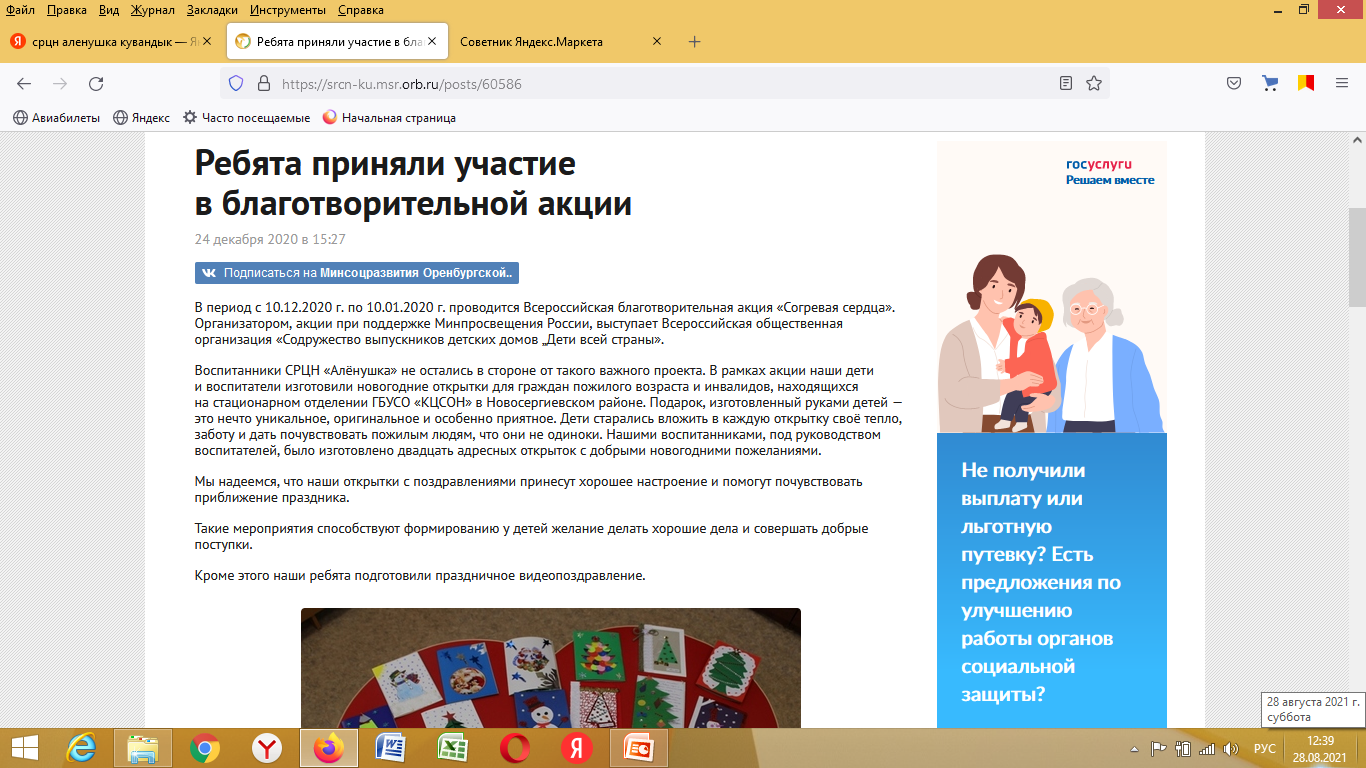 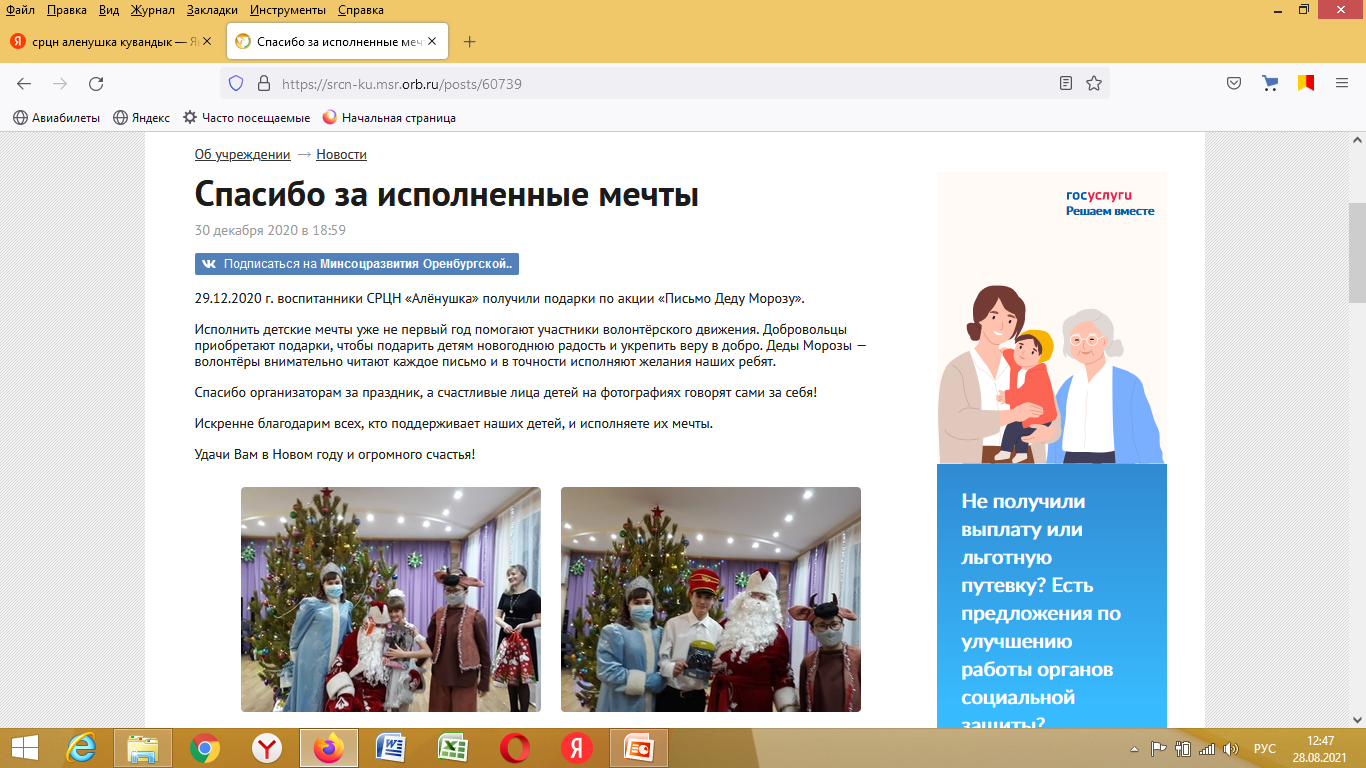 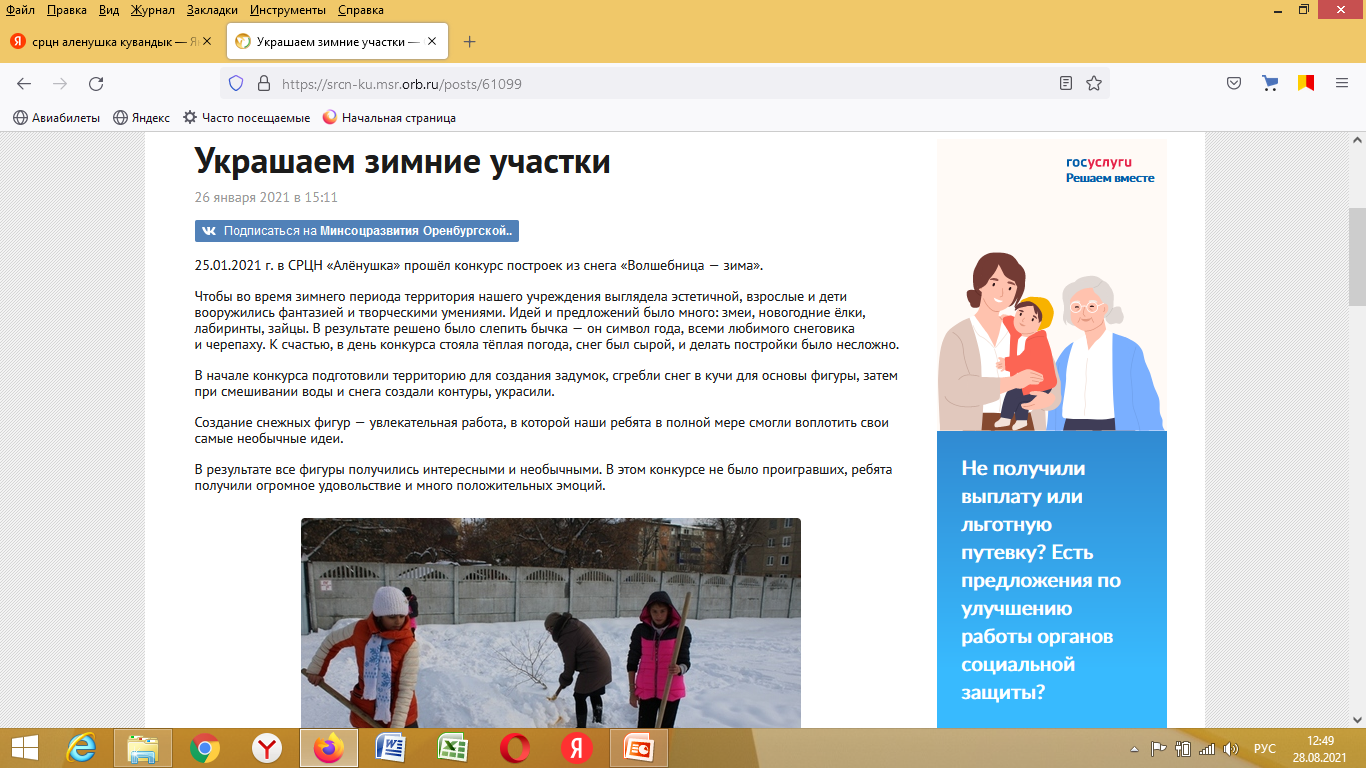 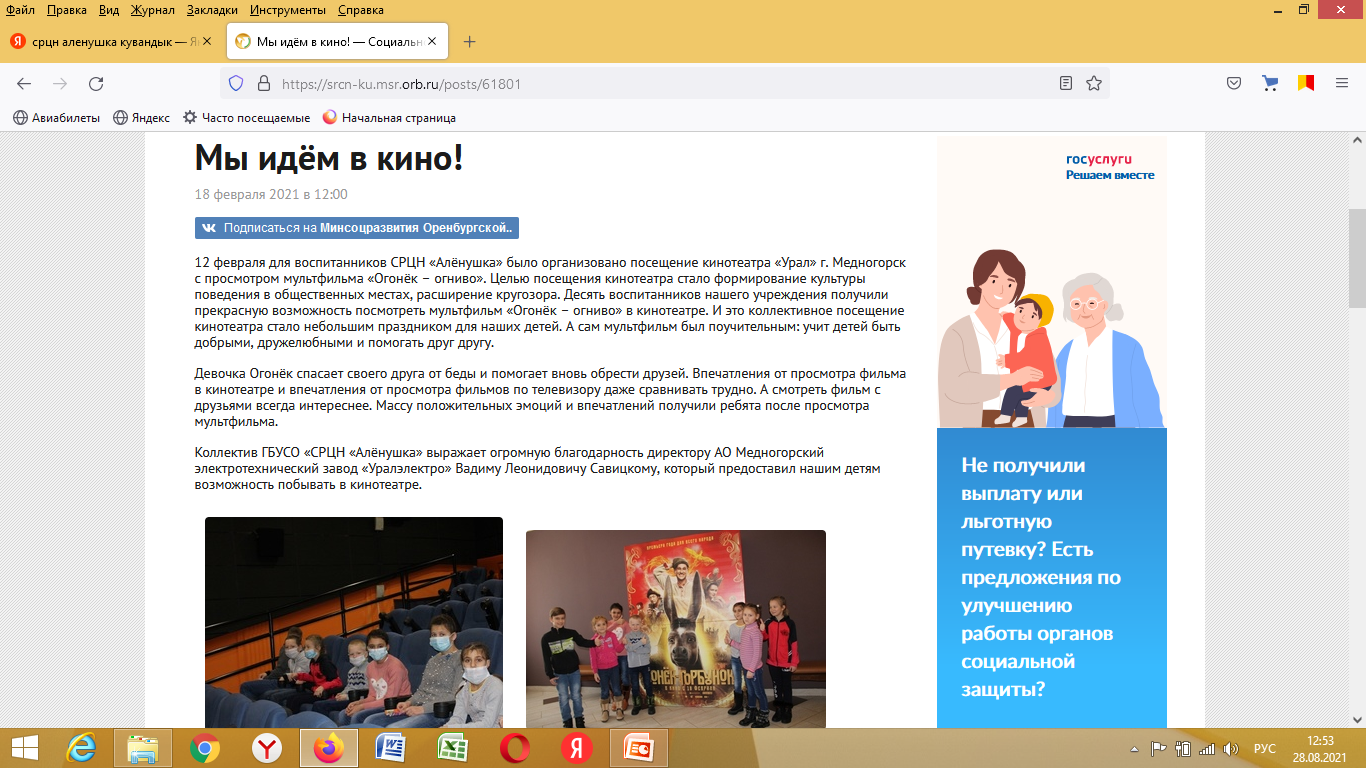 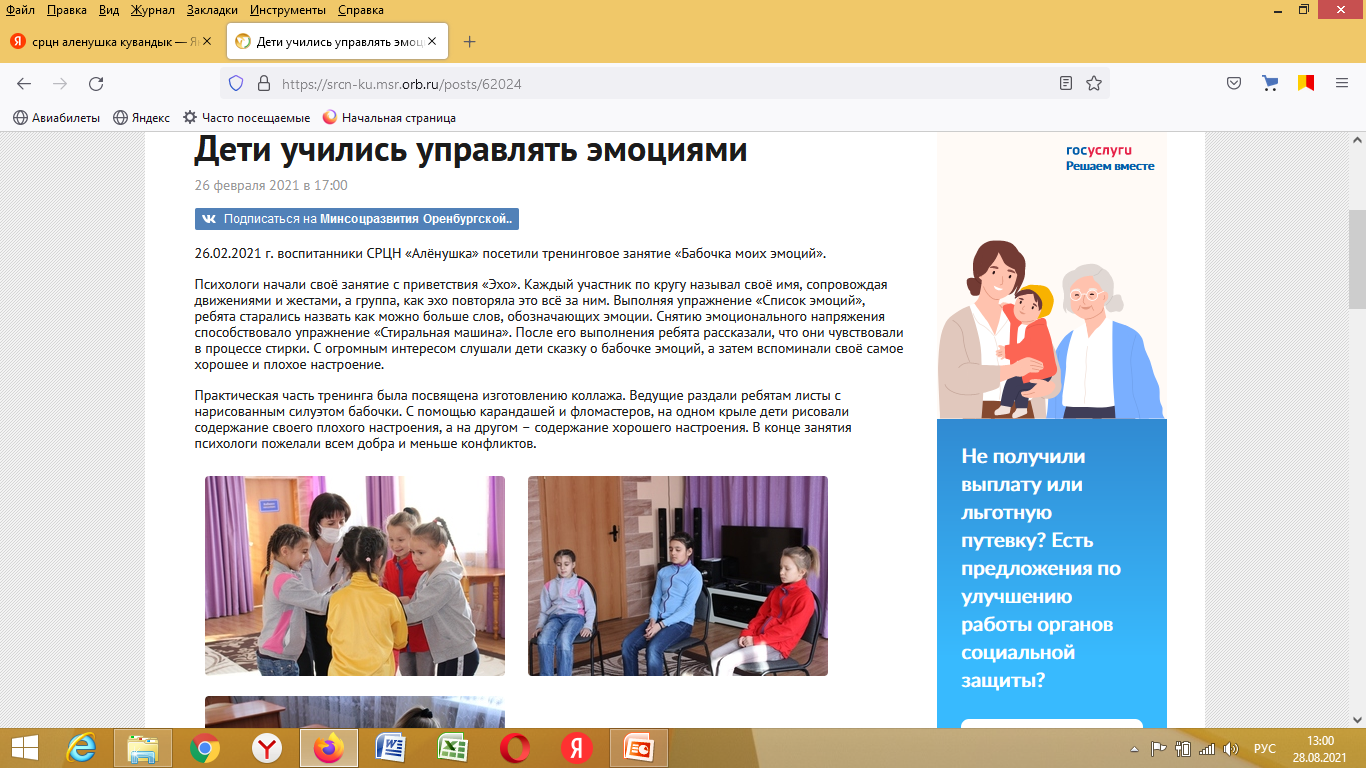 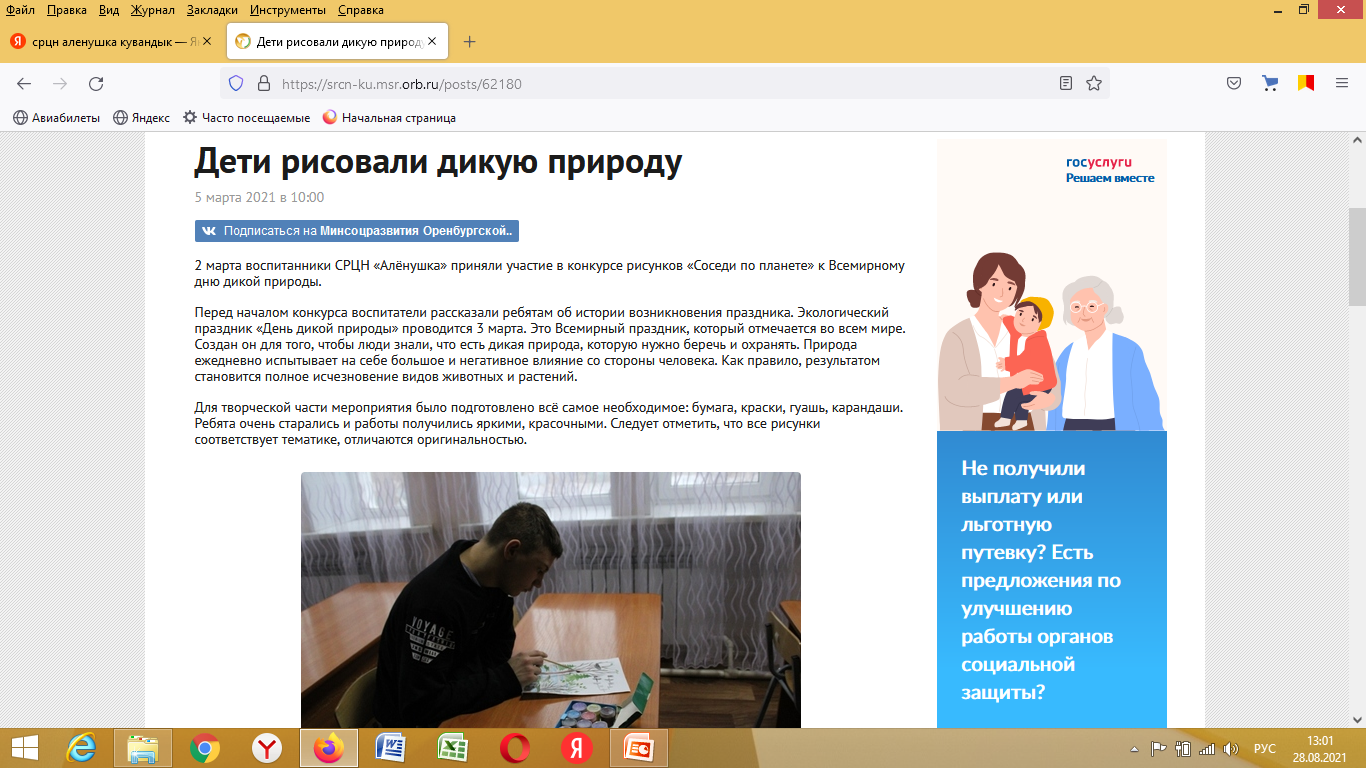 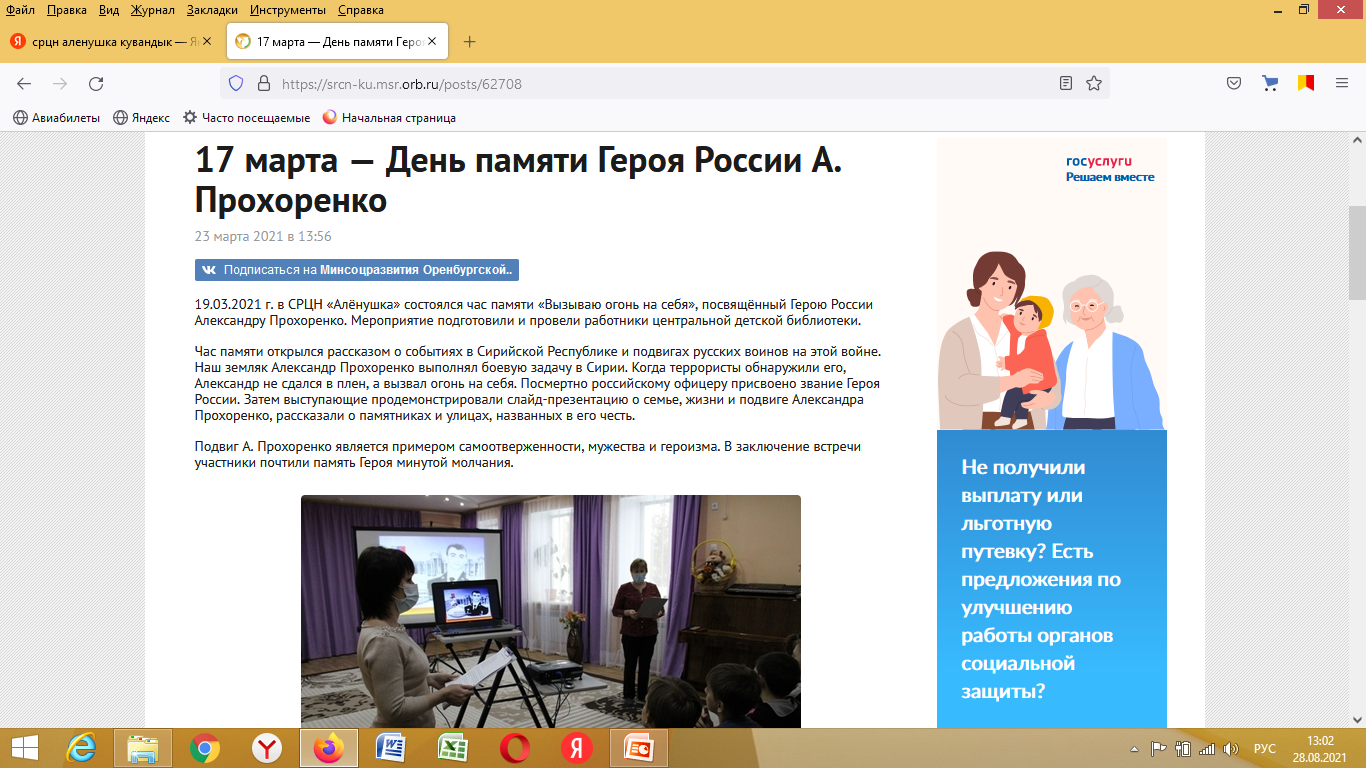 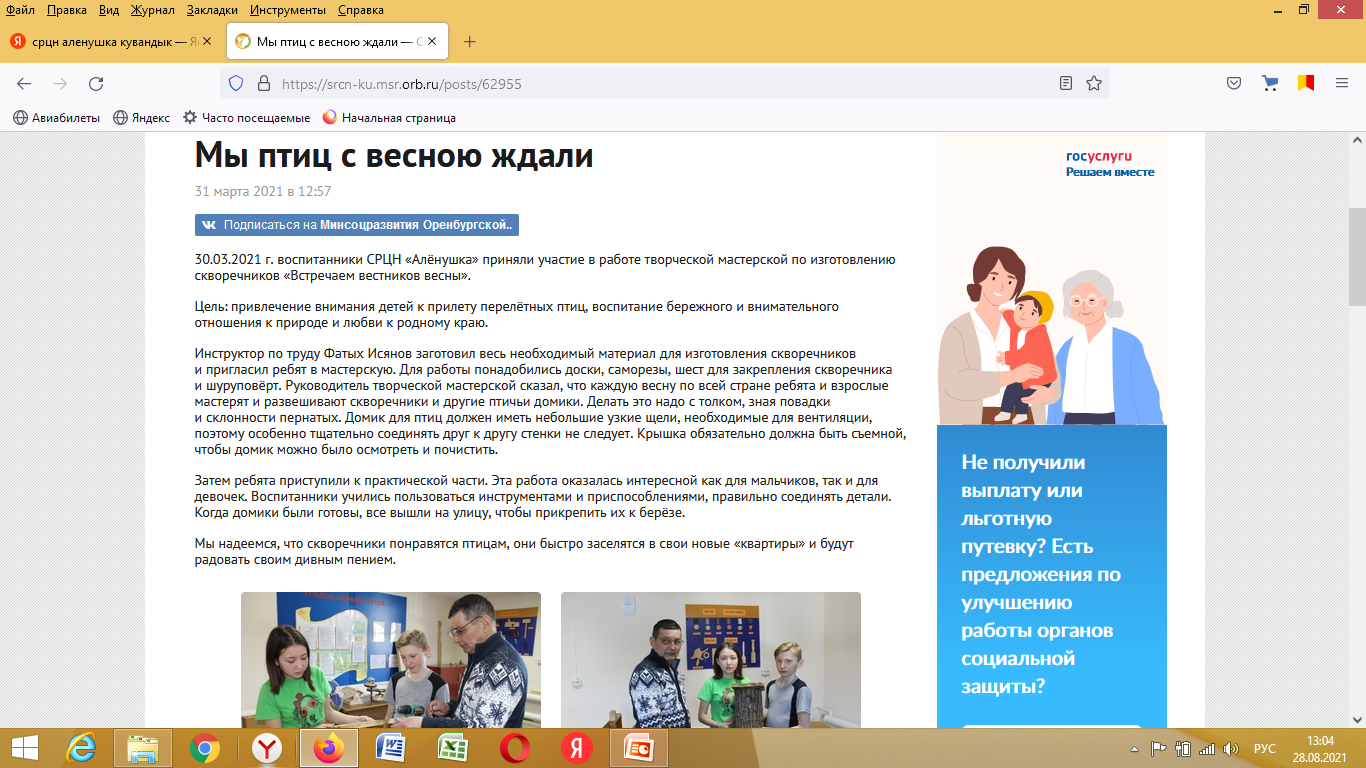 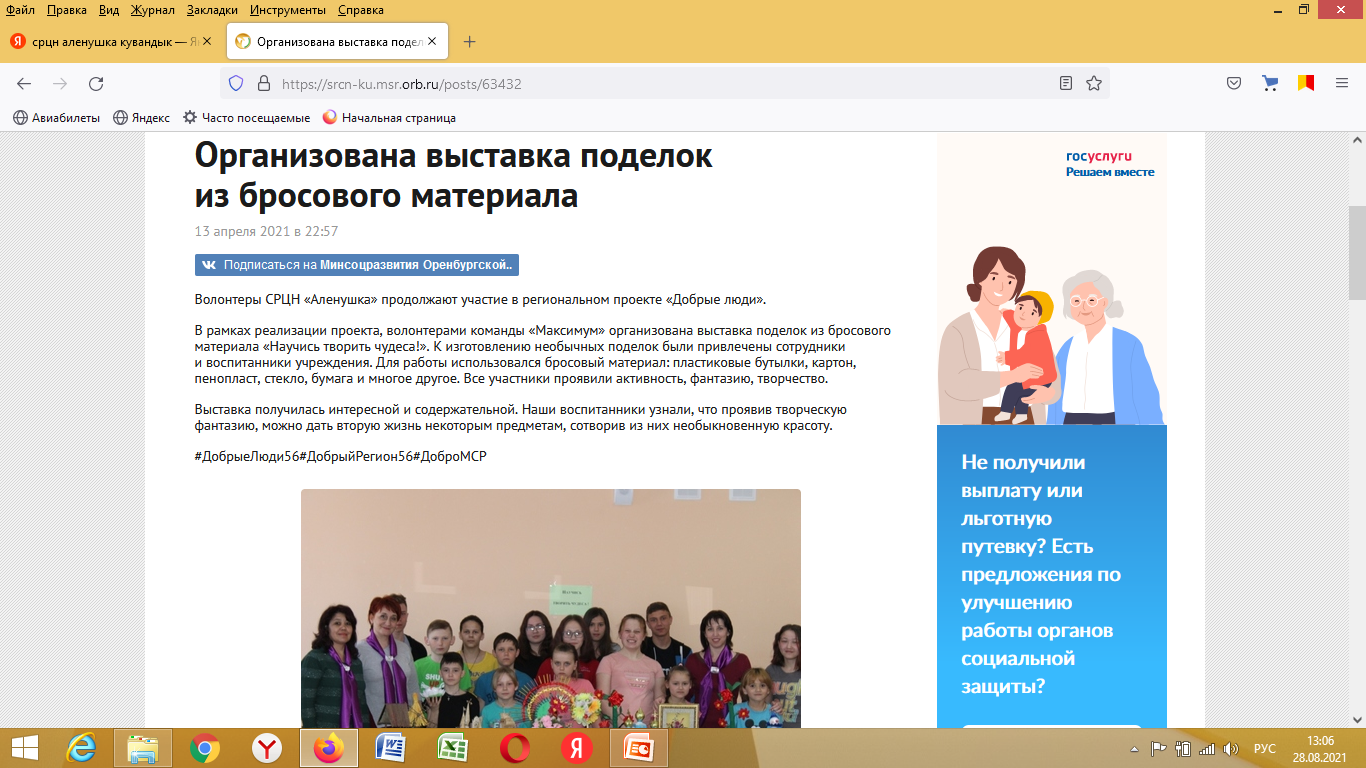 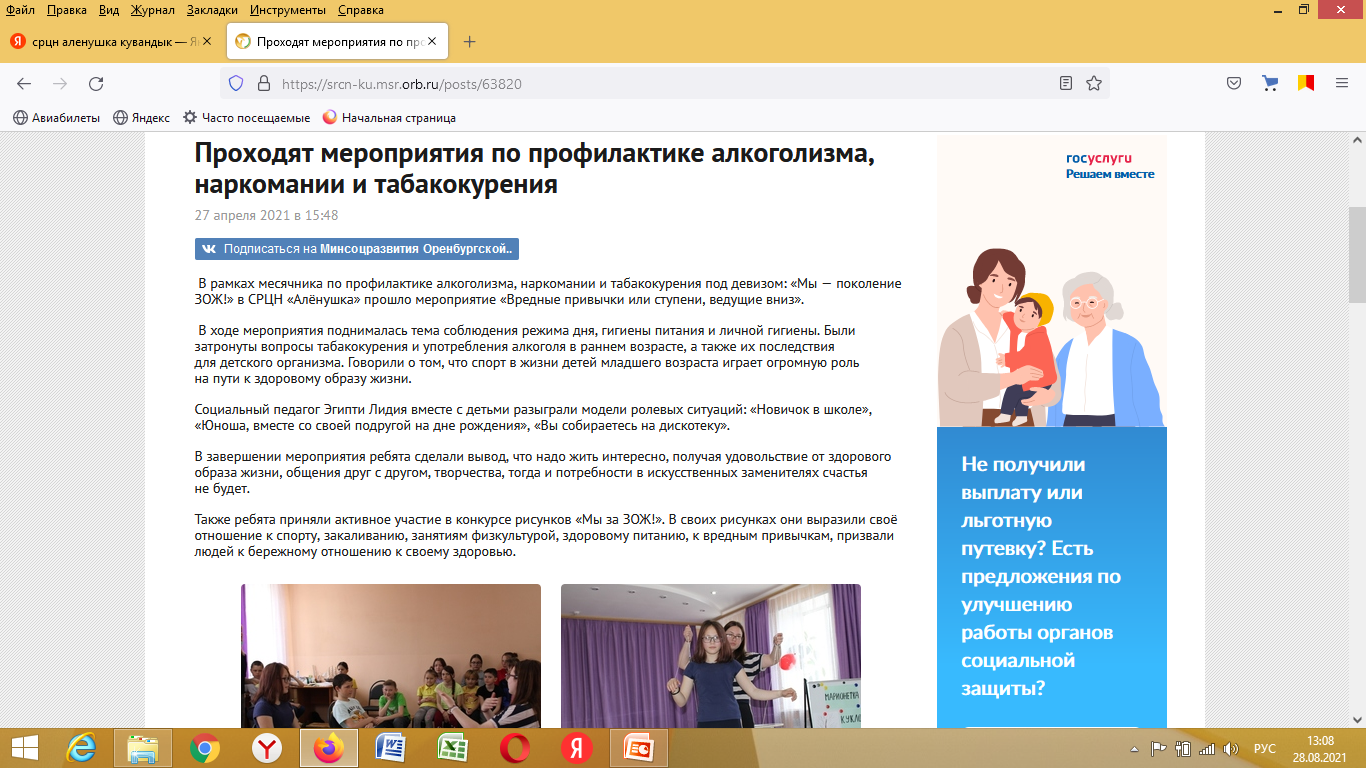 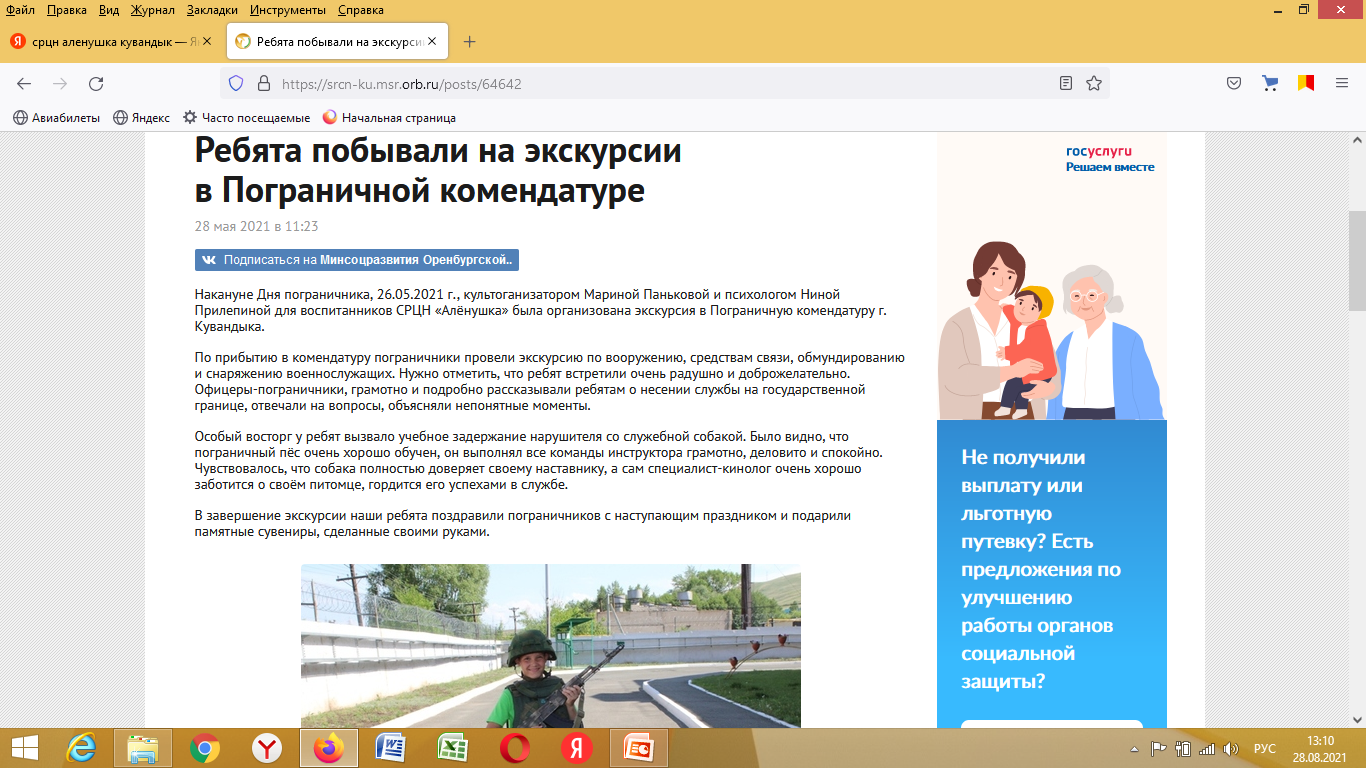 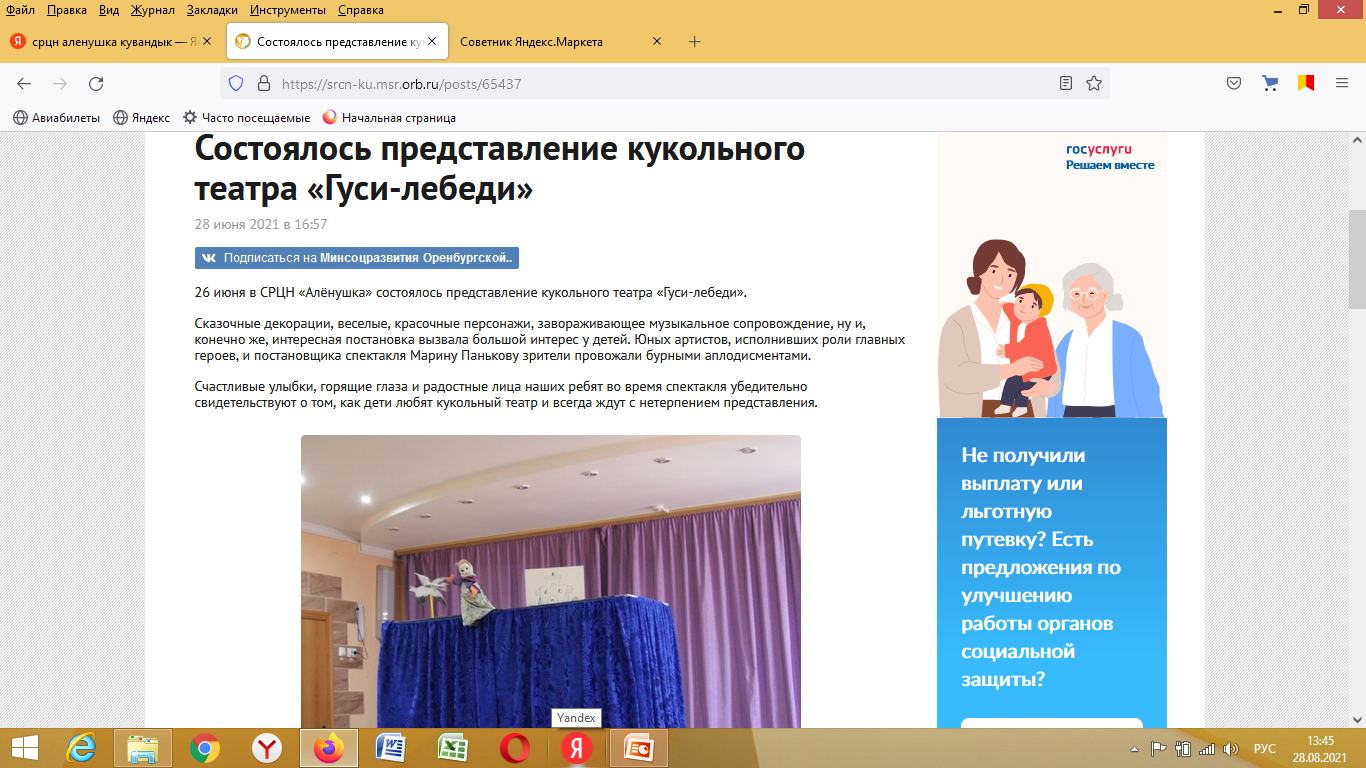 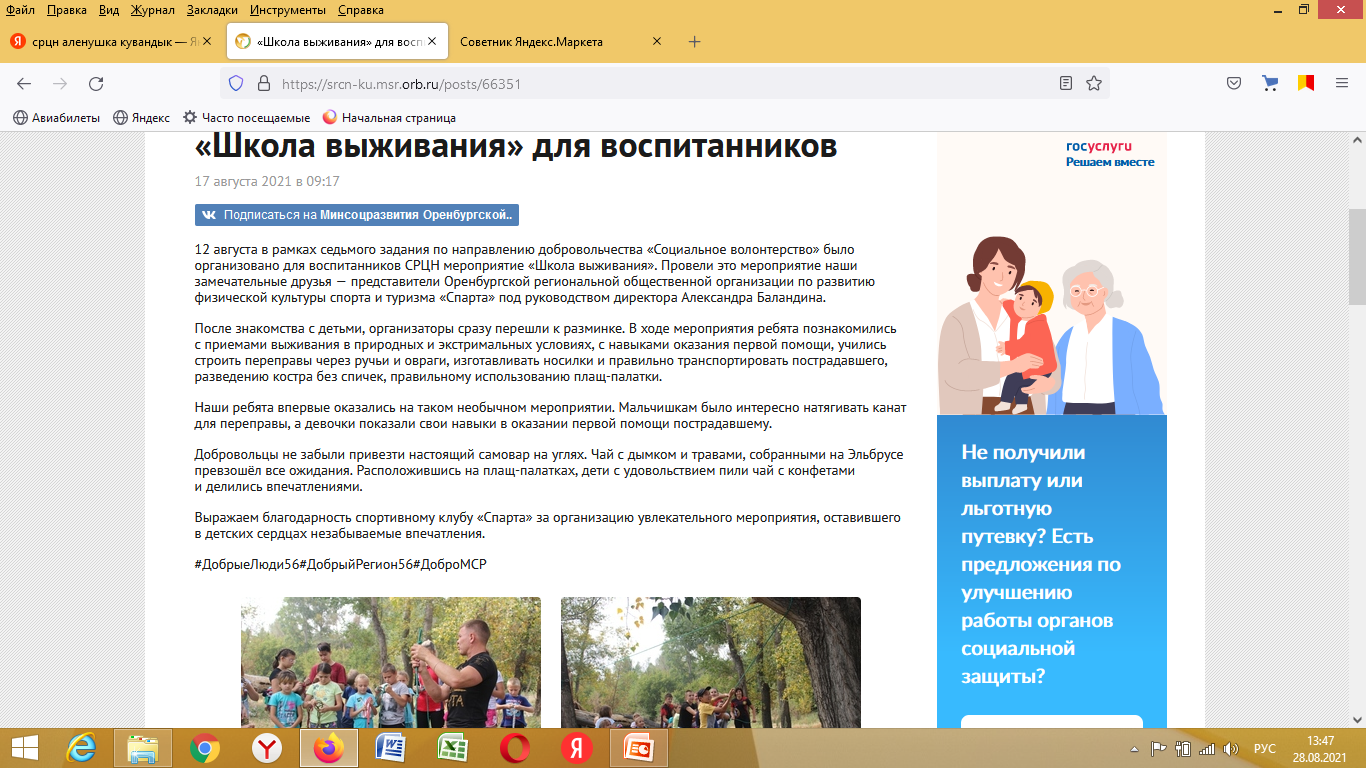 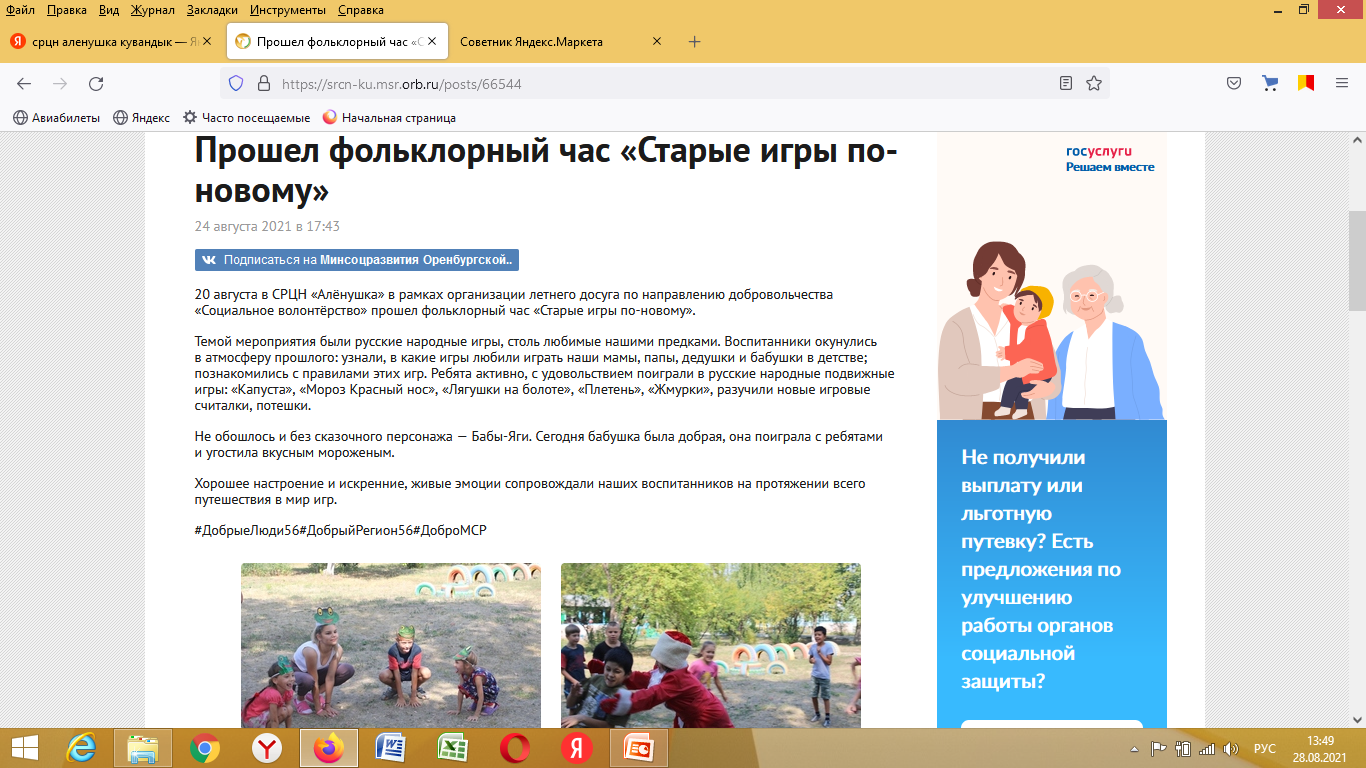